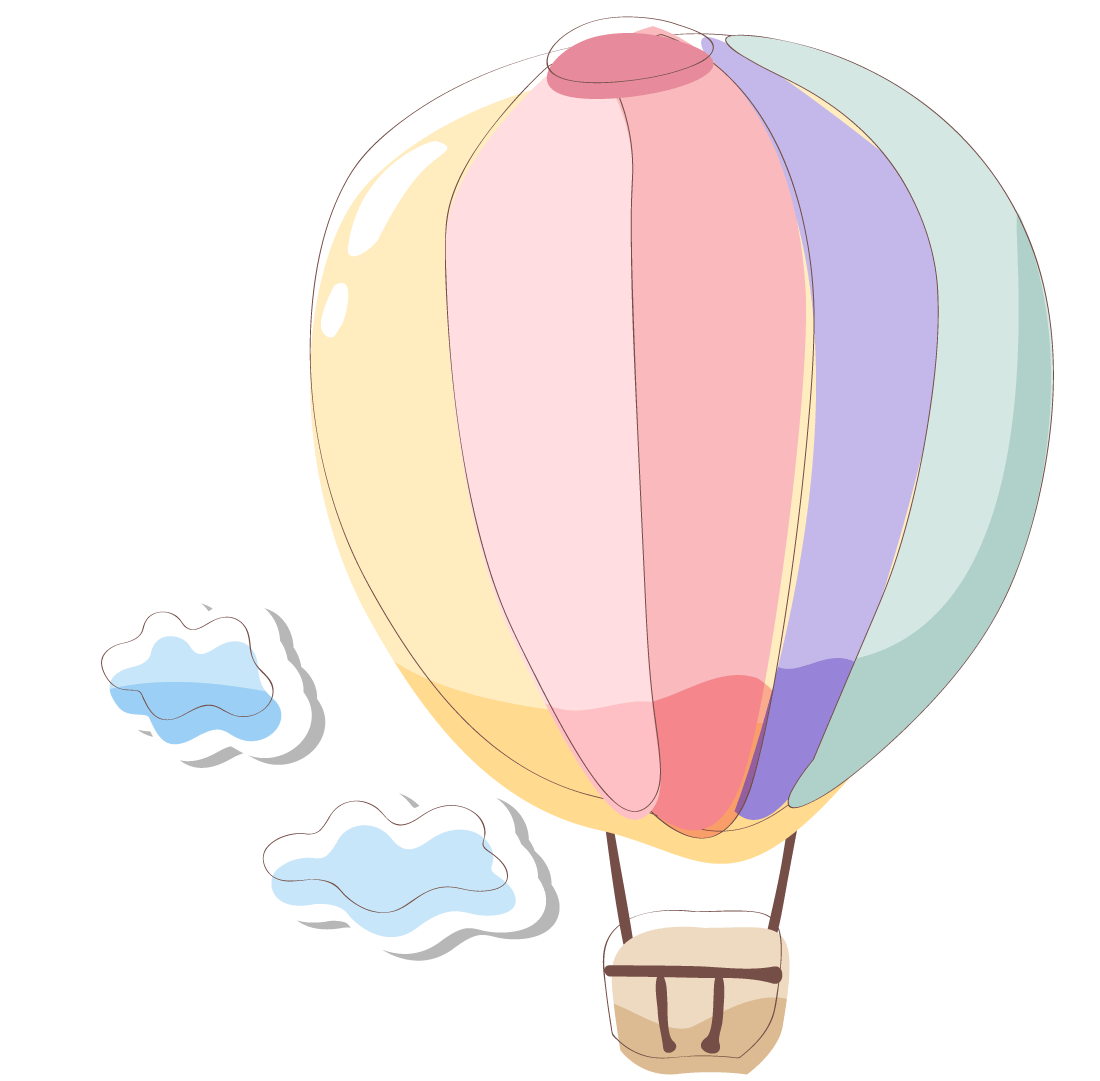 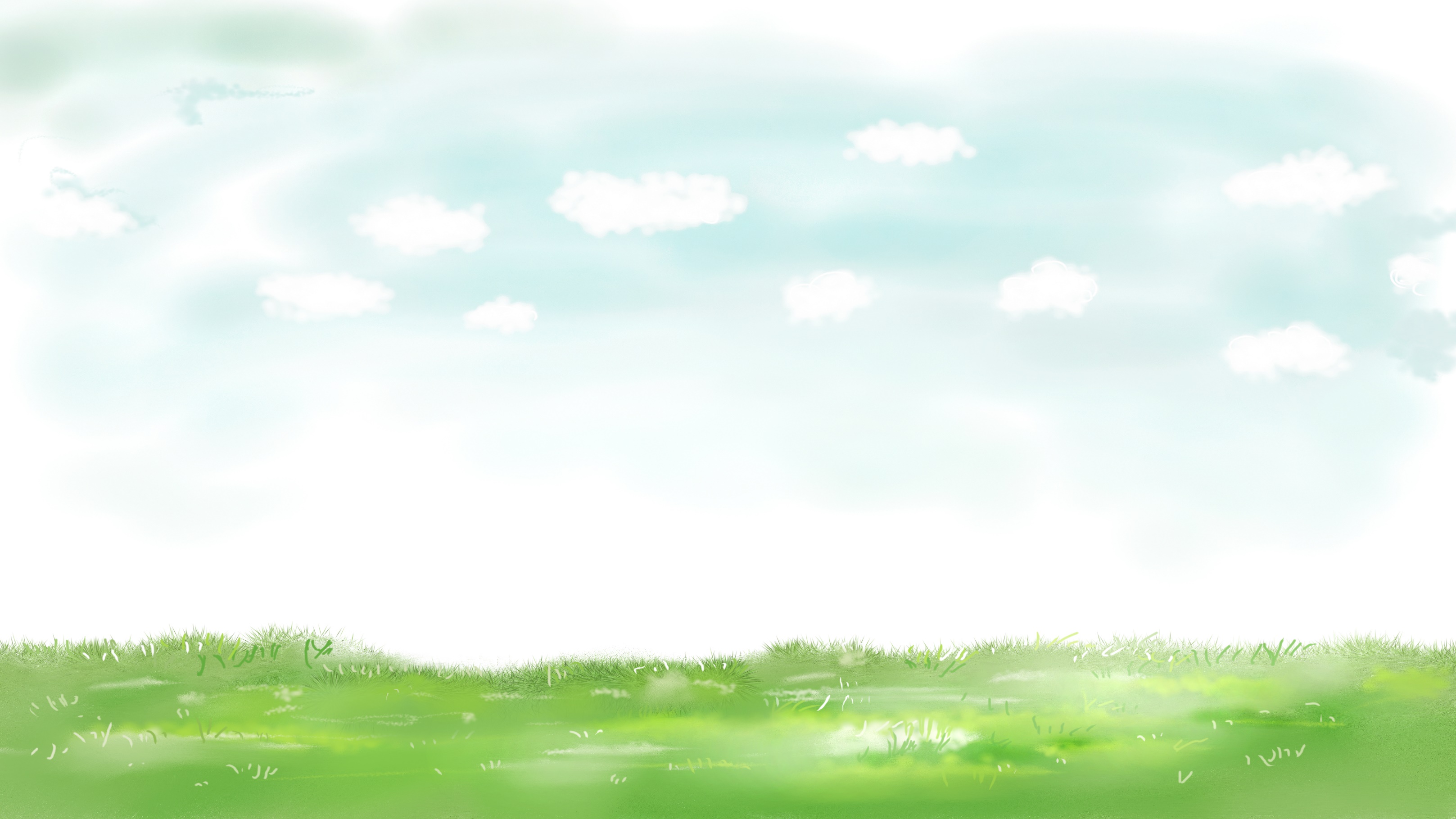 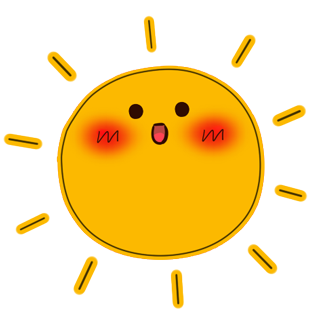 Tập đọc 4
Dế Mèn bênh vực kẻ yếu
(tiếp theo)
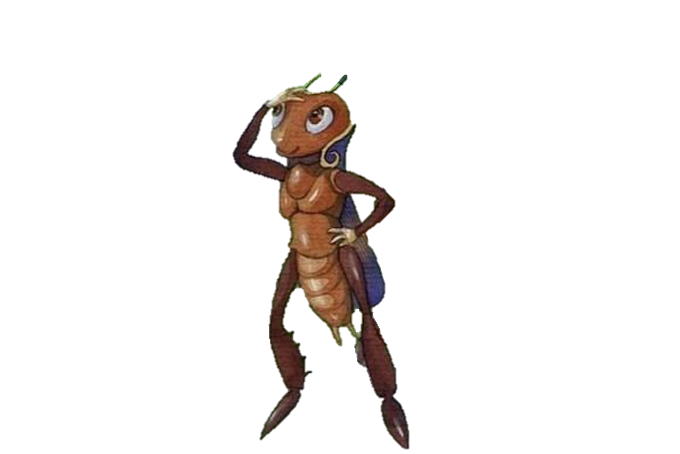 Tô Hoài
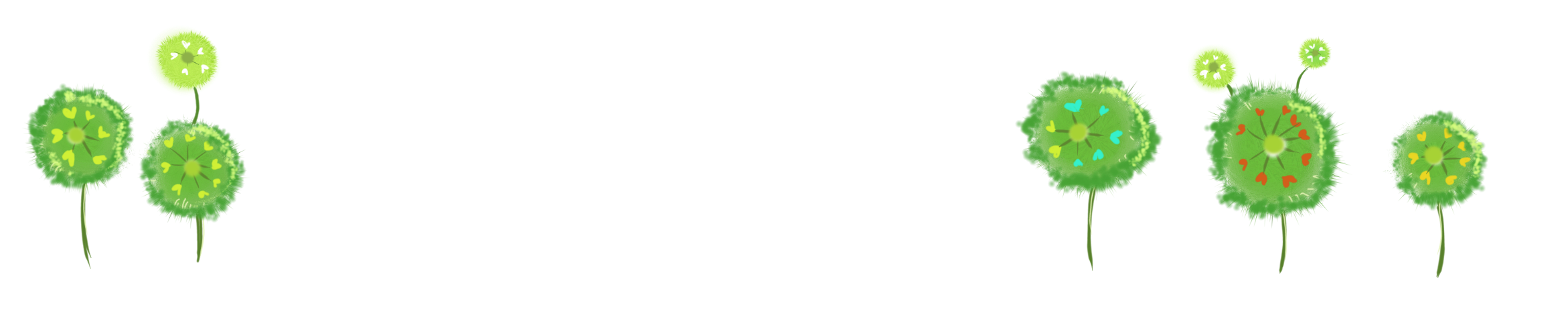 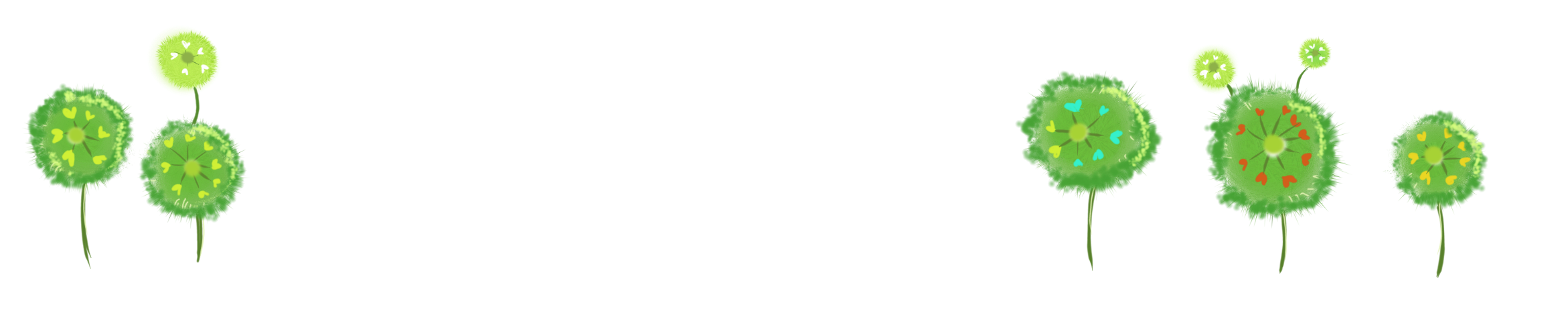 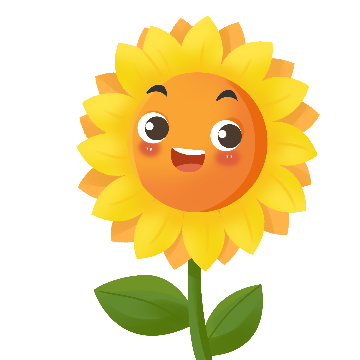 GV: Lương Thị Ngọc Ánh
Trường TH Thanh Am
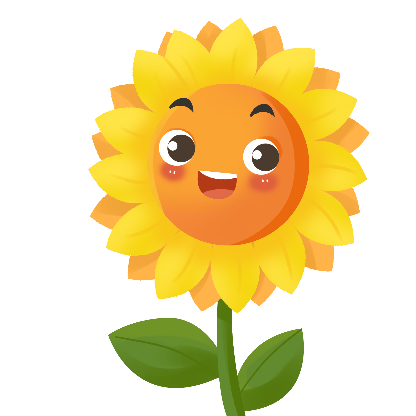 [Speaker Notes: Xin chào]
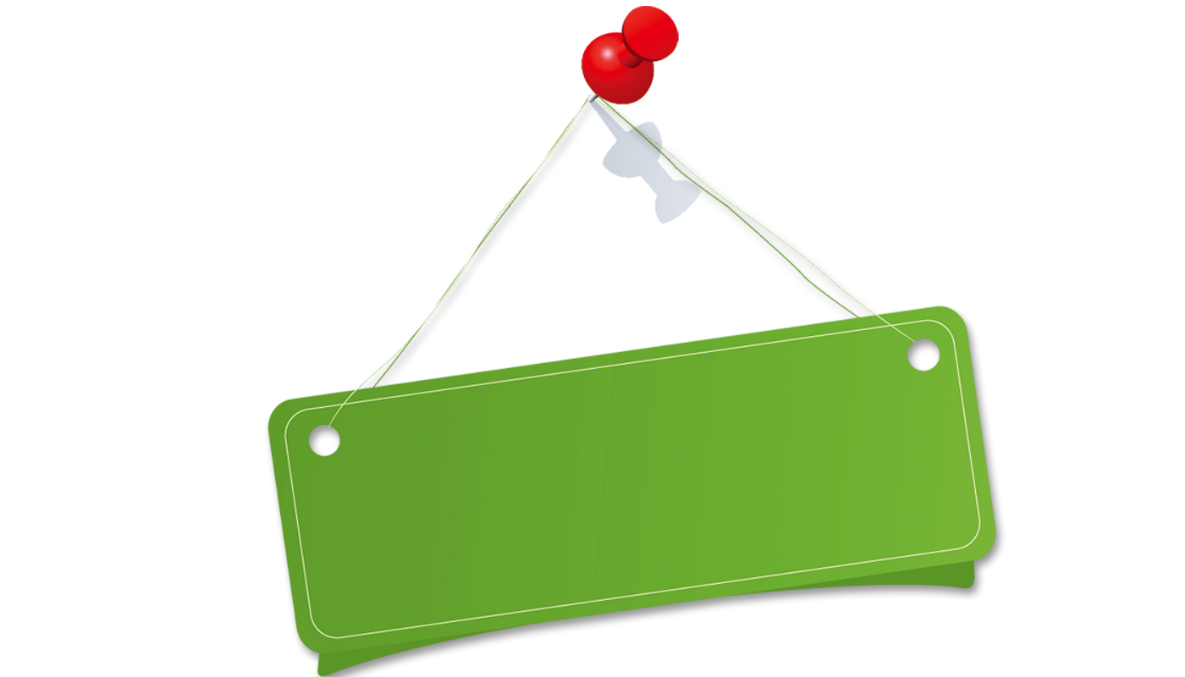 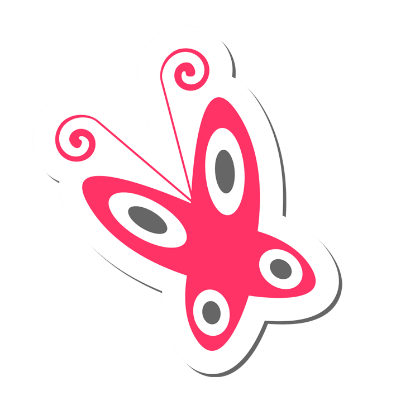 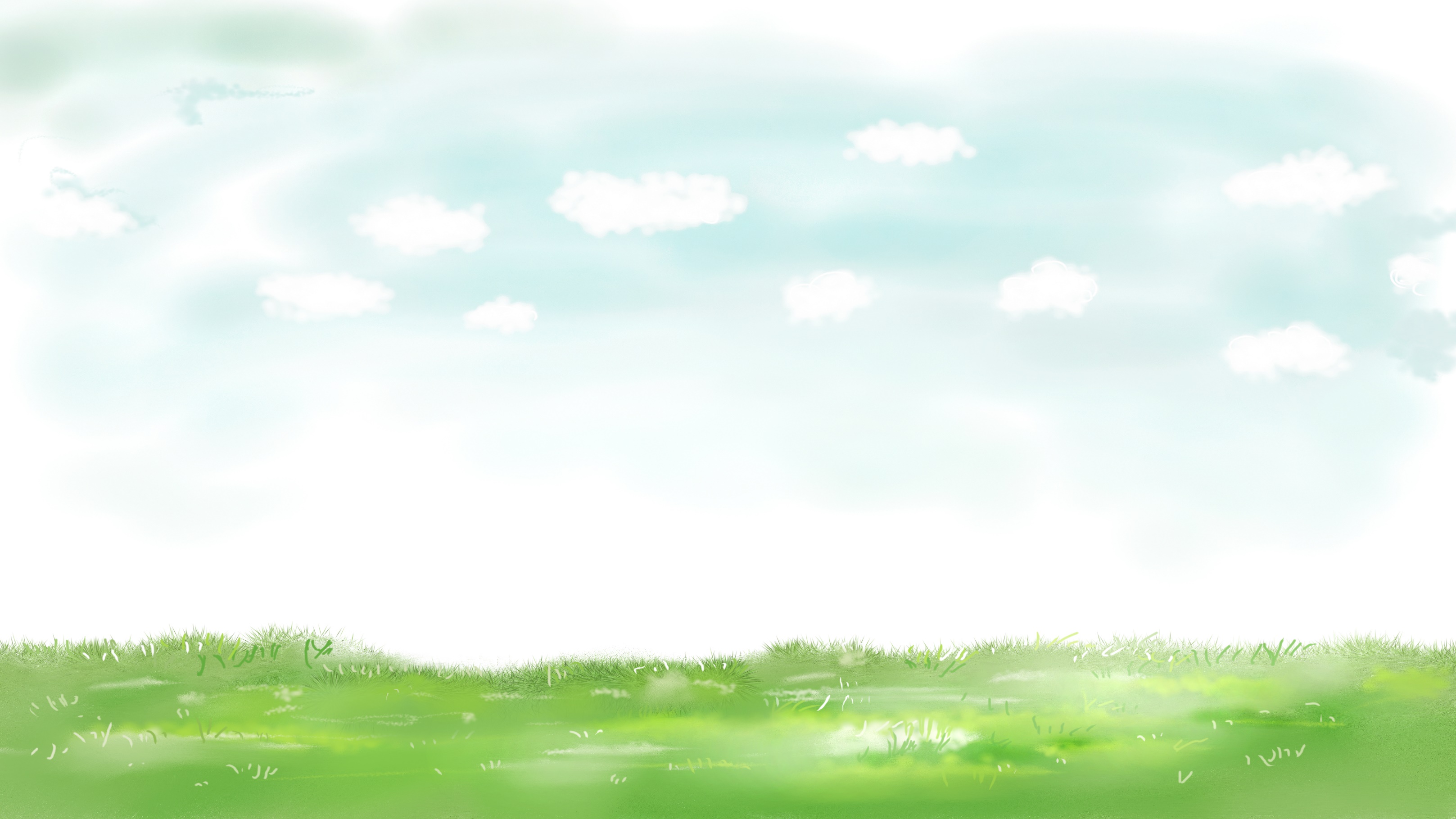 Có những nhân vật nào trong câu chuyện?
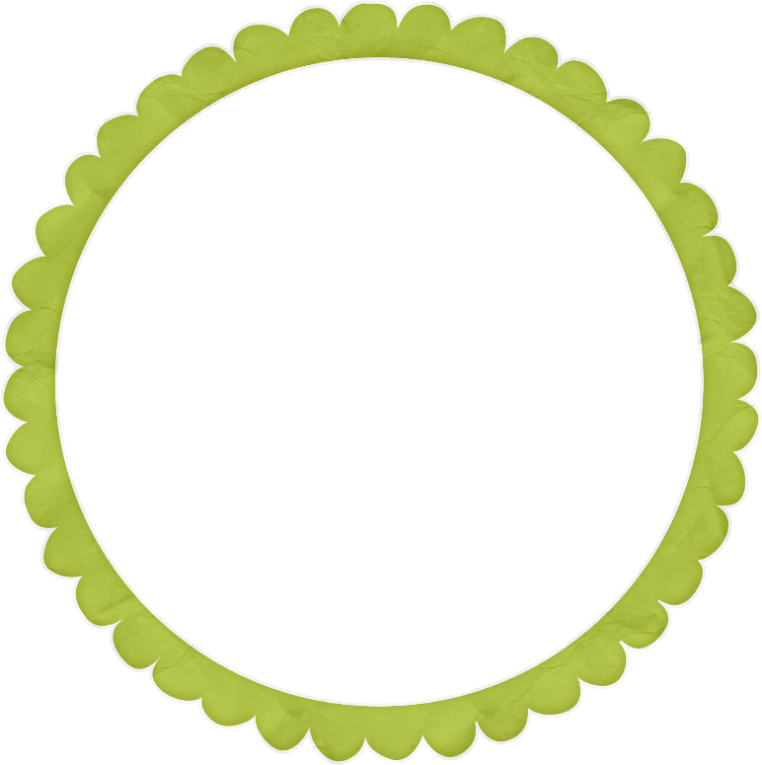 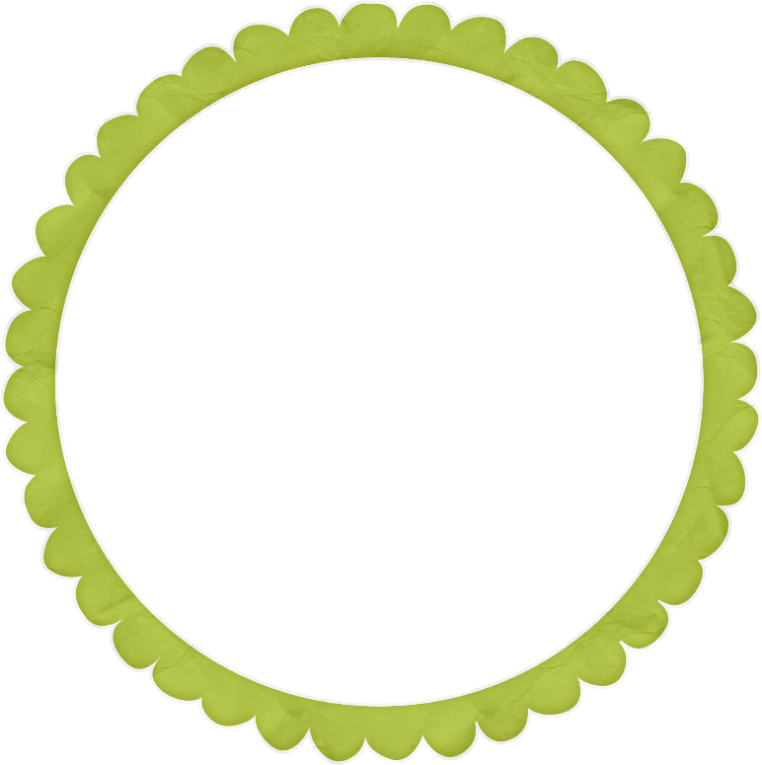 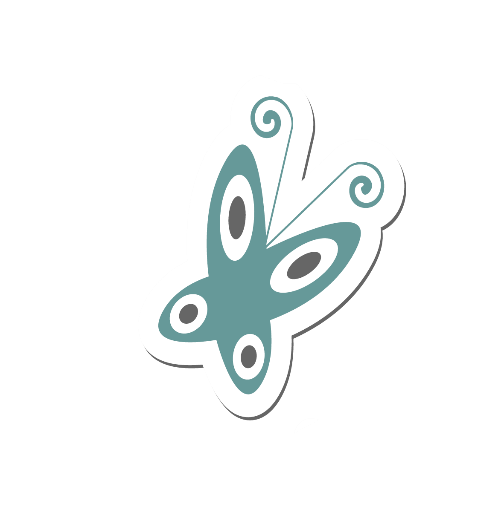 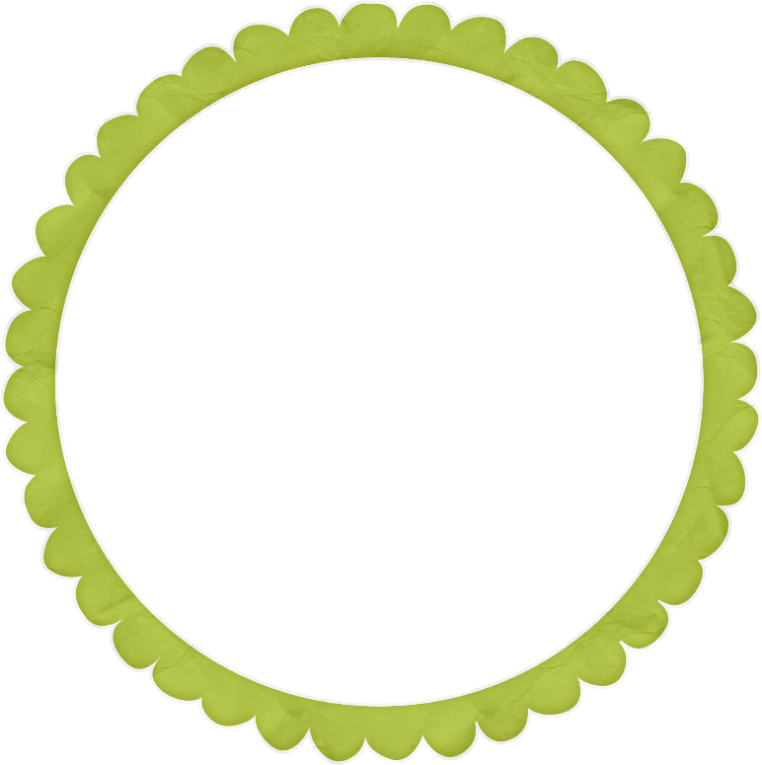 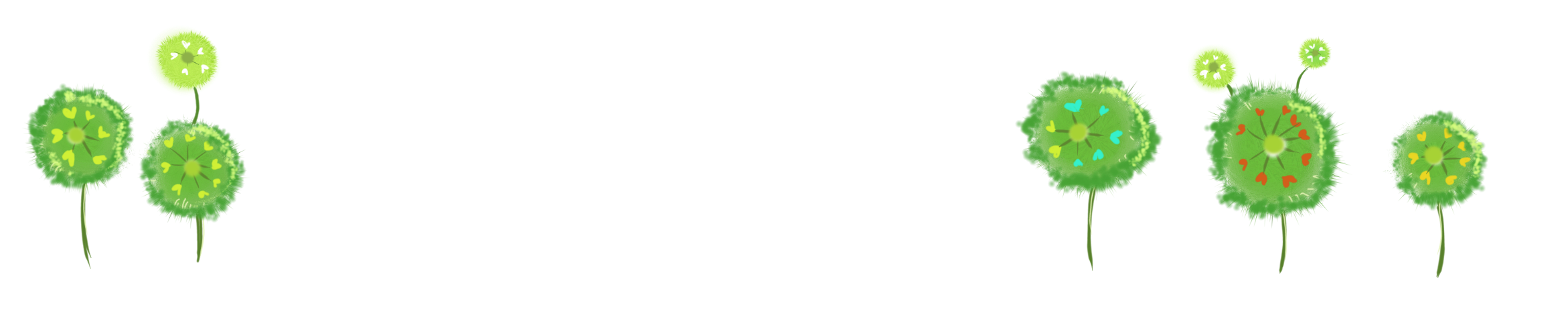 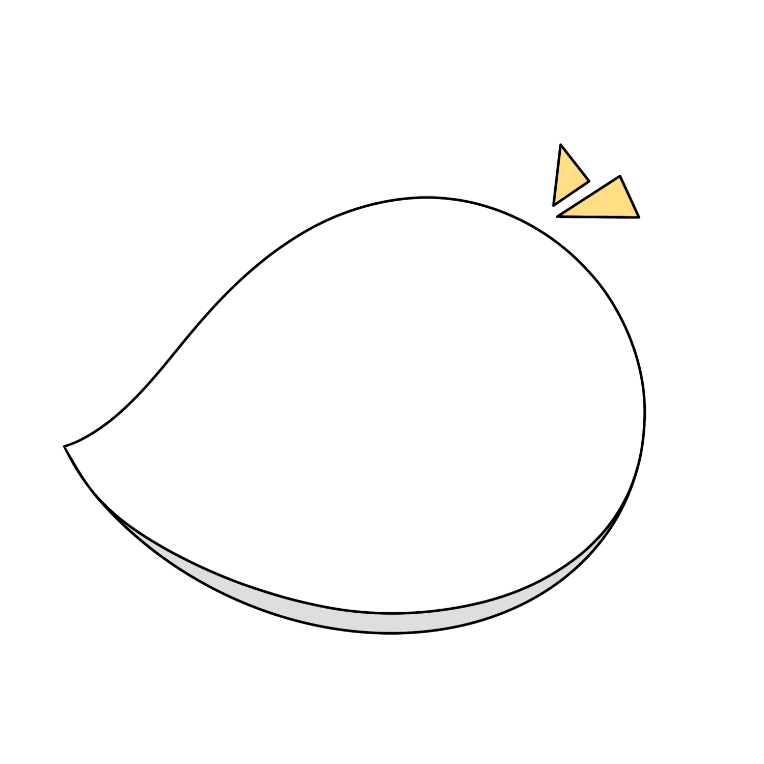 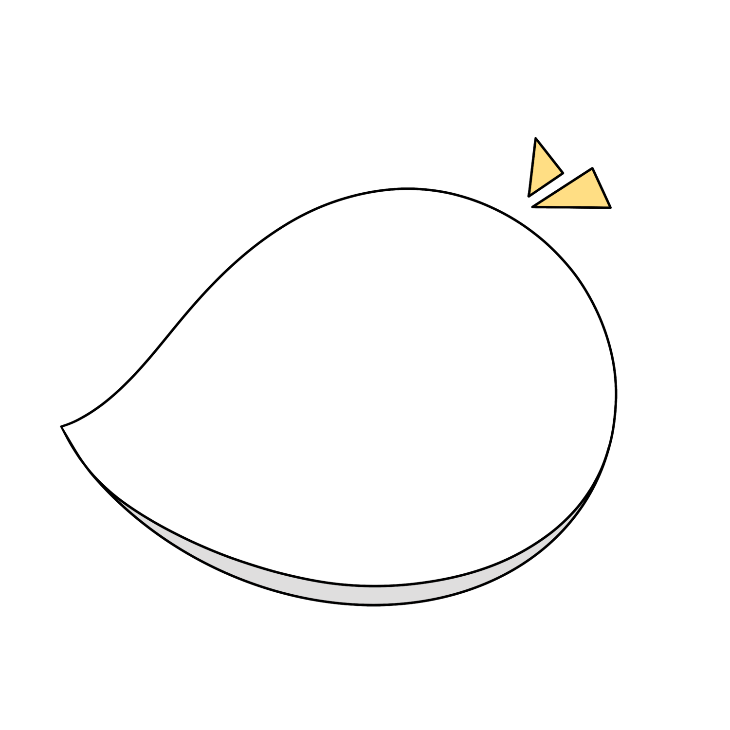 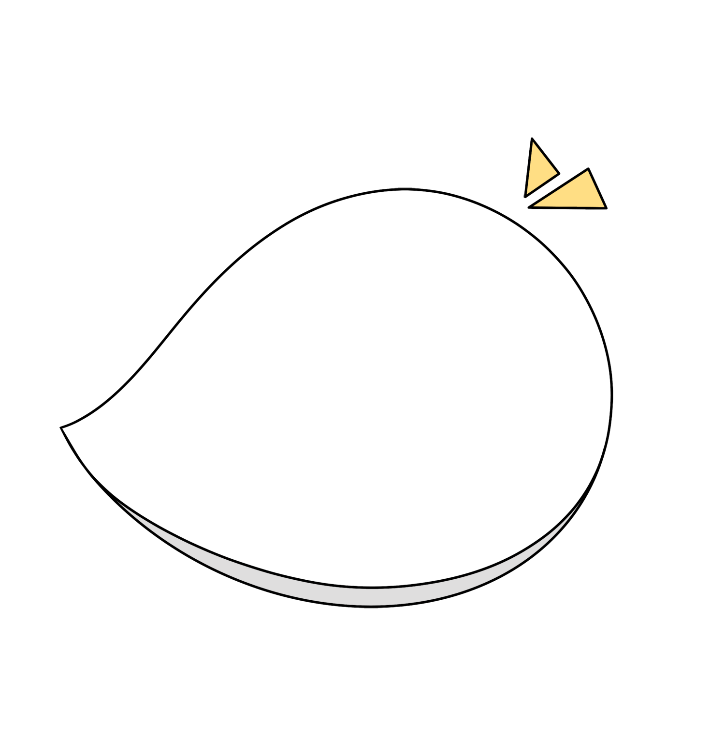 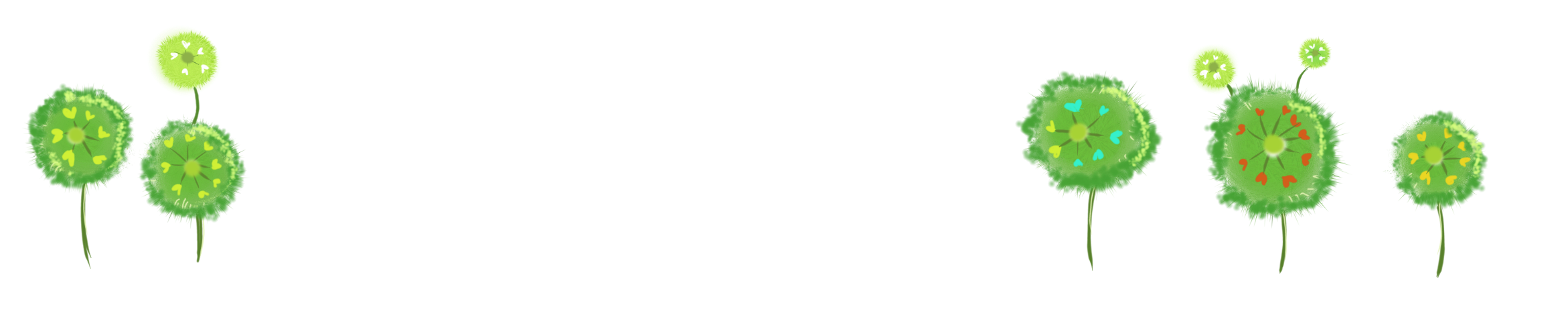 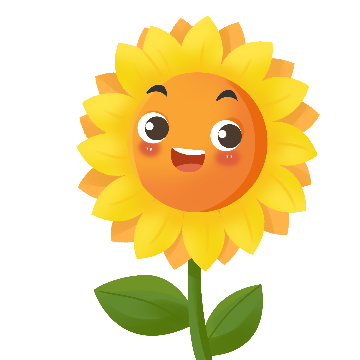 chị 
Nhà Trò
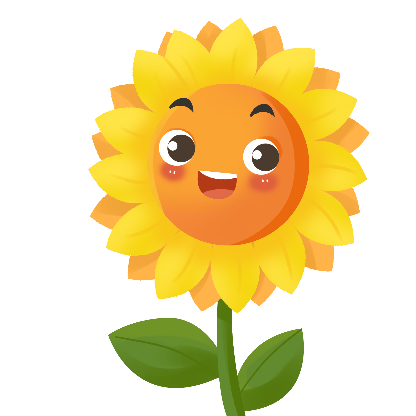 bọn nhện
Dế Mèn
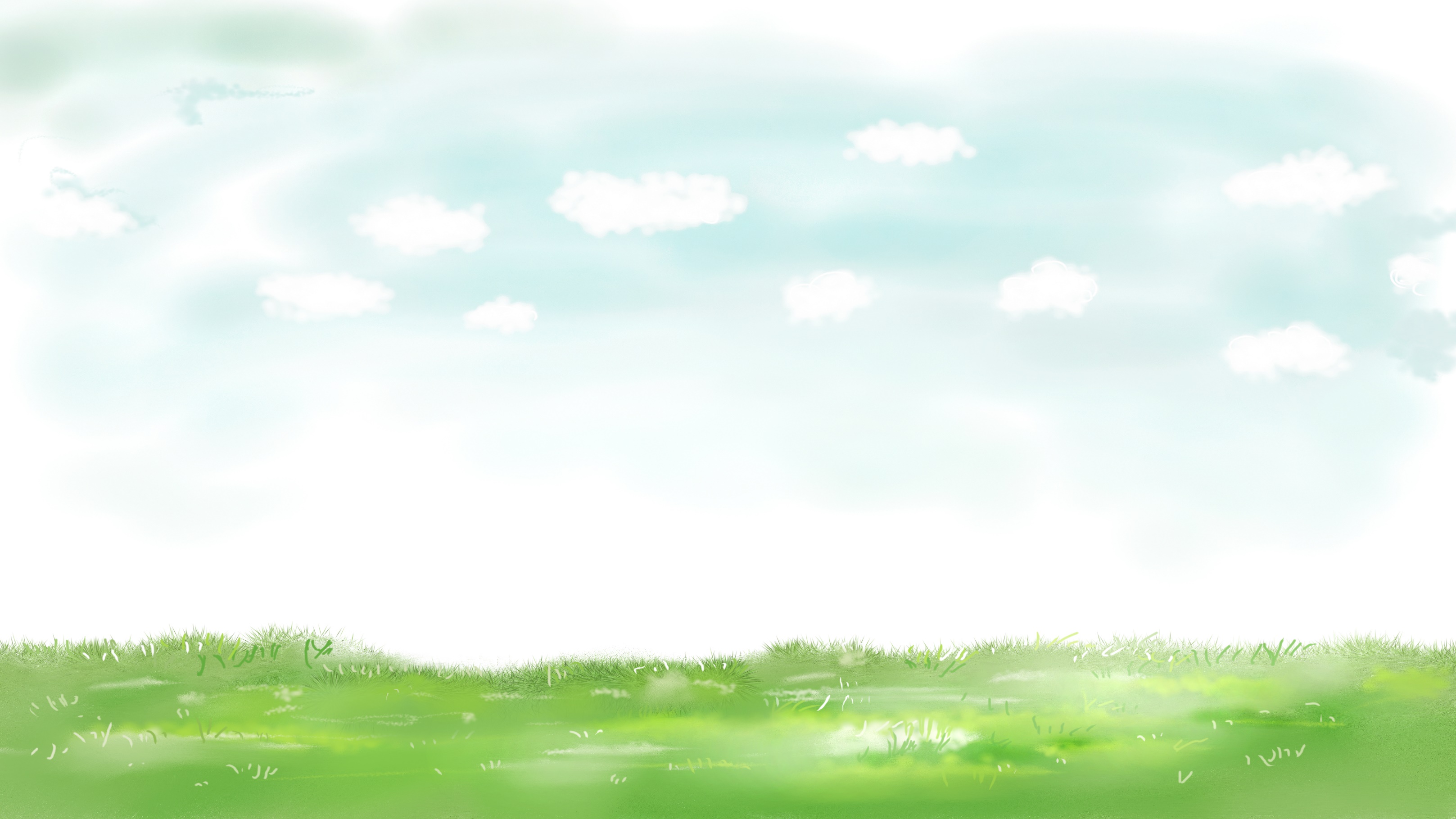 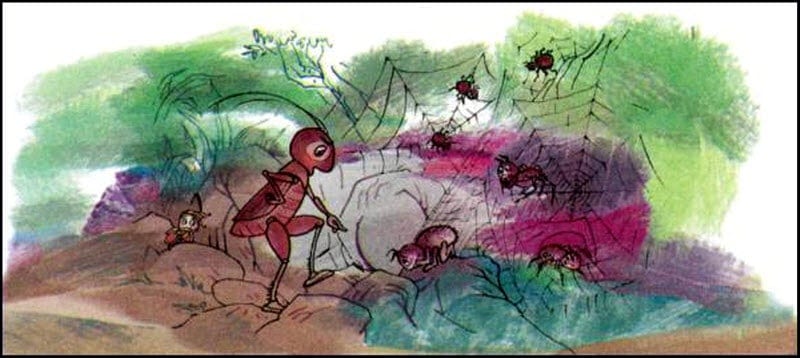 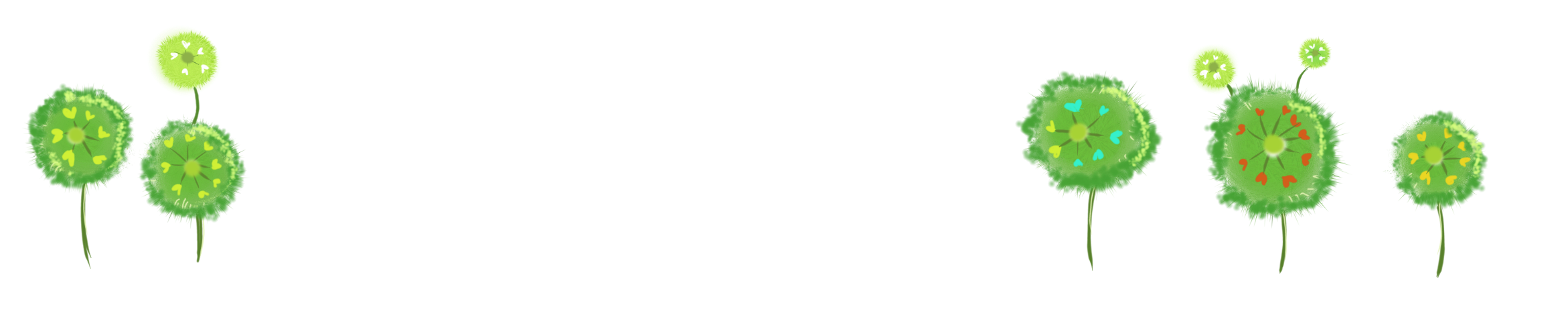 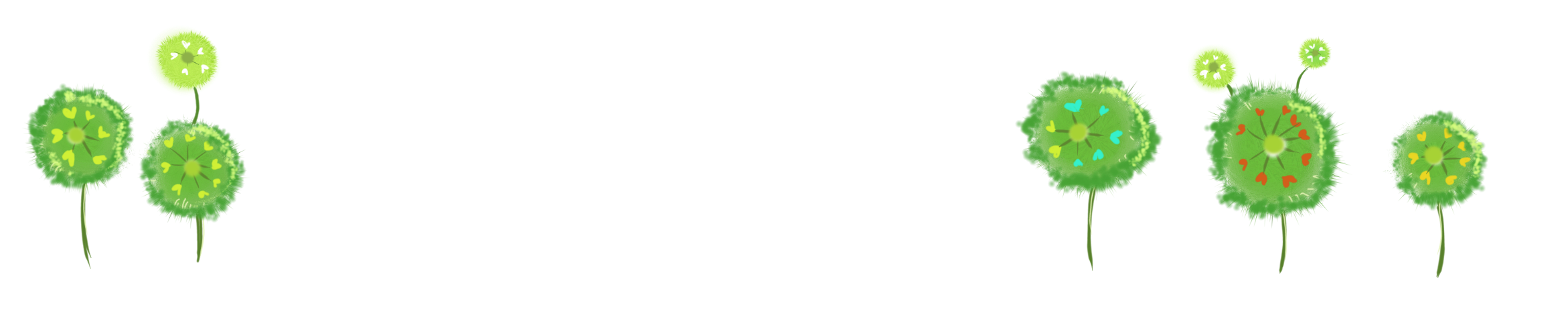 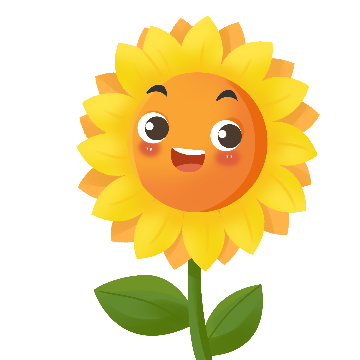 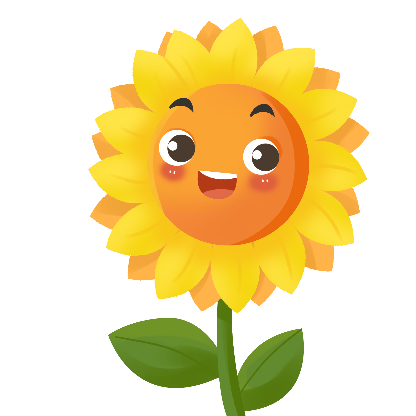 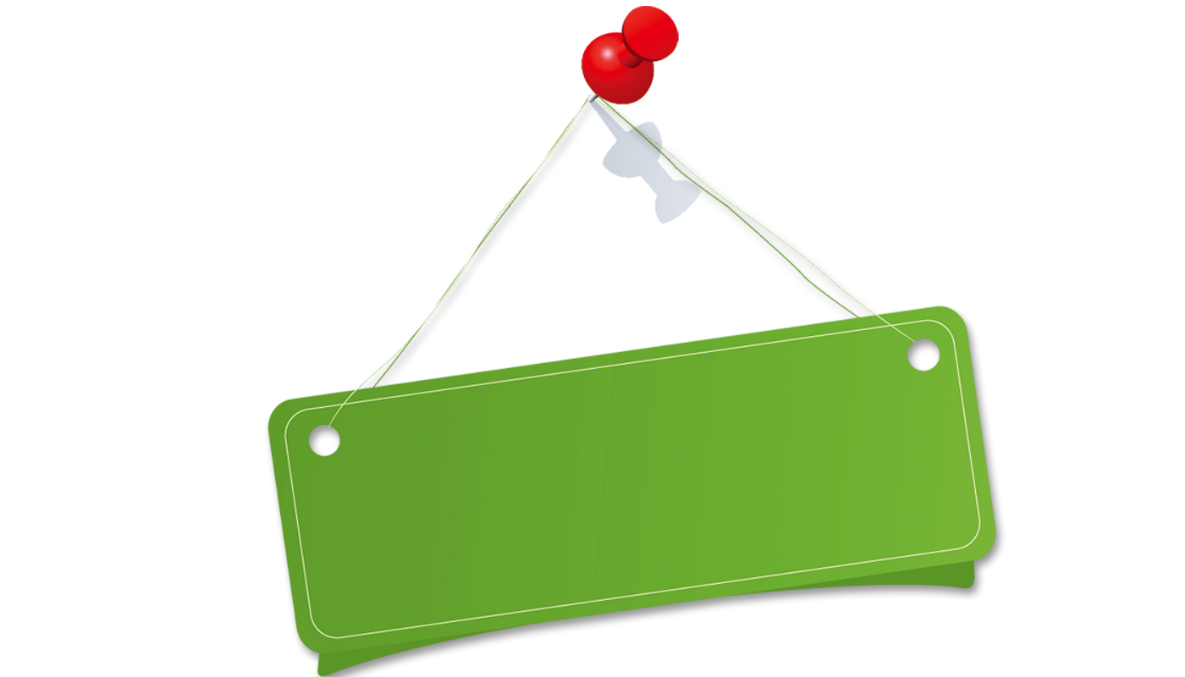 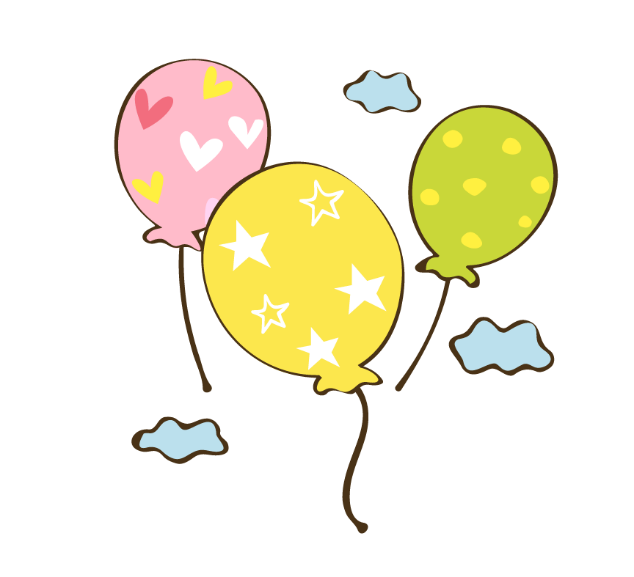 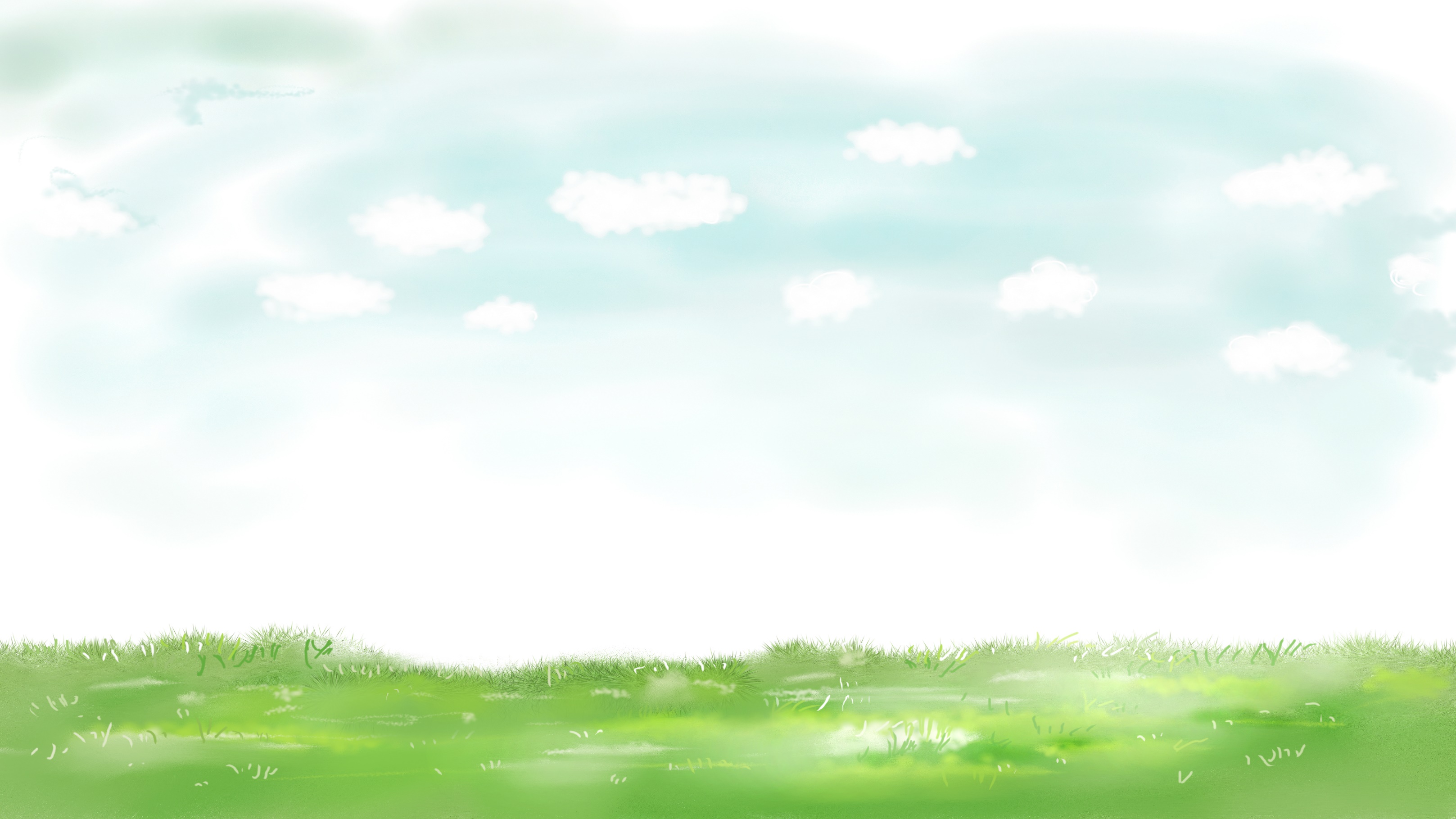 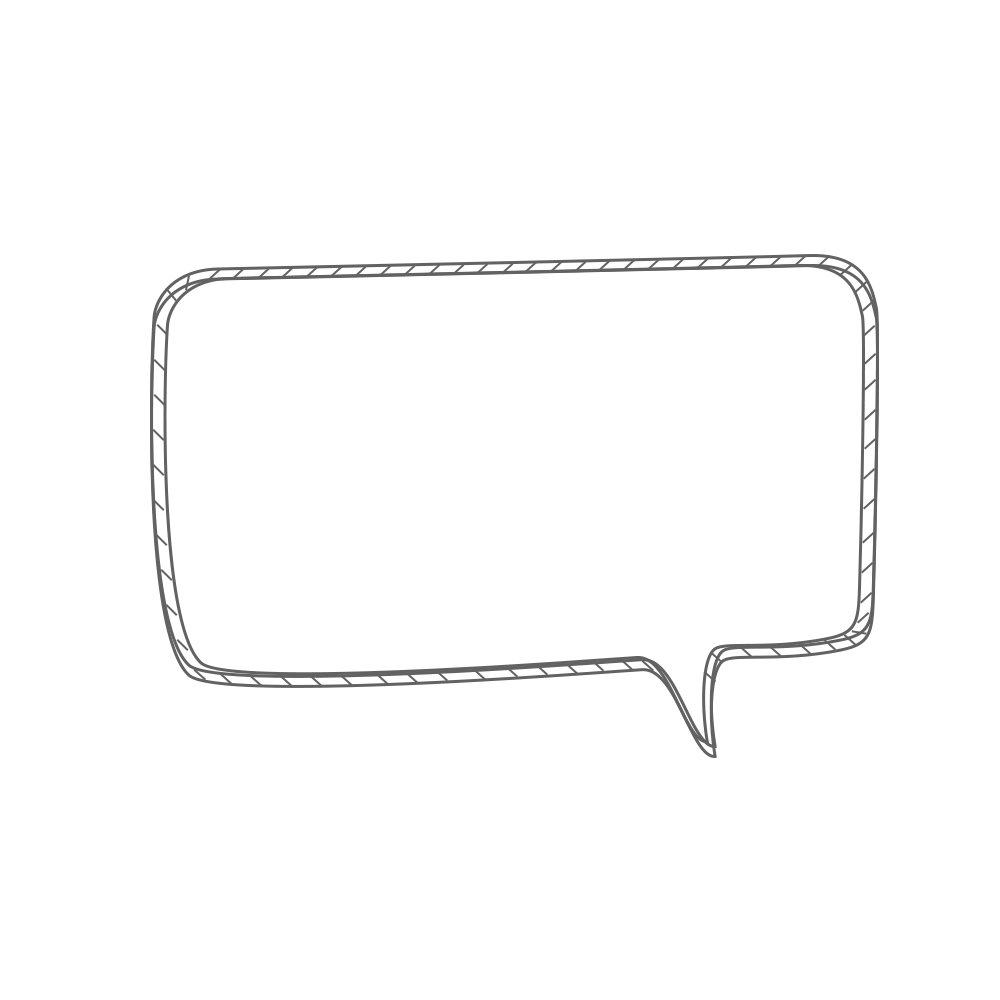 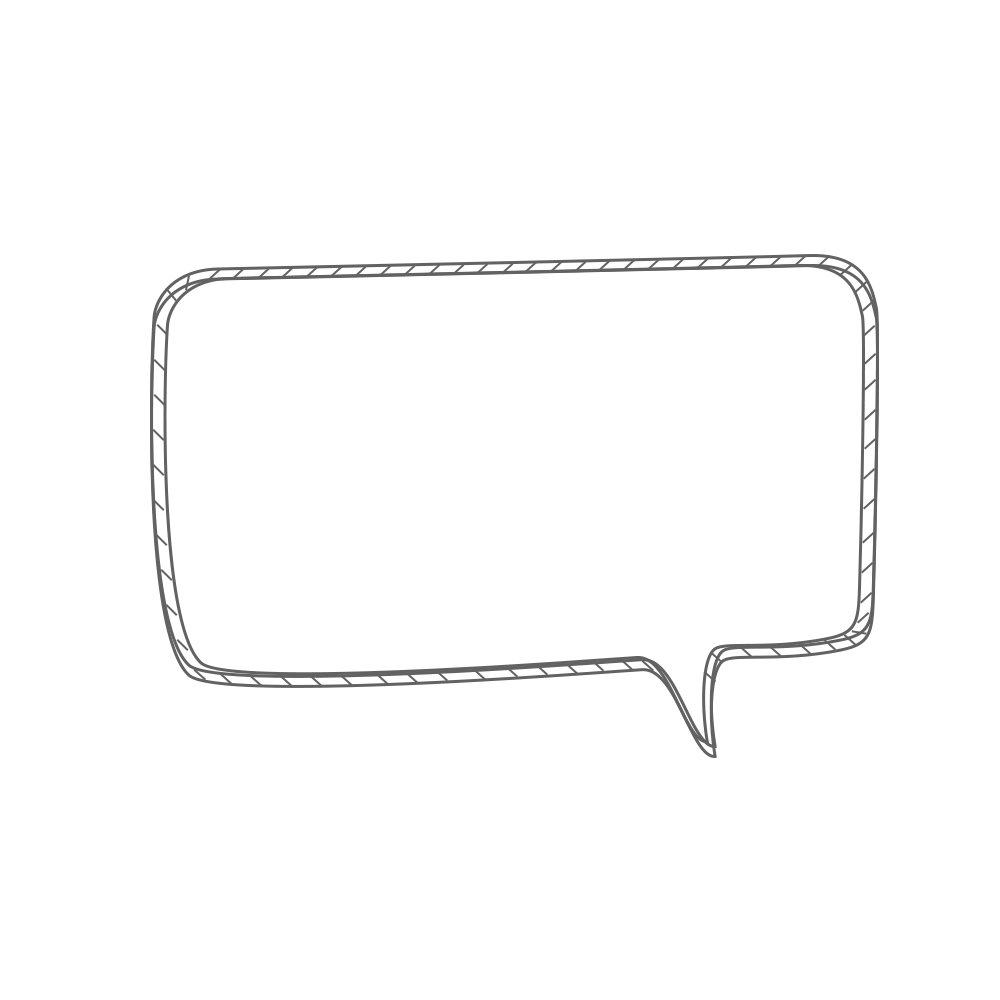 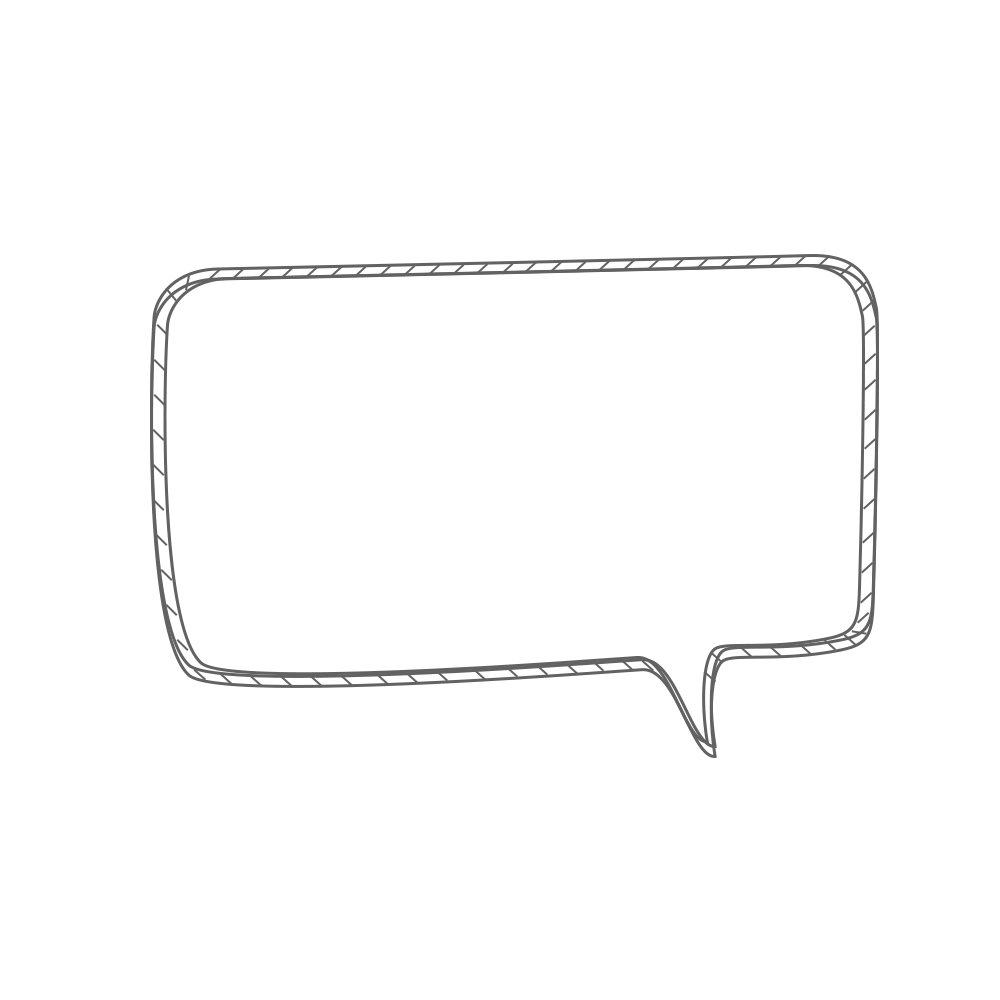 Chia đoạn
Đoạn 3
Đoạn 1
Đoạn 2
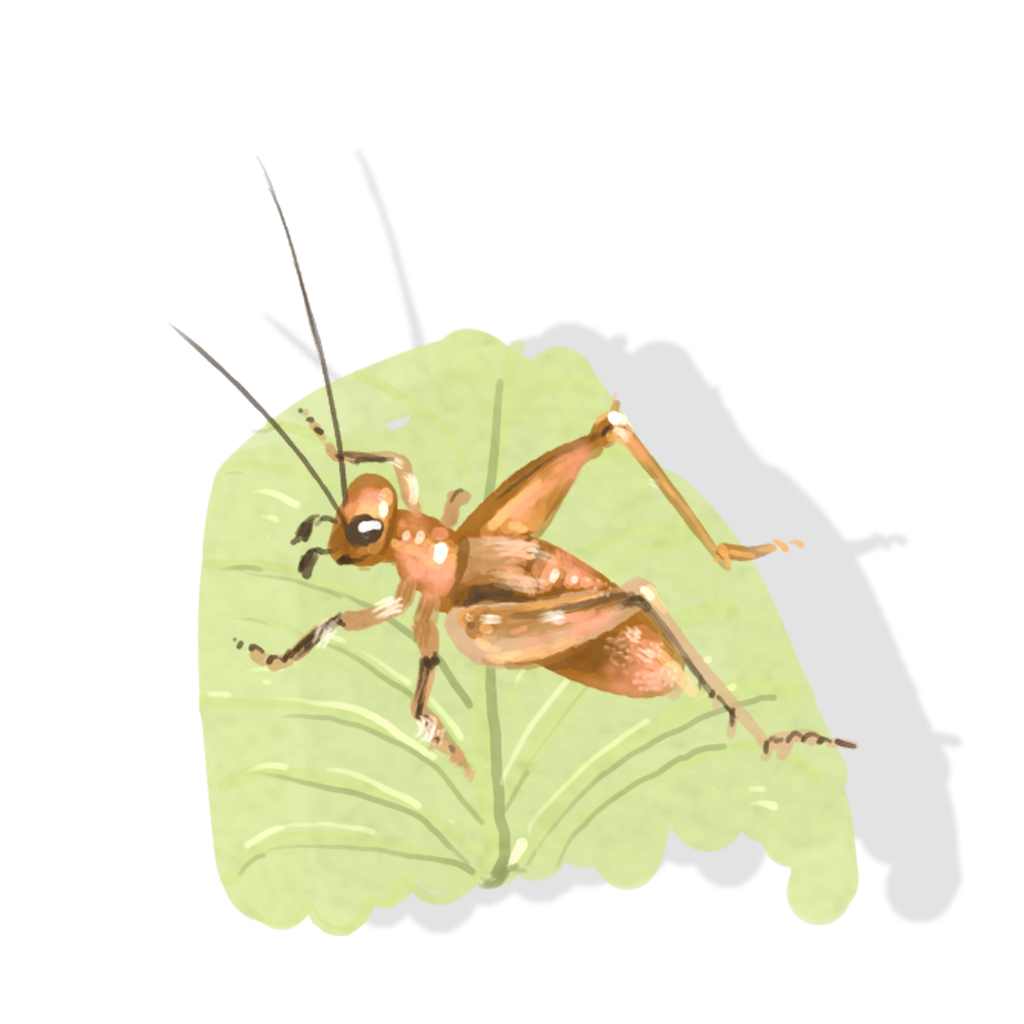 Bọn nhện … hung dữ.
Tôi cất tiếng … giã gạo.
Phần còn lại
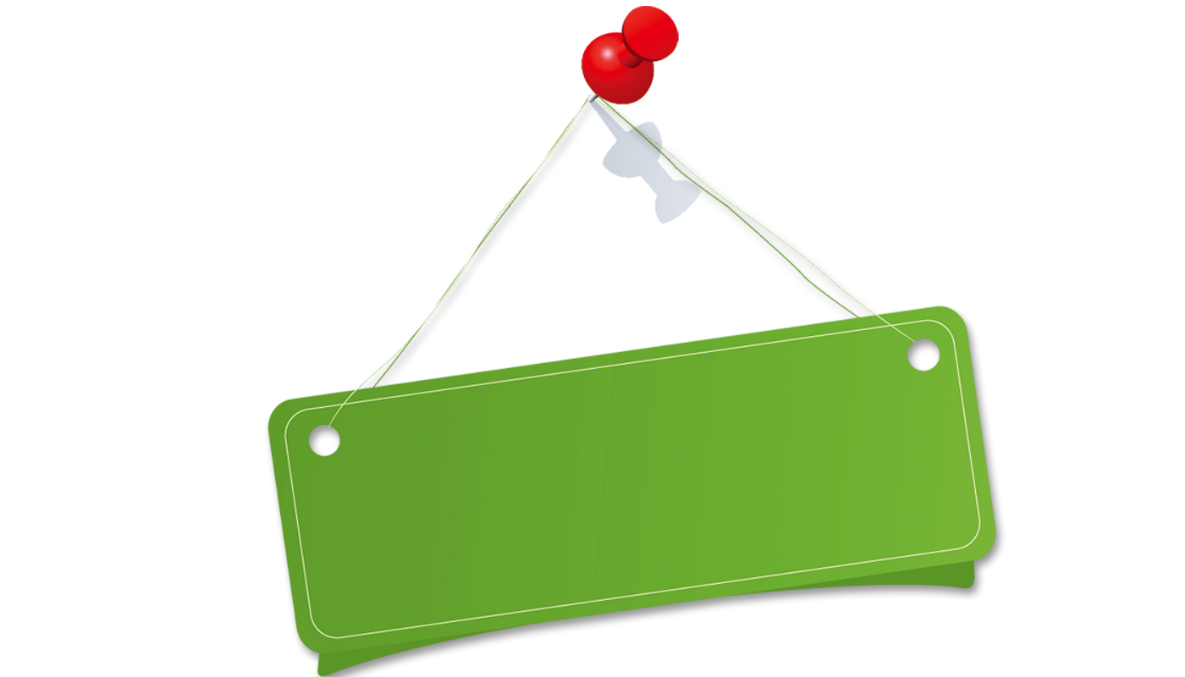 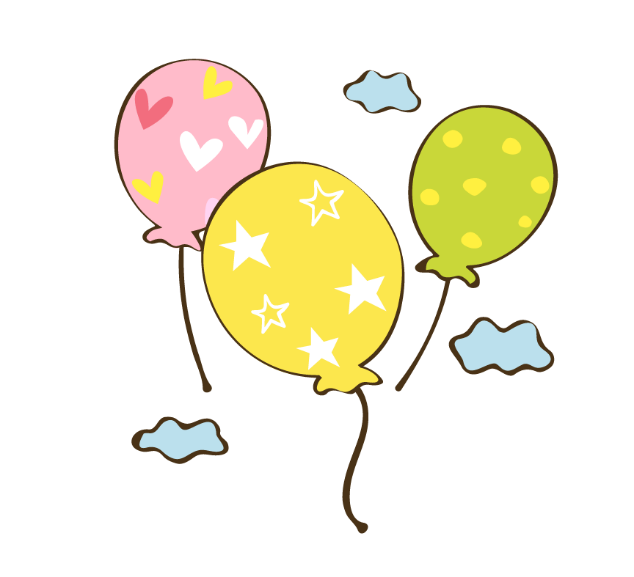 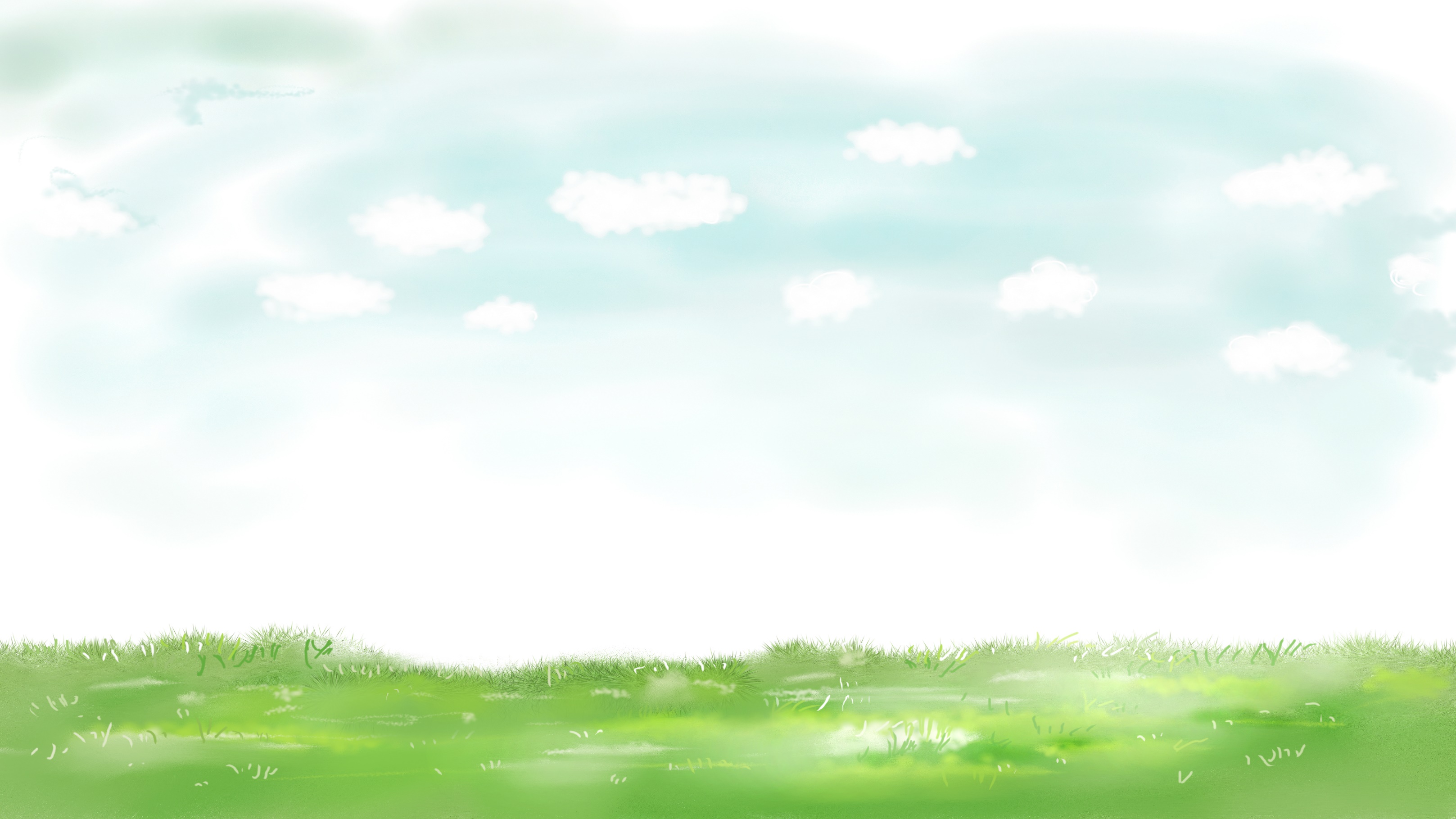 Giải nghĩa từ
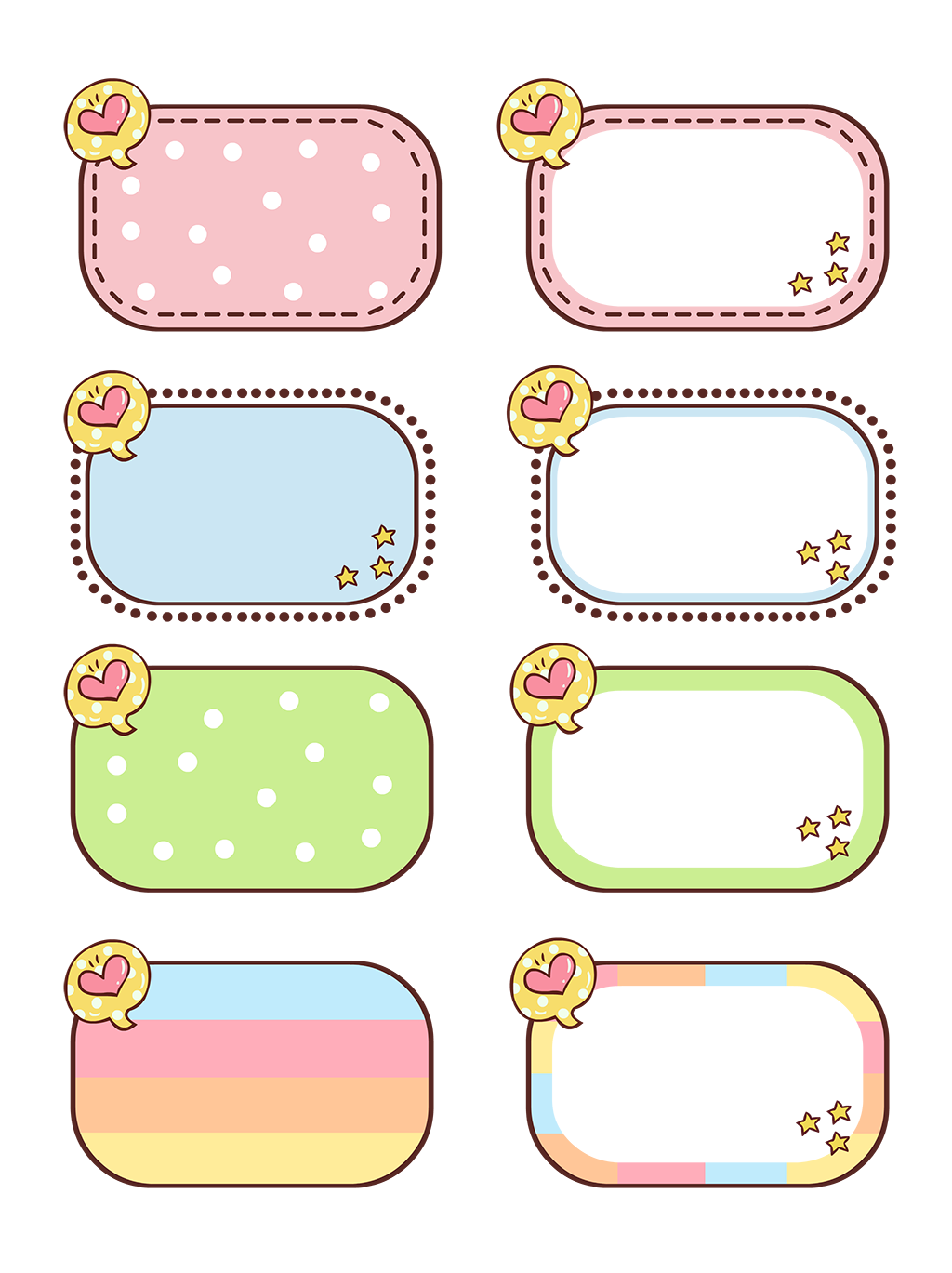 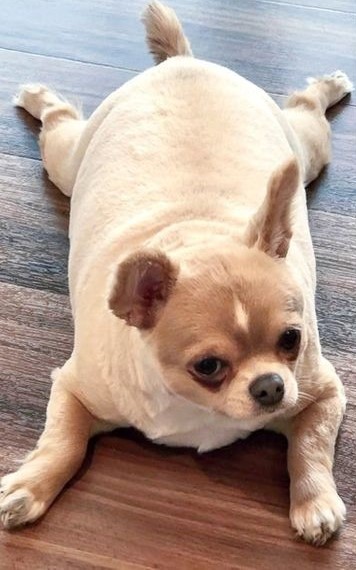 béo múp béo míp
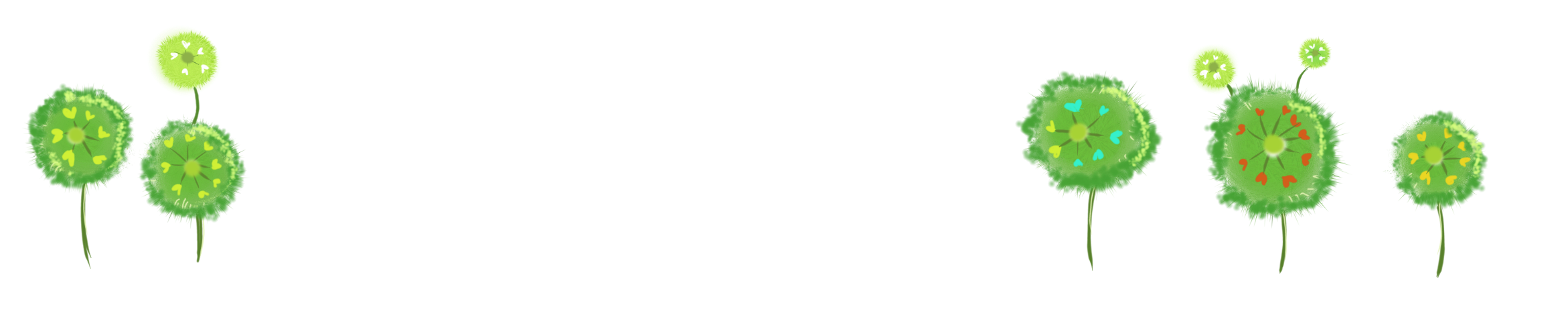 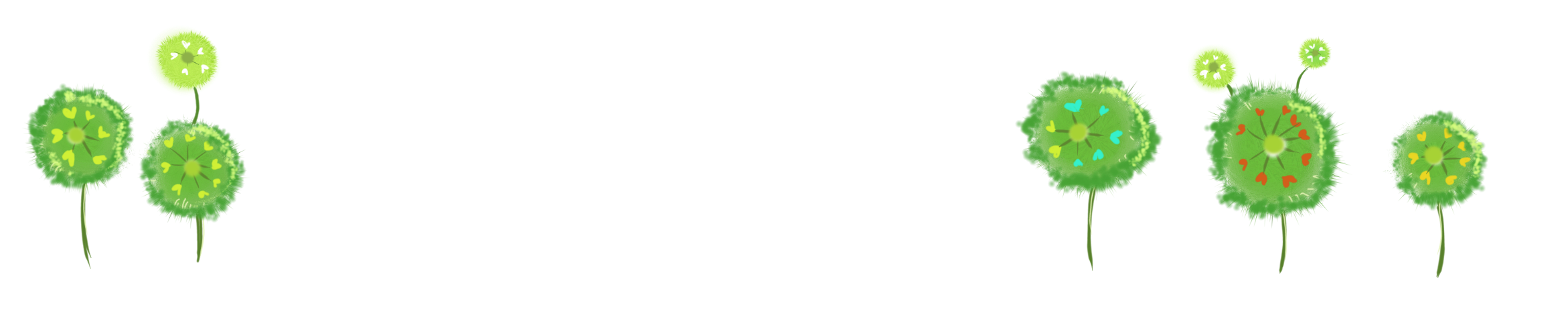 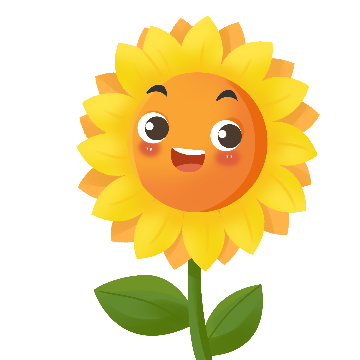 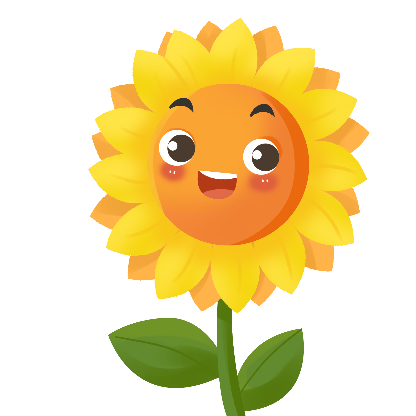 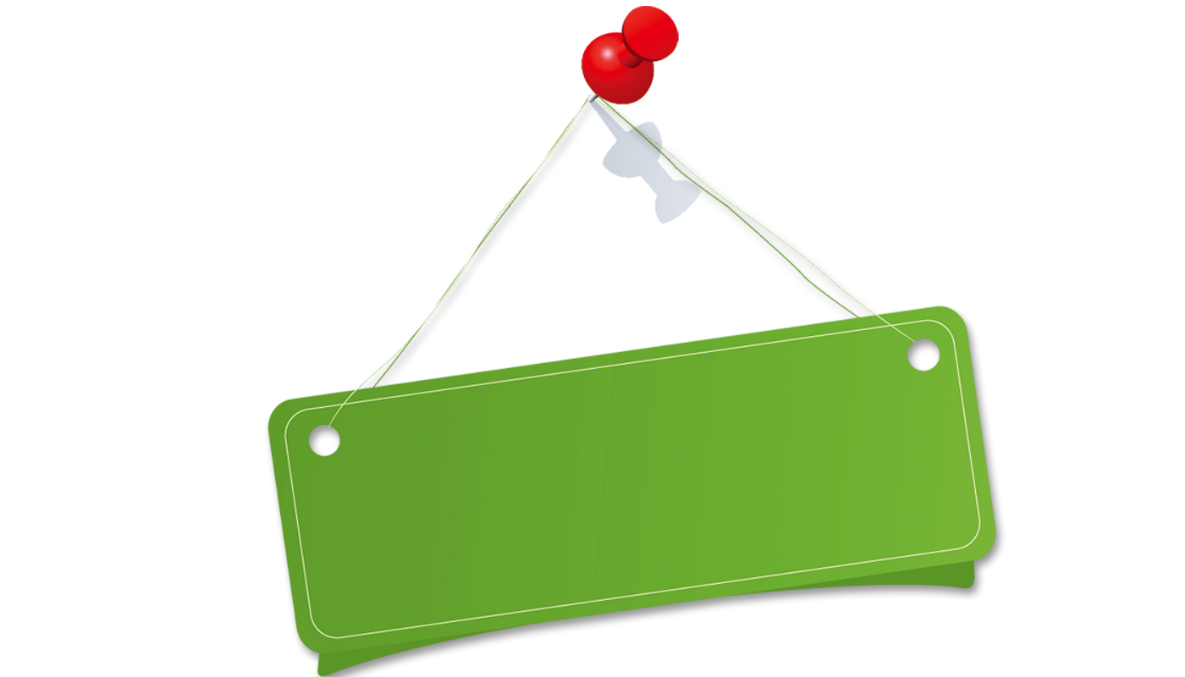 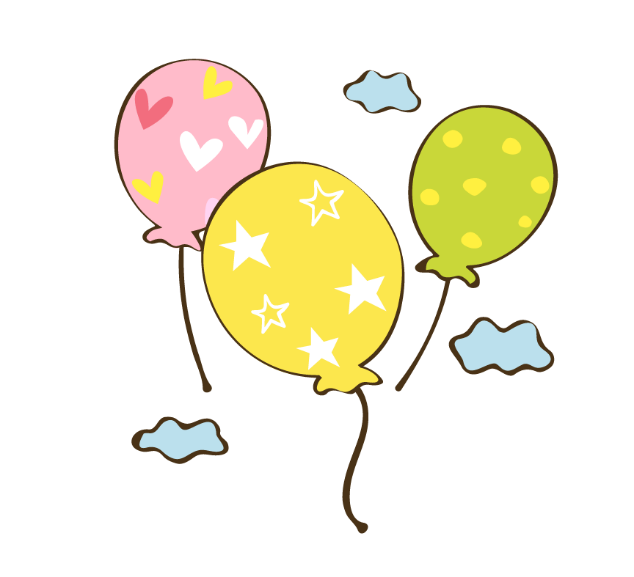 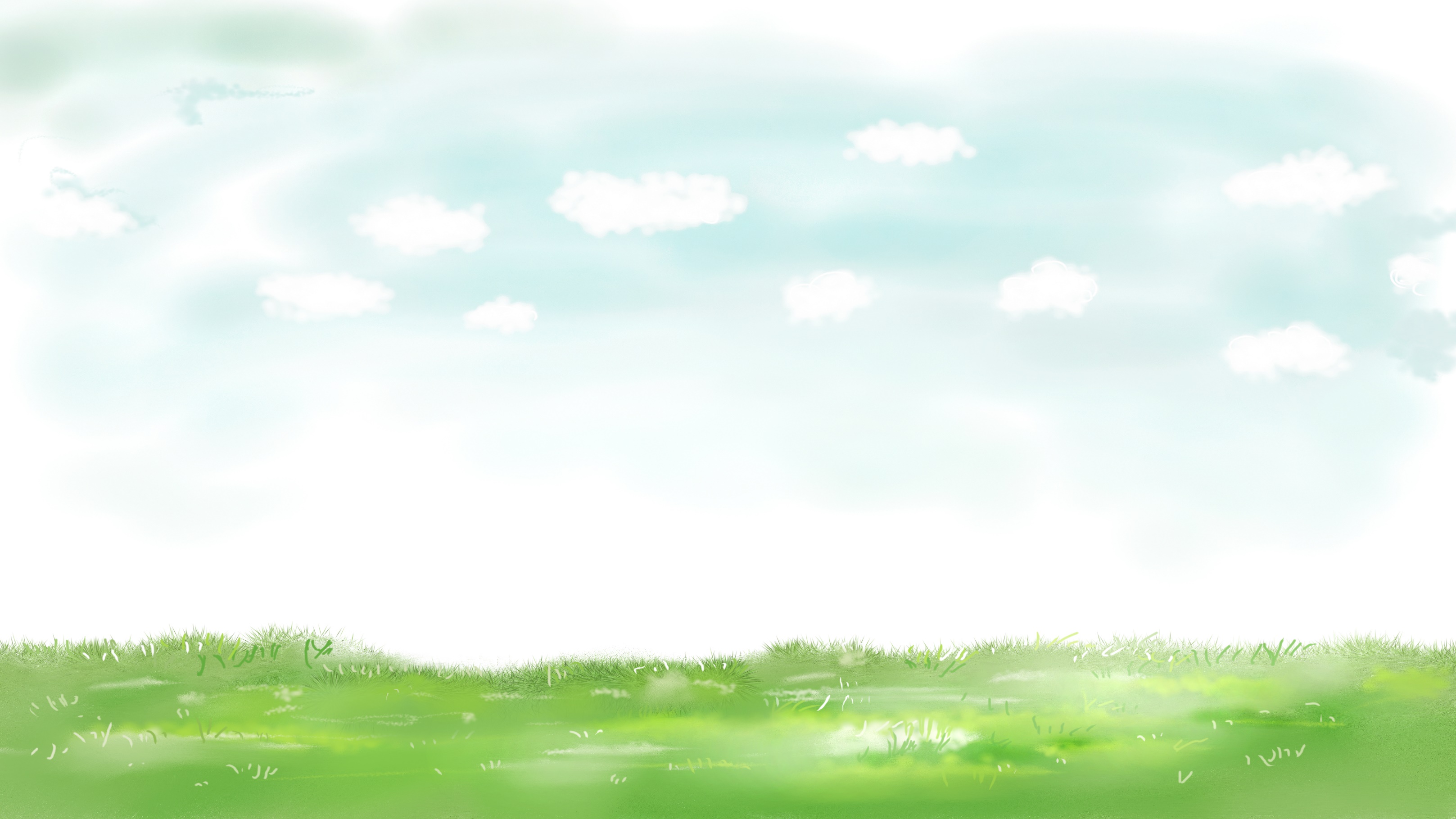 Luyện đọc từ
béo múp béo míp
quang hẳn
nặc nô
co rúm lại
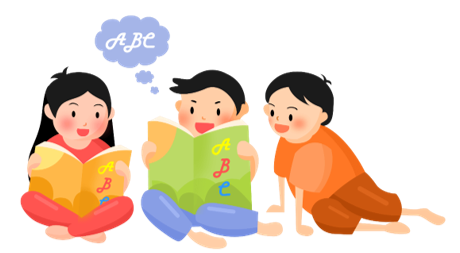 lủng củng
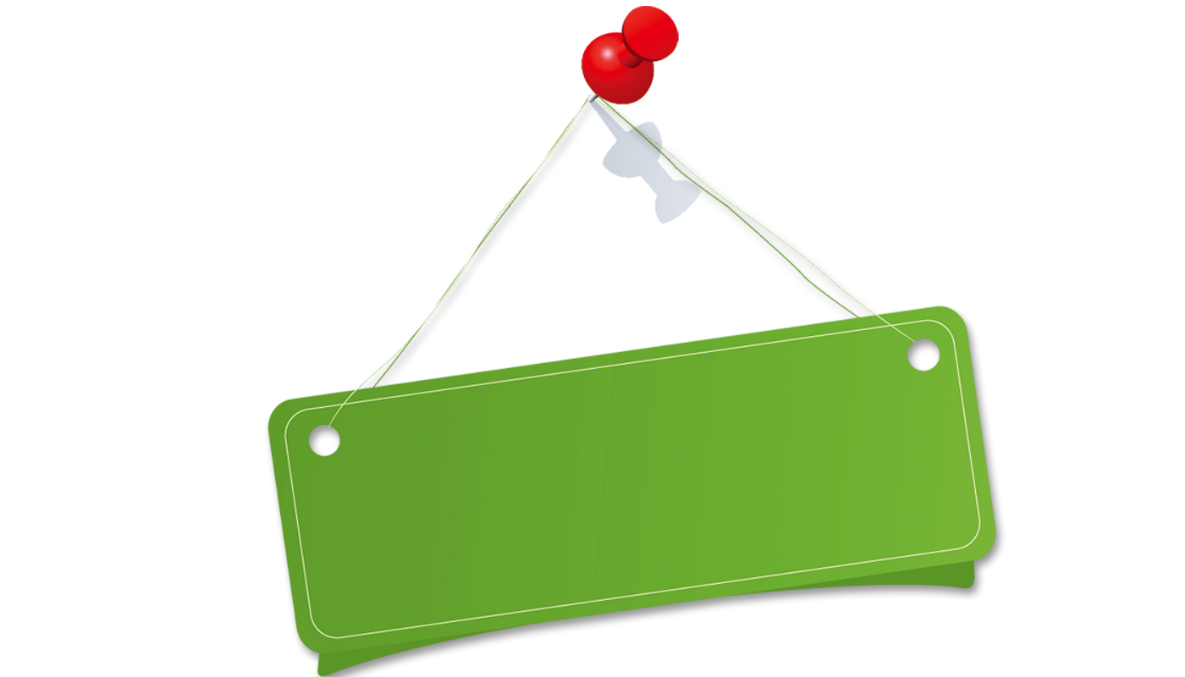 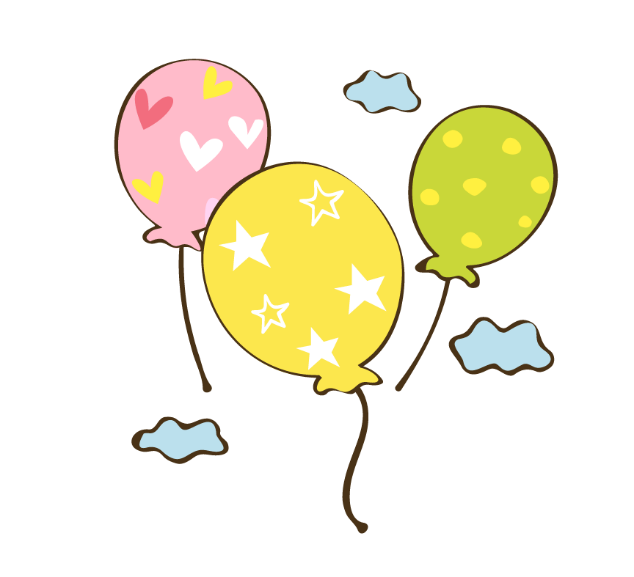 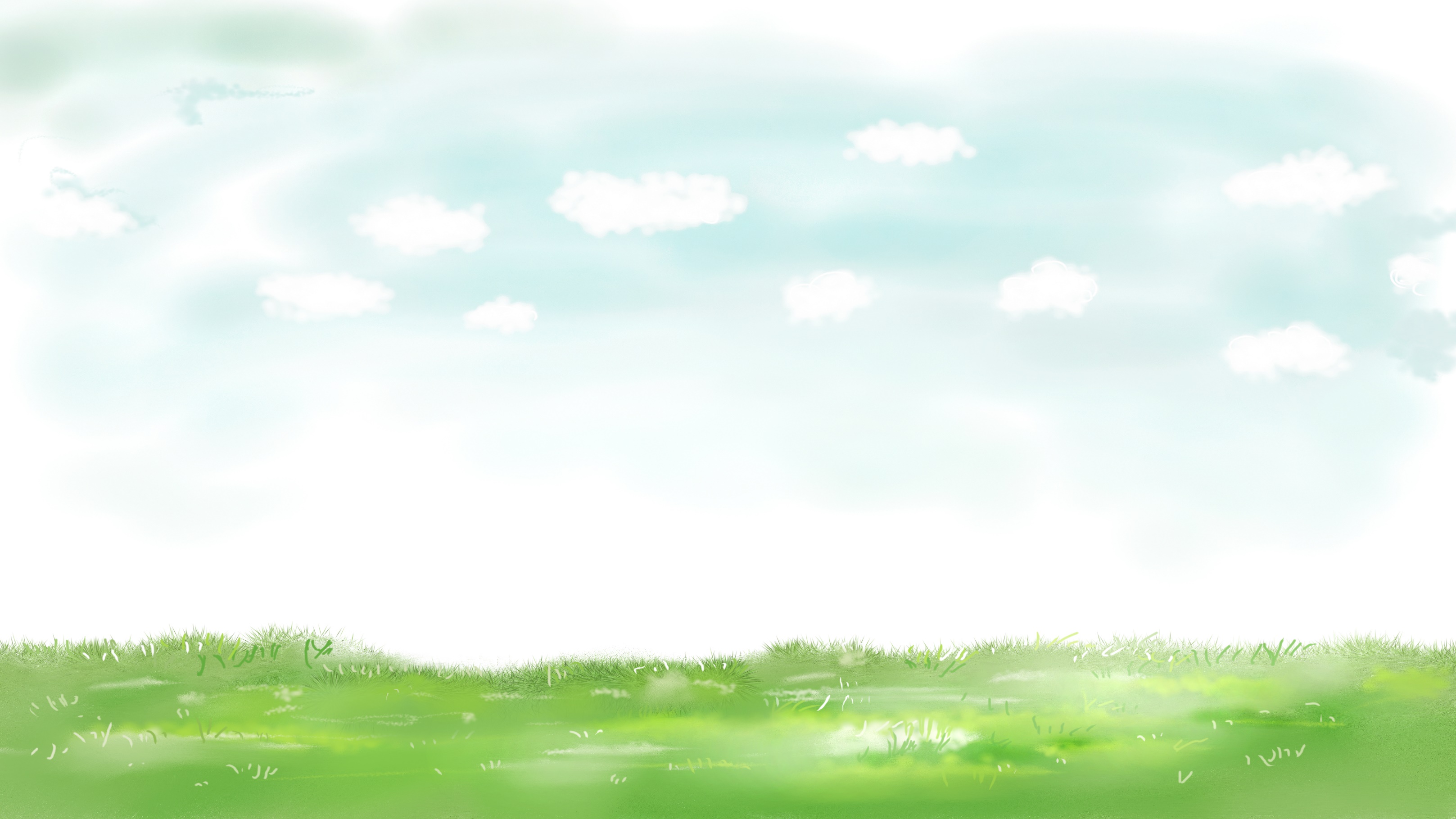 Luyện đọc câu
Ai đứng chóp bu bọn này?
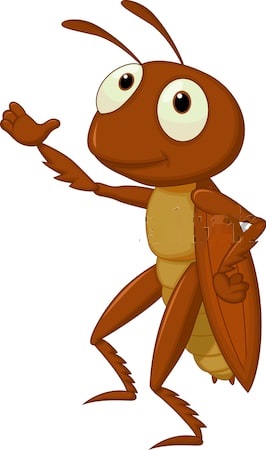 Có phá hết các vòng vây đi không?
Thật đáng xấu hổ!
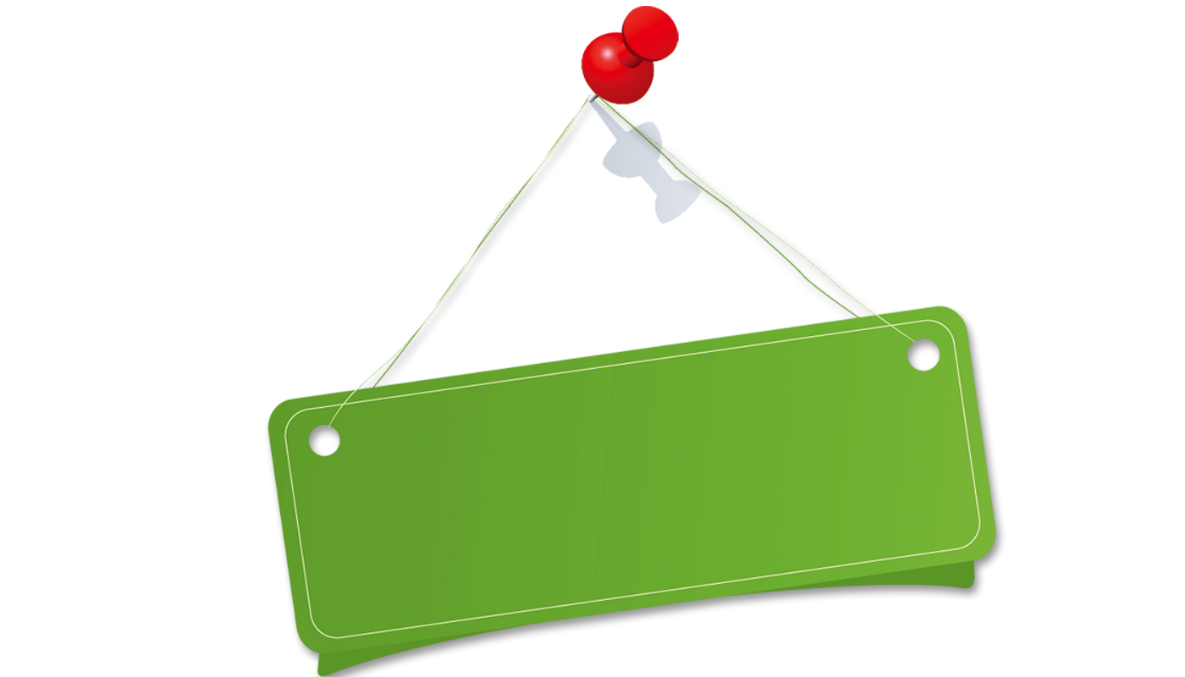 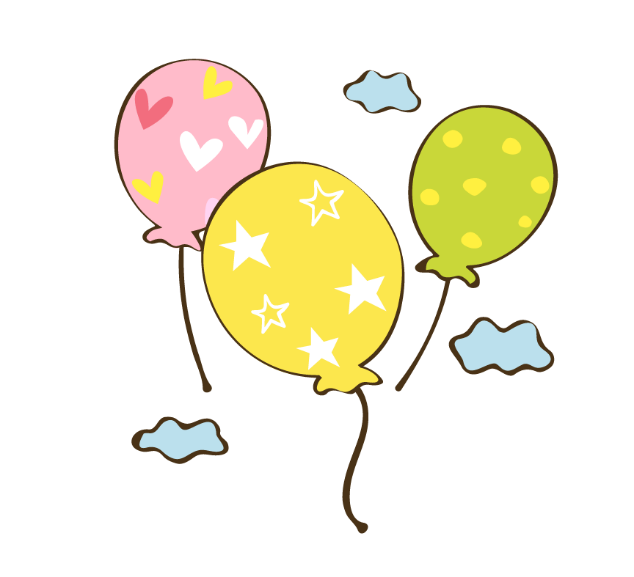 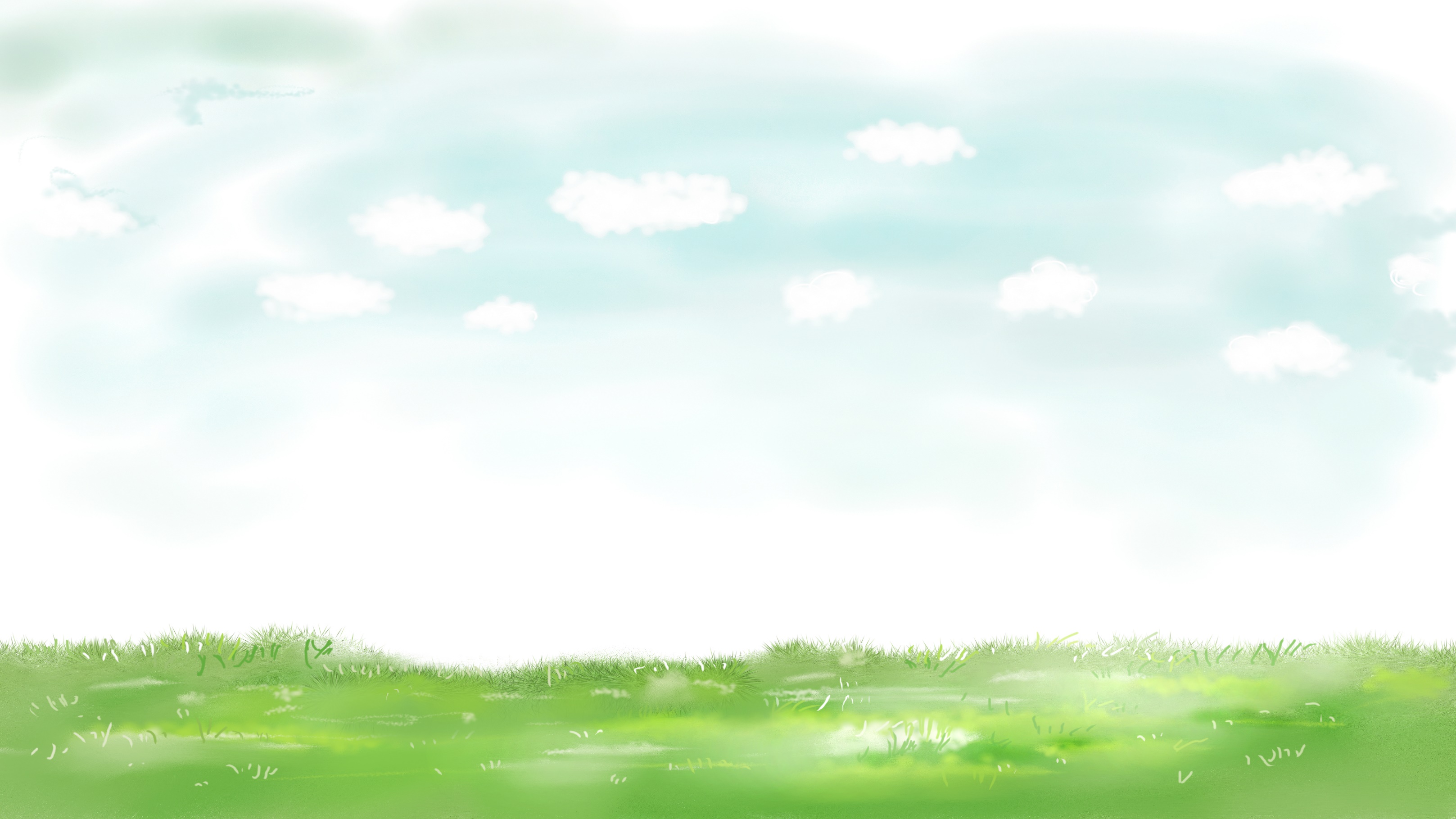 Giải nghĩa từ
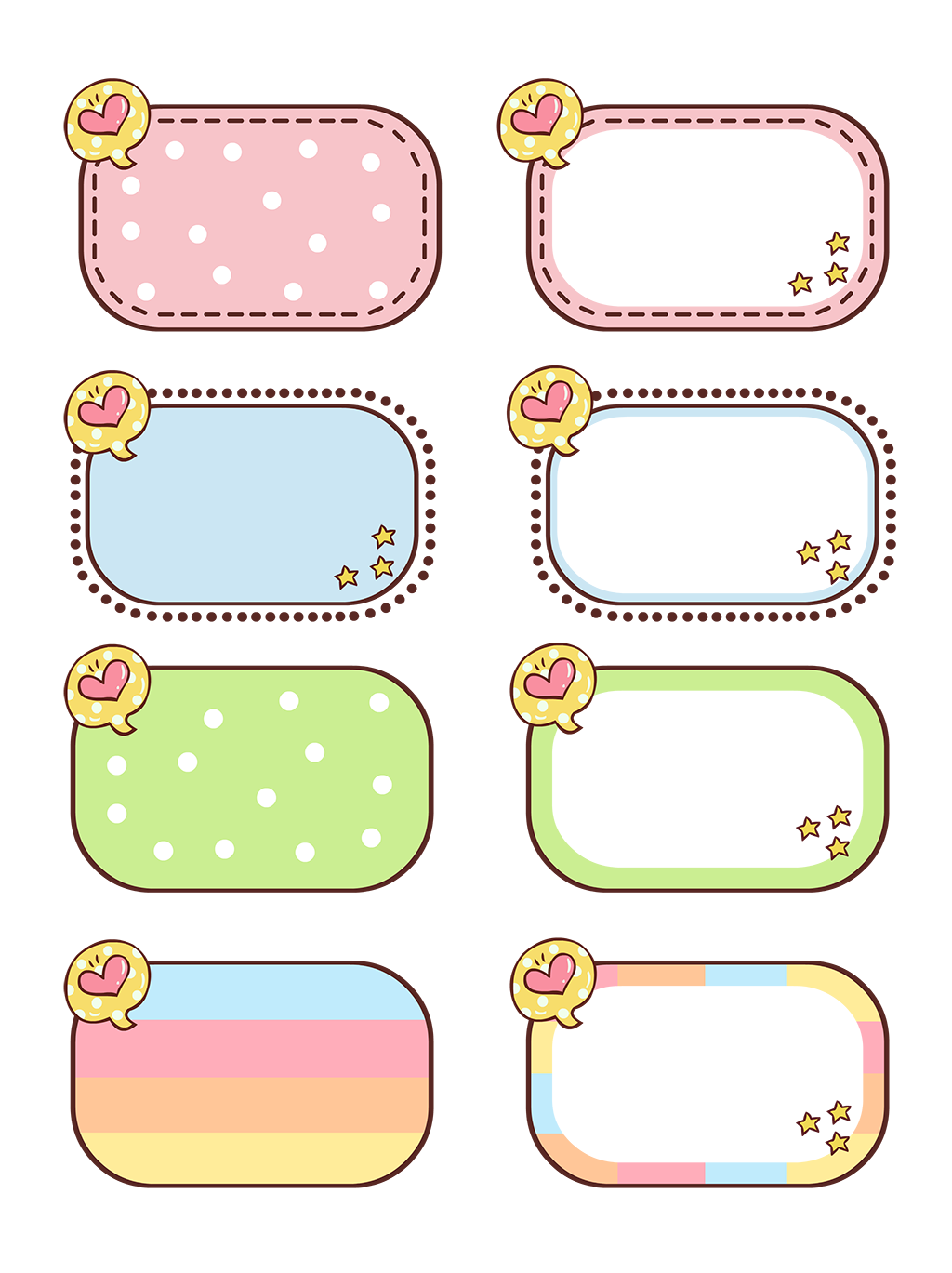 nhện gộc
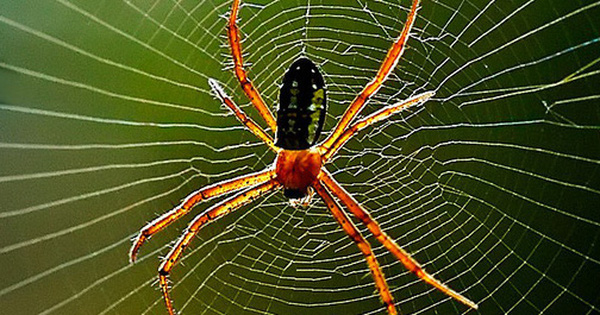 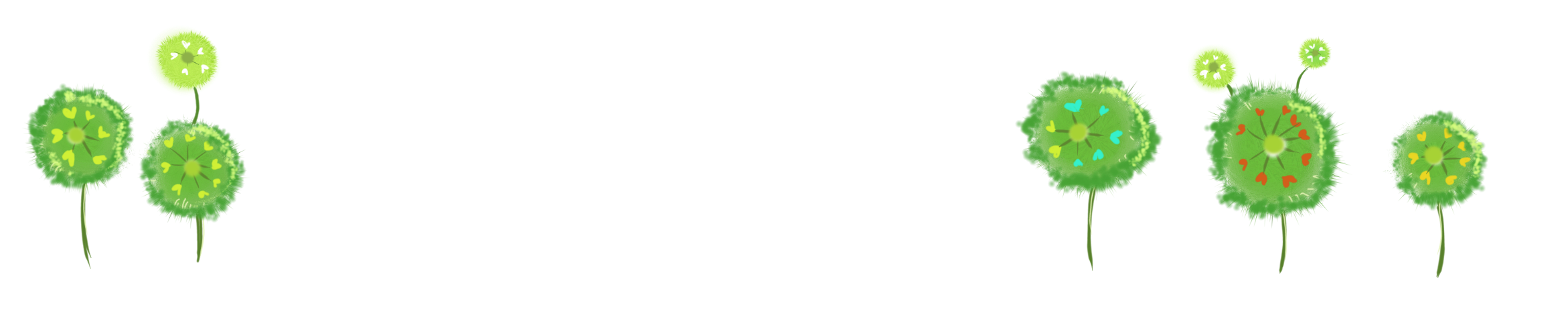 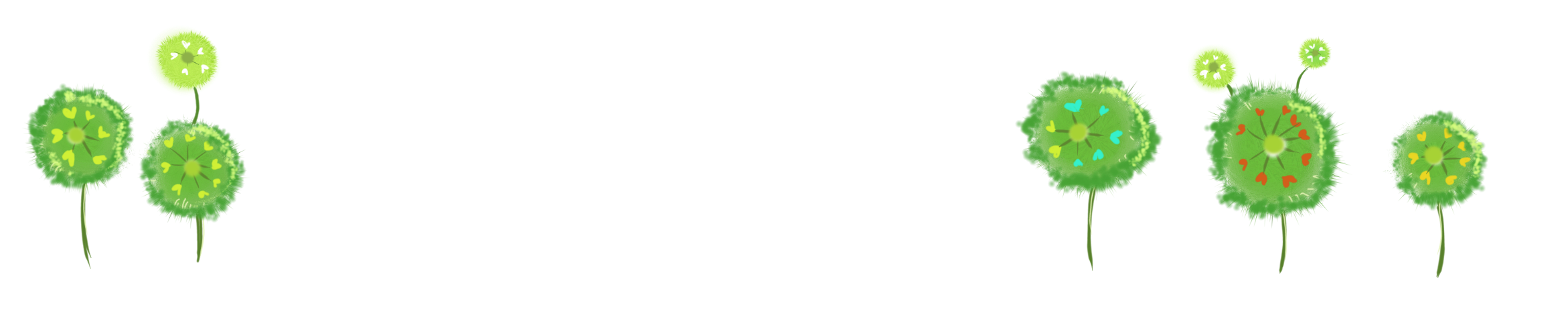 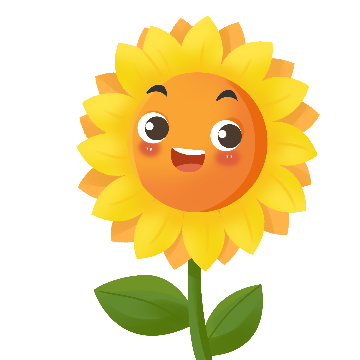 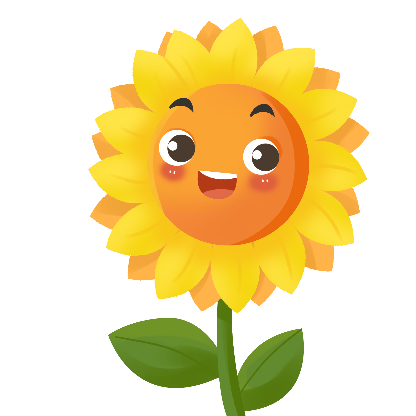 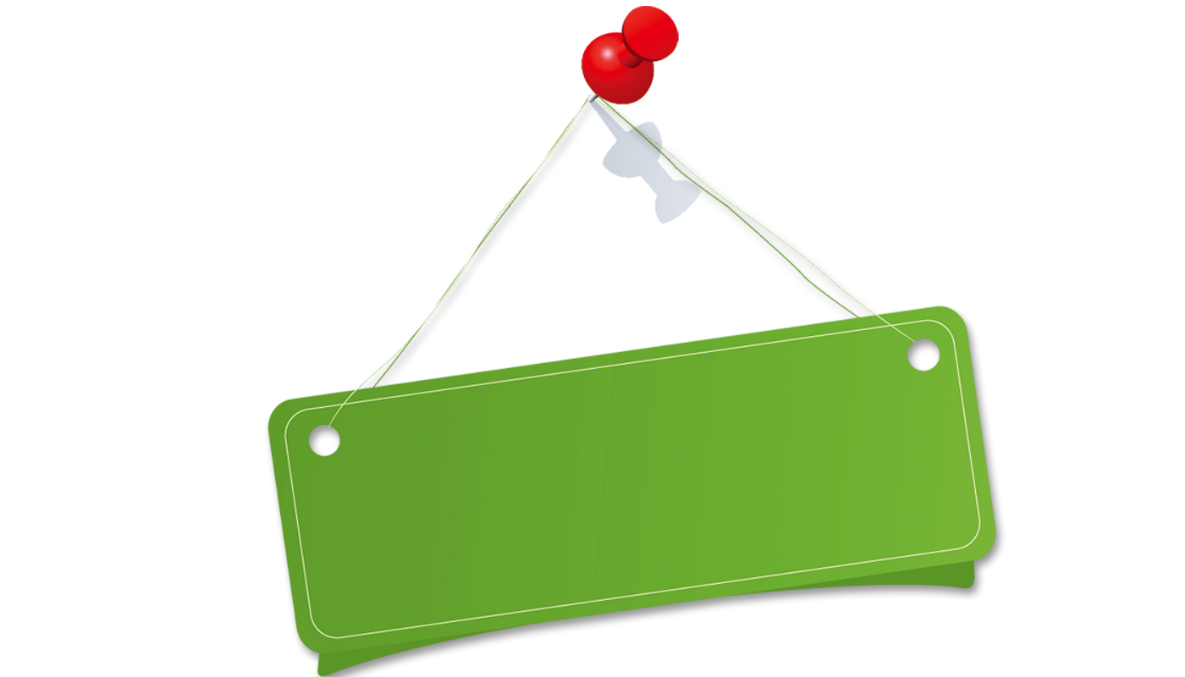 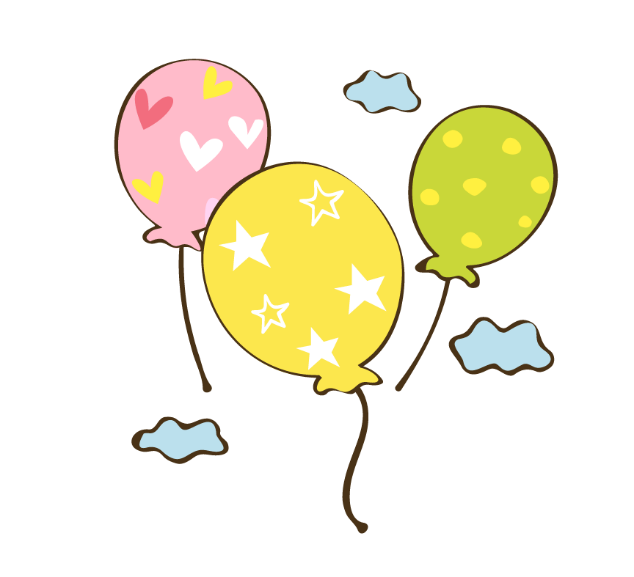 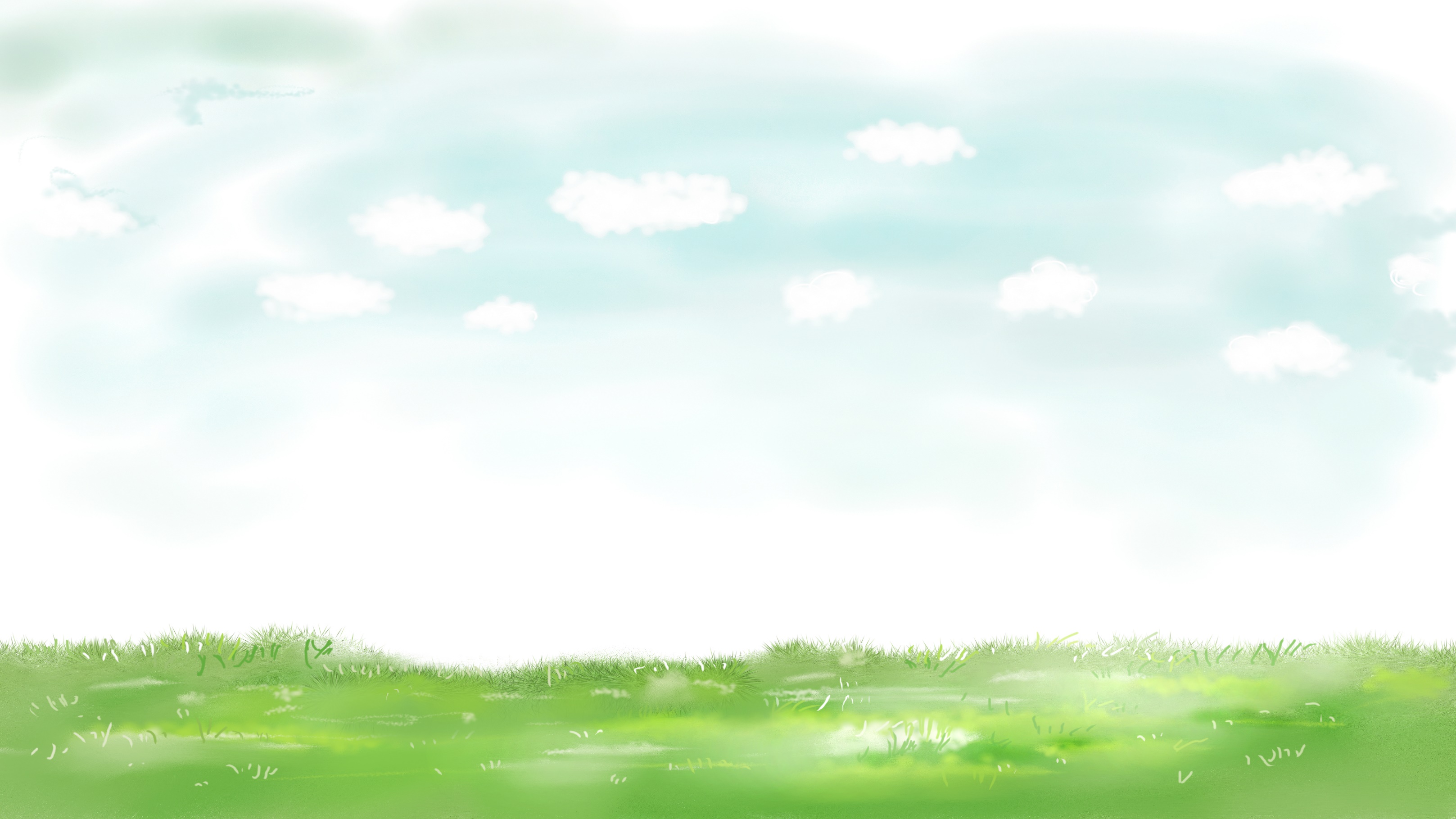 Giải nghĩa từ
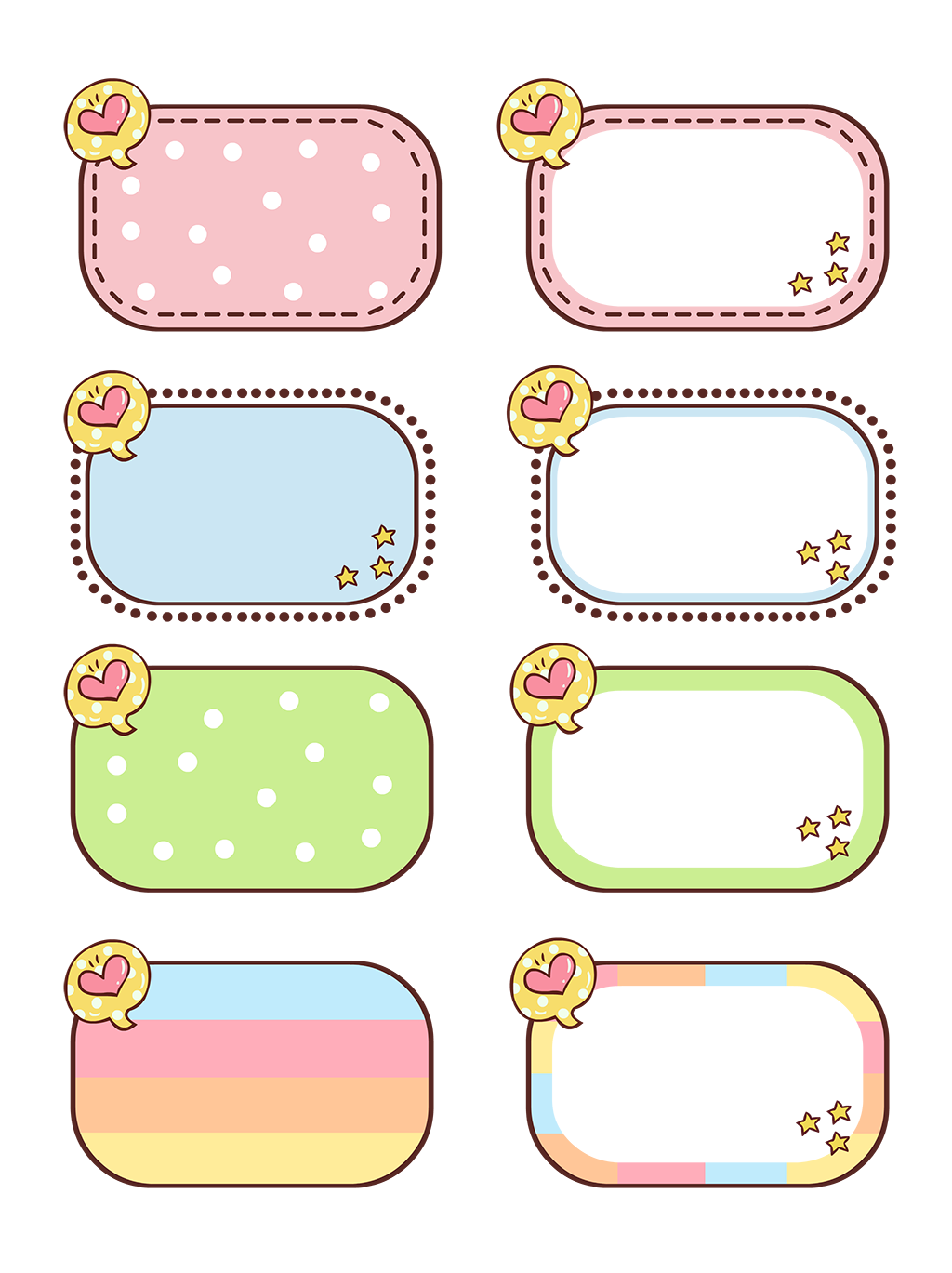 tơ nhện
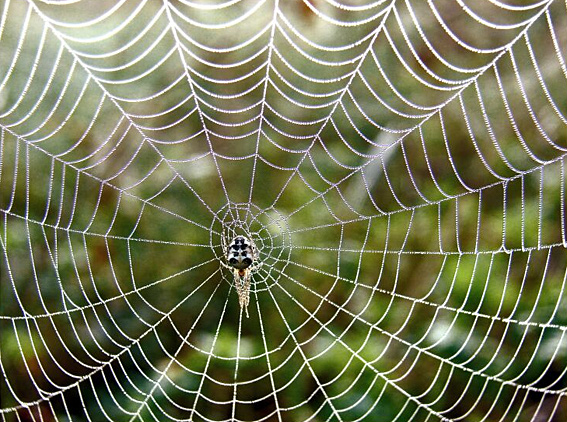 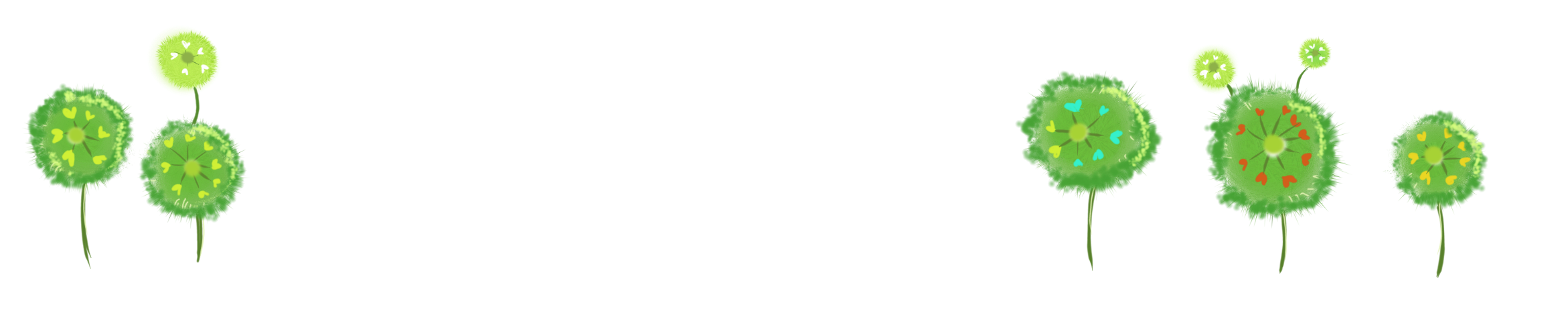 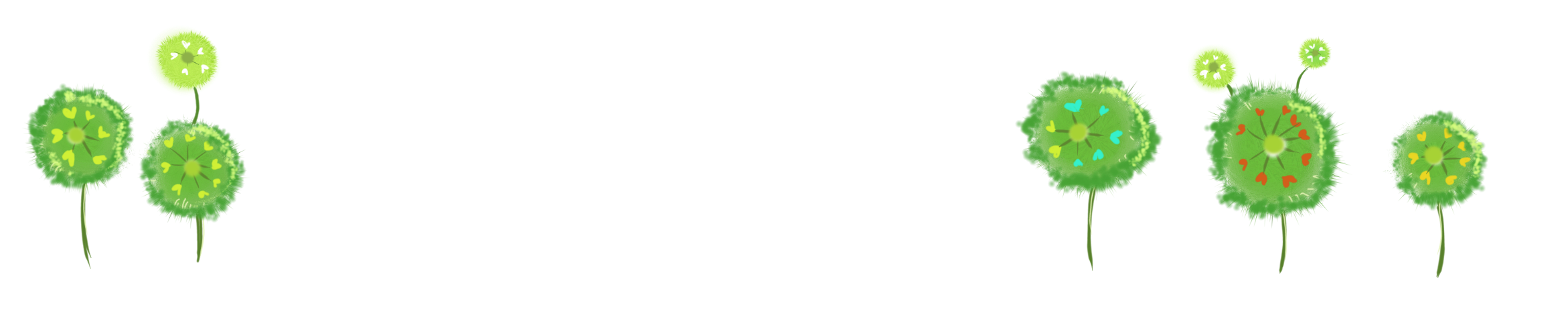 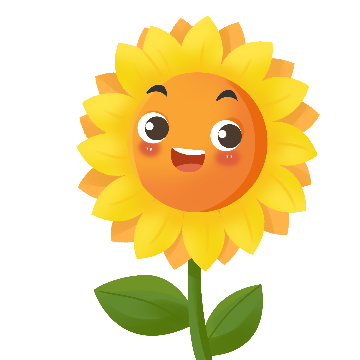 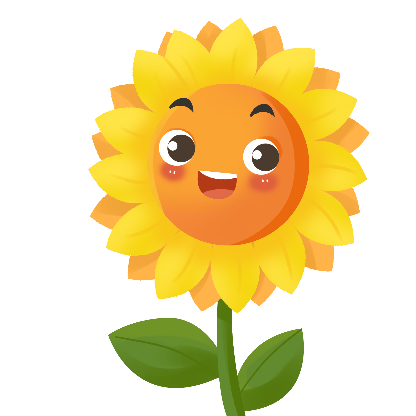 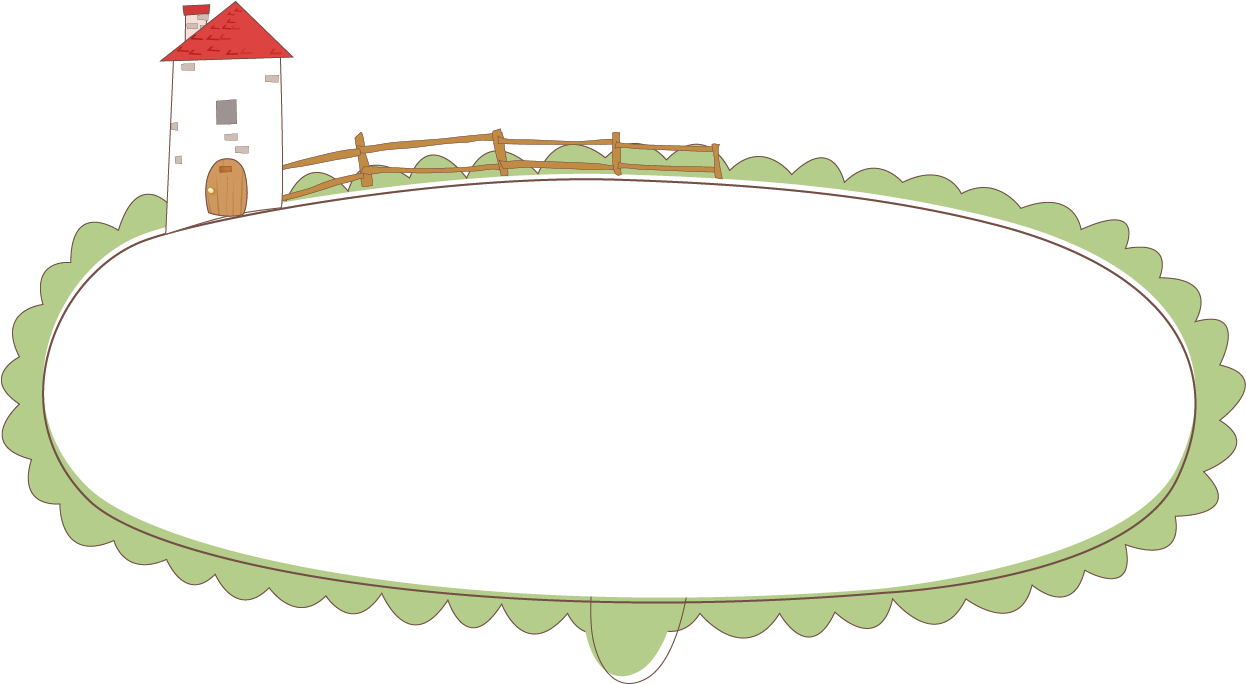 Câu hỏi 1: Trận địa mai phục của bọn nhện đáng sợ như thế nào?
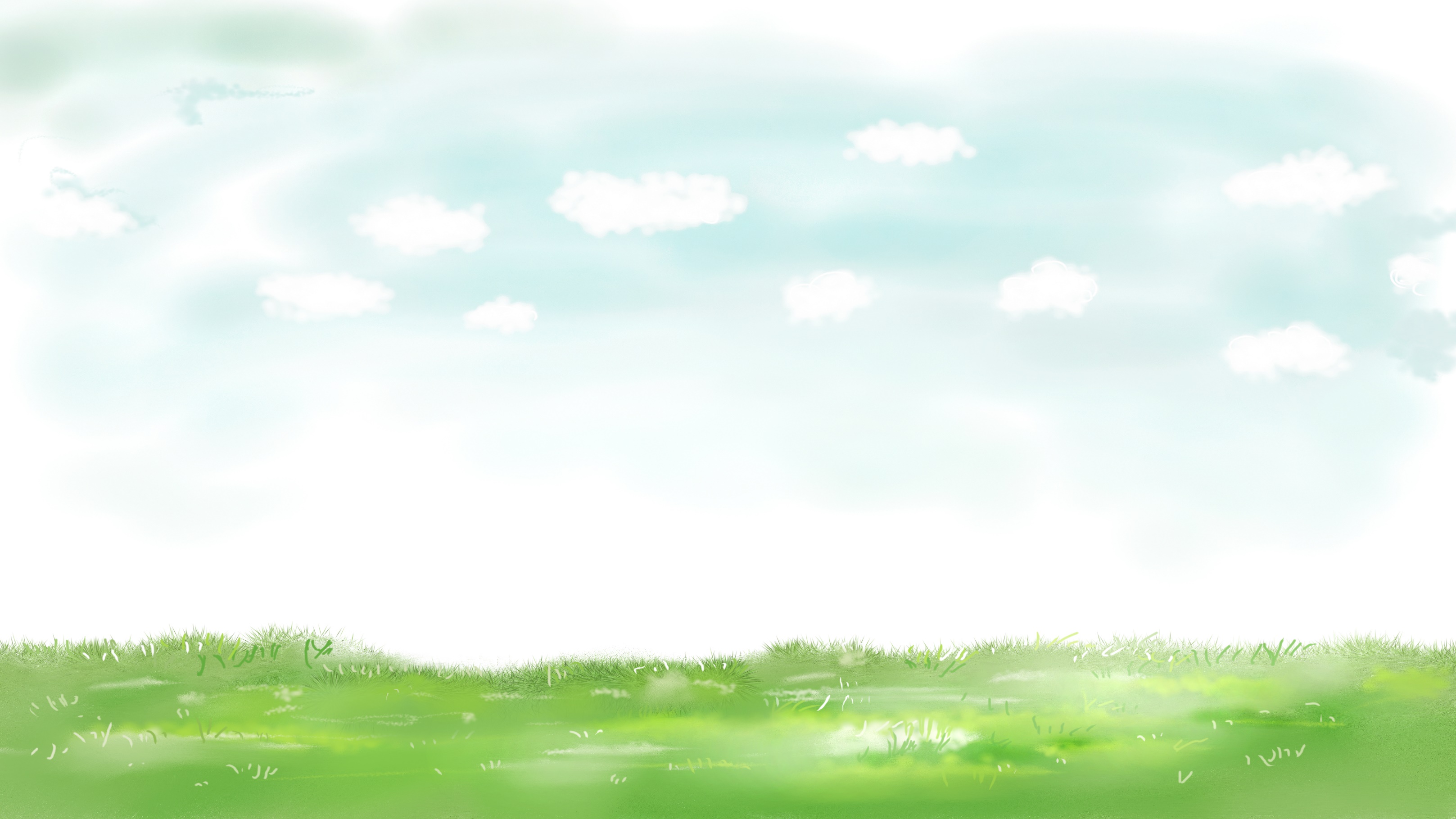 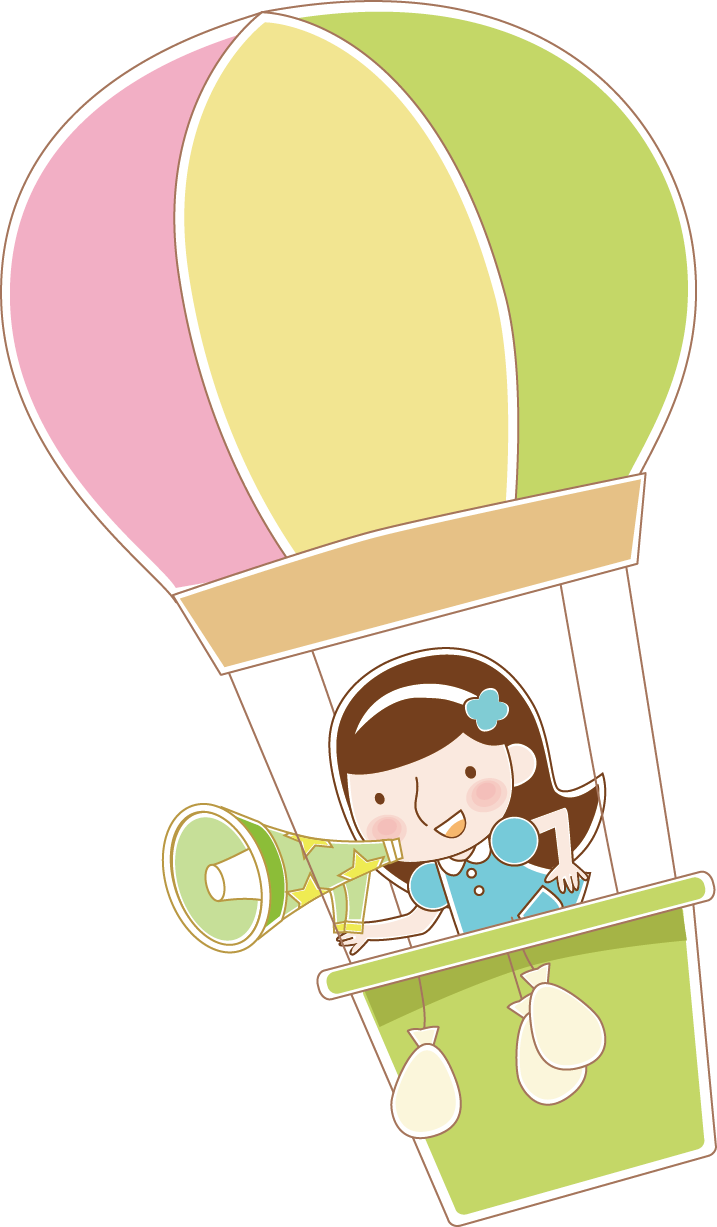 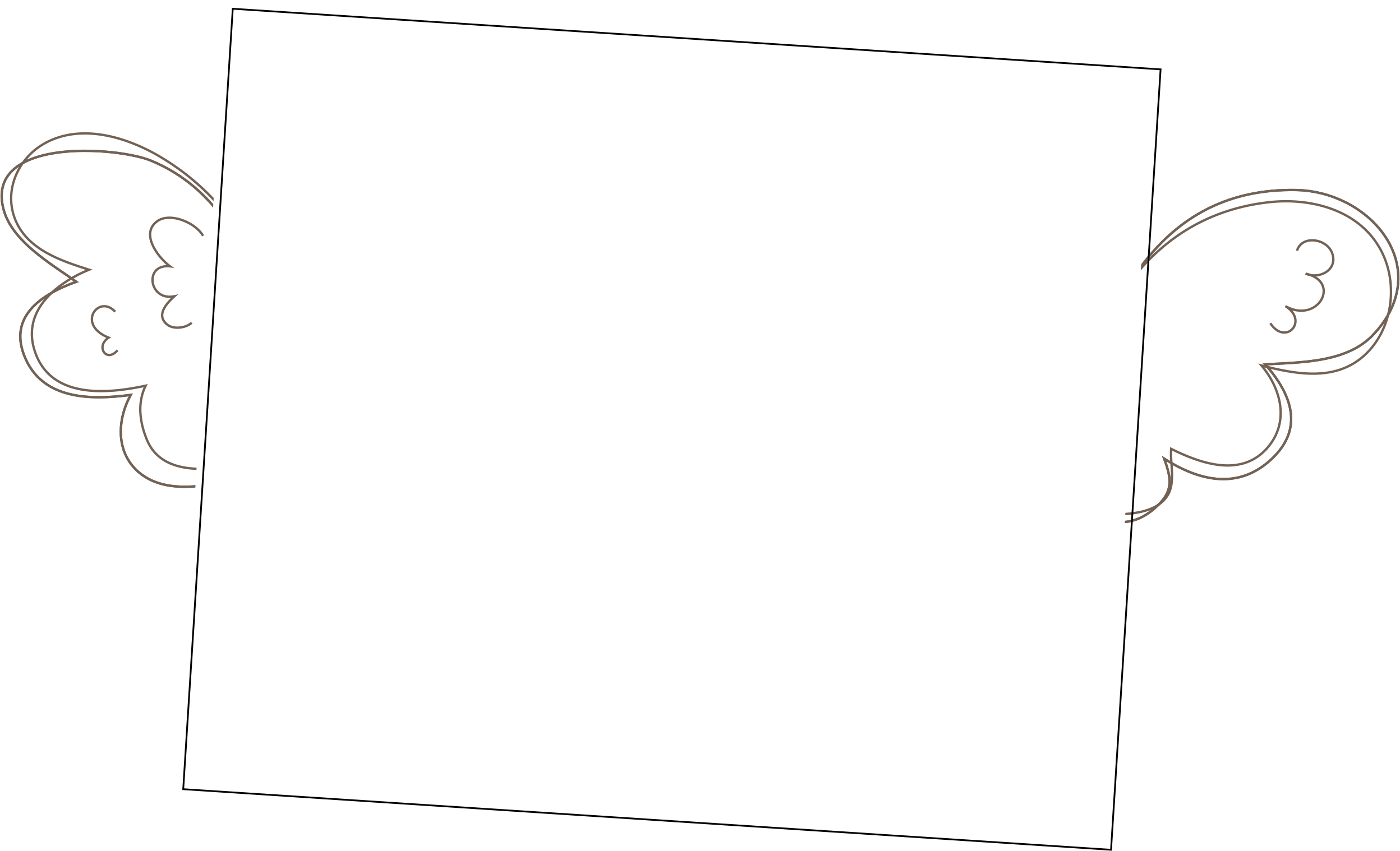 Bọn nhện chăng từ bên nọ sang bên kia đường biết bao tơ nhện. Lại thêm sừng sững giữa lối đi một anh nhện gộc. Nhìn vào các khe đá chung quanh, tôi thấy lủng củng những nhện là nhện. Chúng đứng im như đá mà coi vẻ hung dữ.
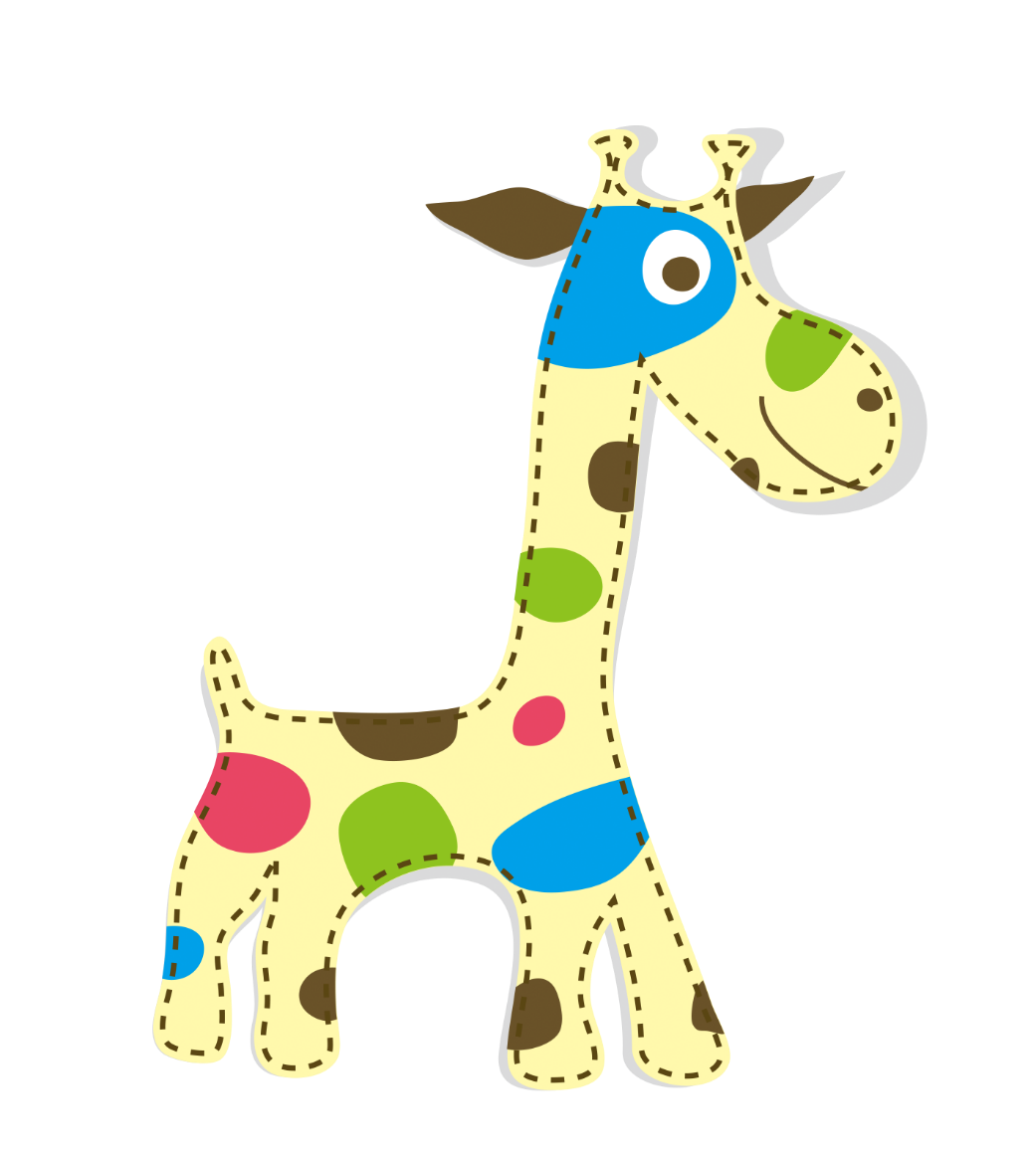 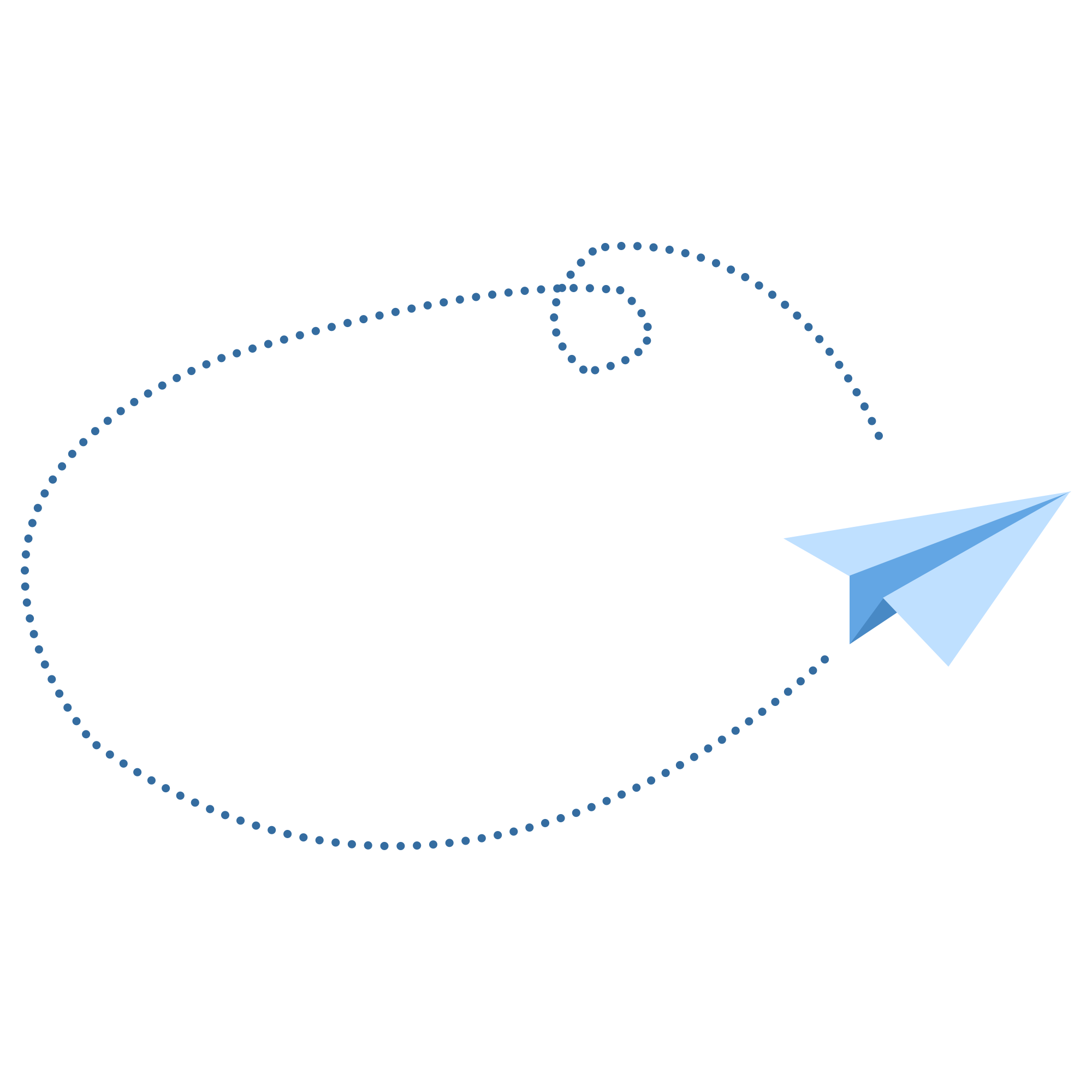 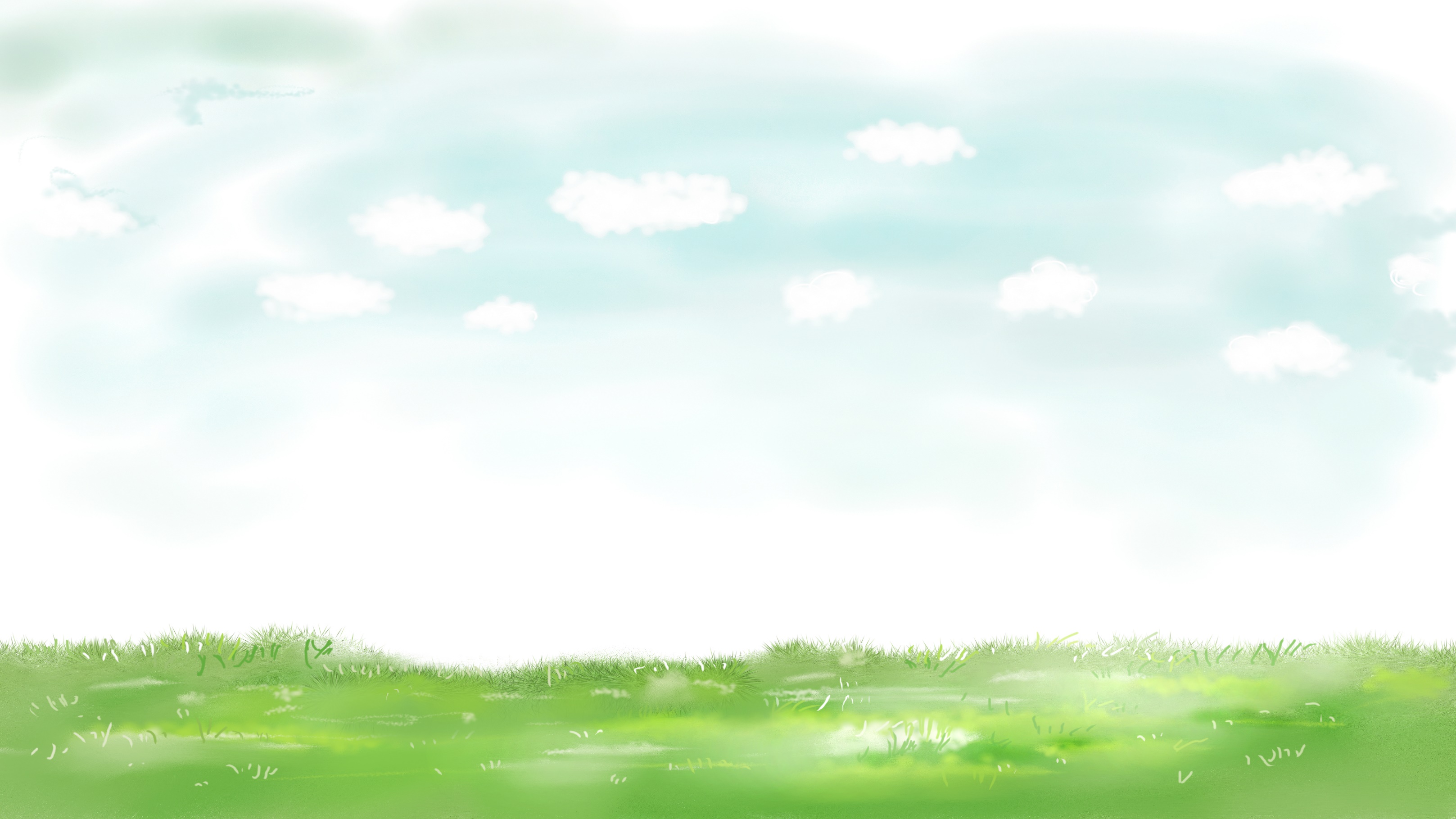 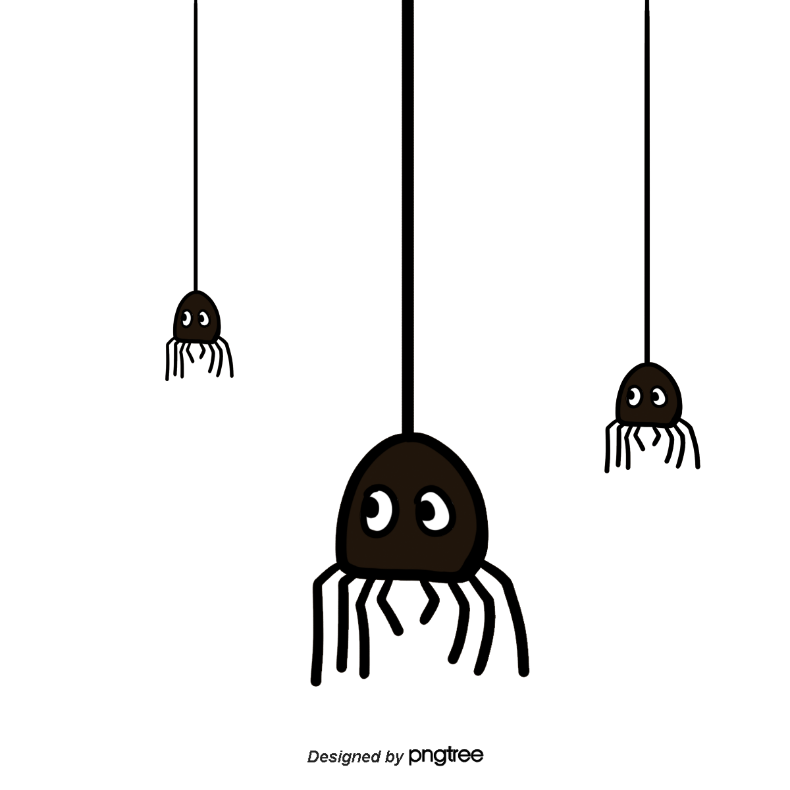 Câu hỏi 2: Dế Mèn đã làm cách nào để bọn nhện phải sợ?
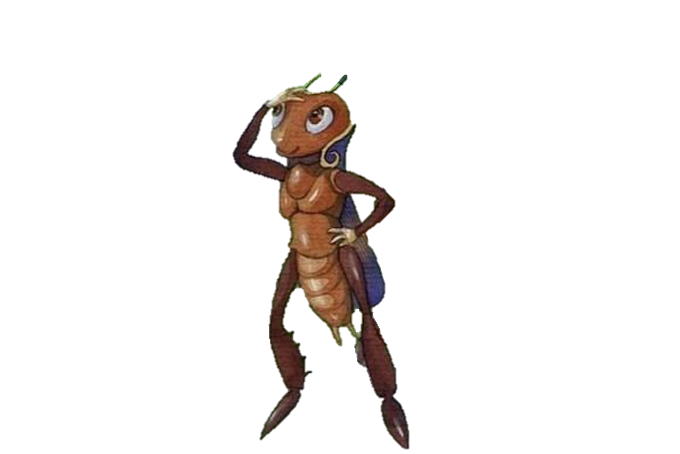 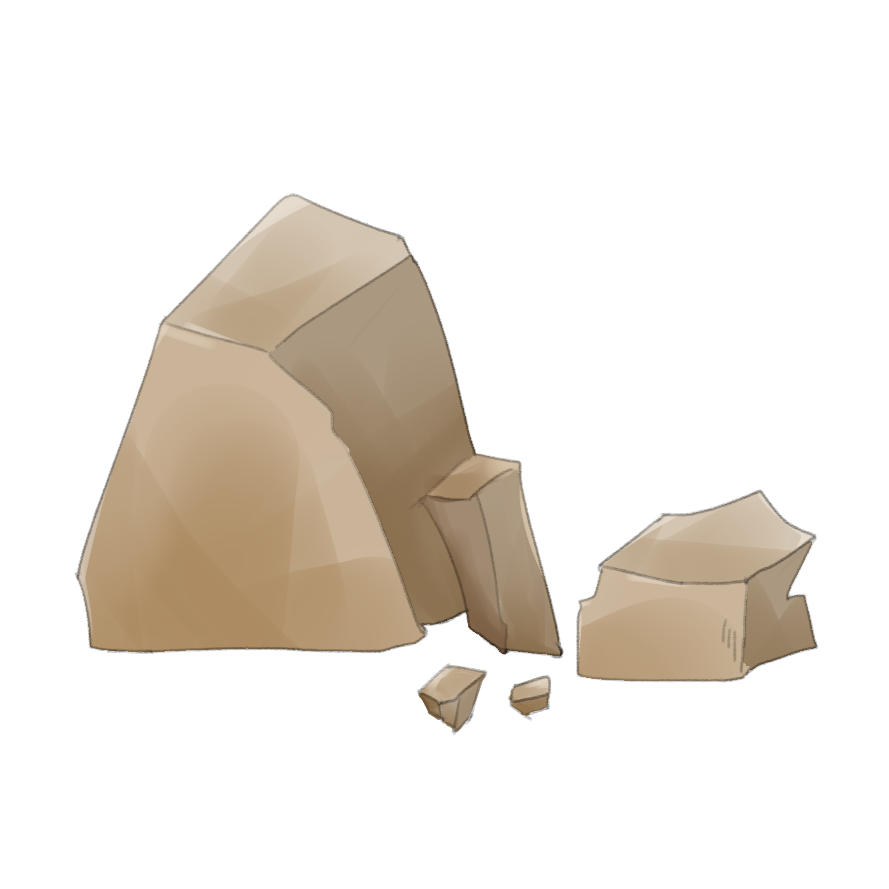 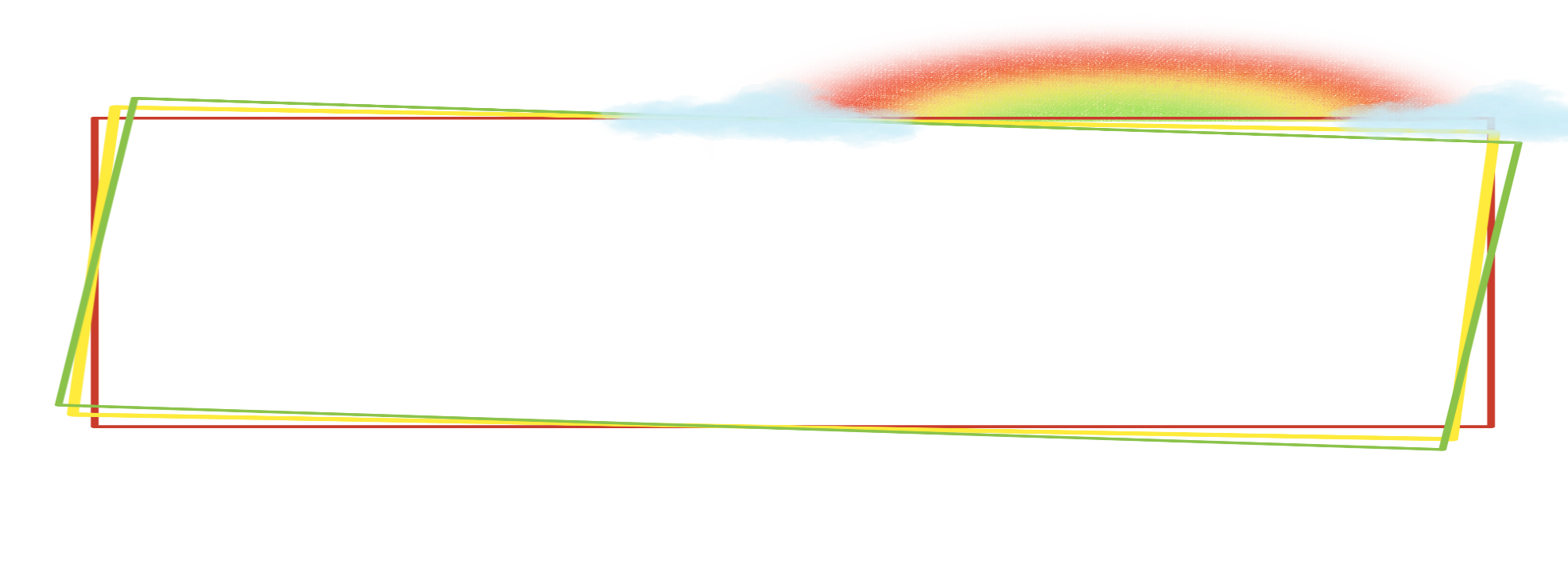 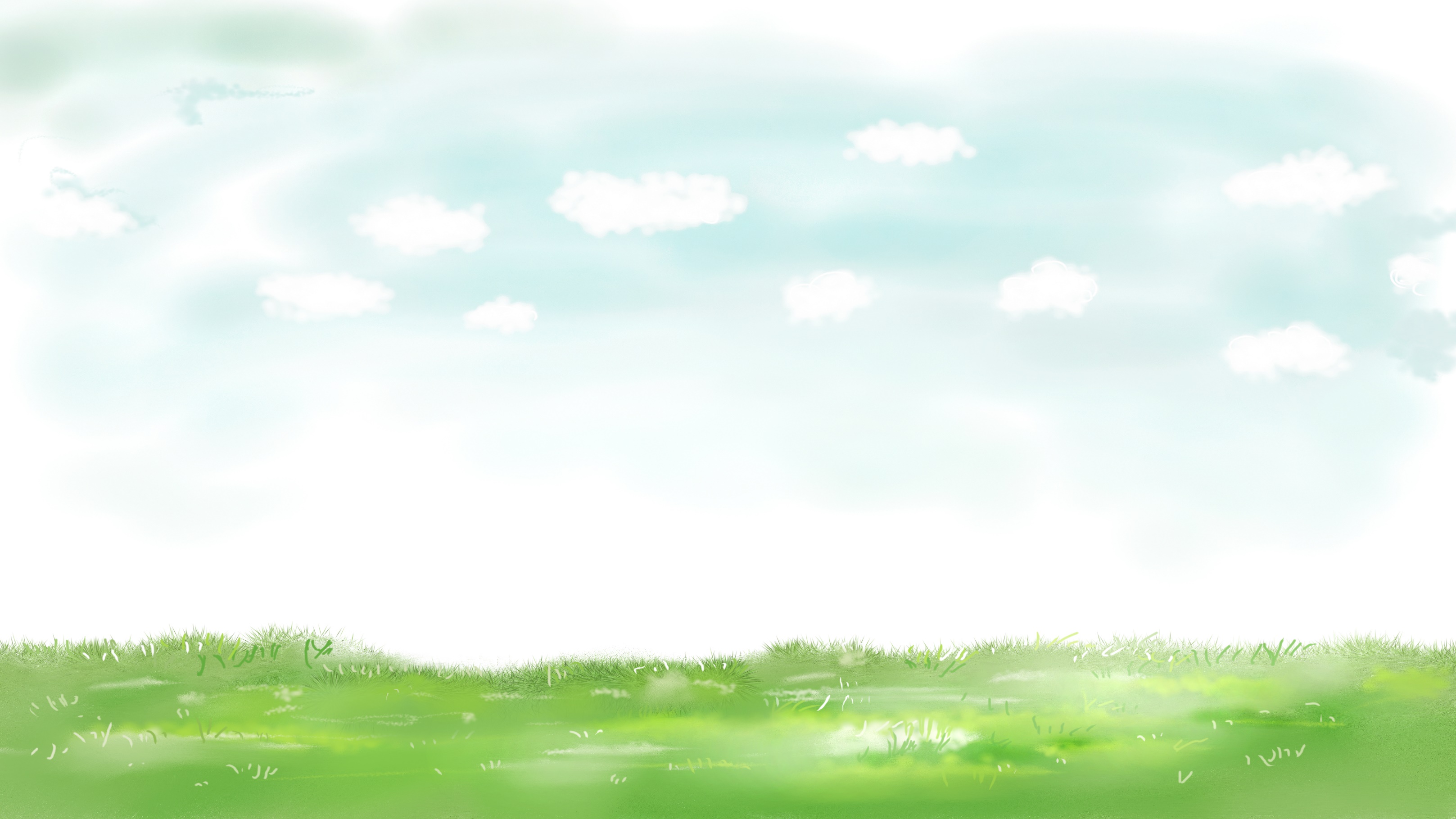 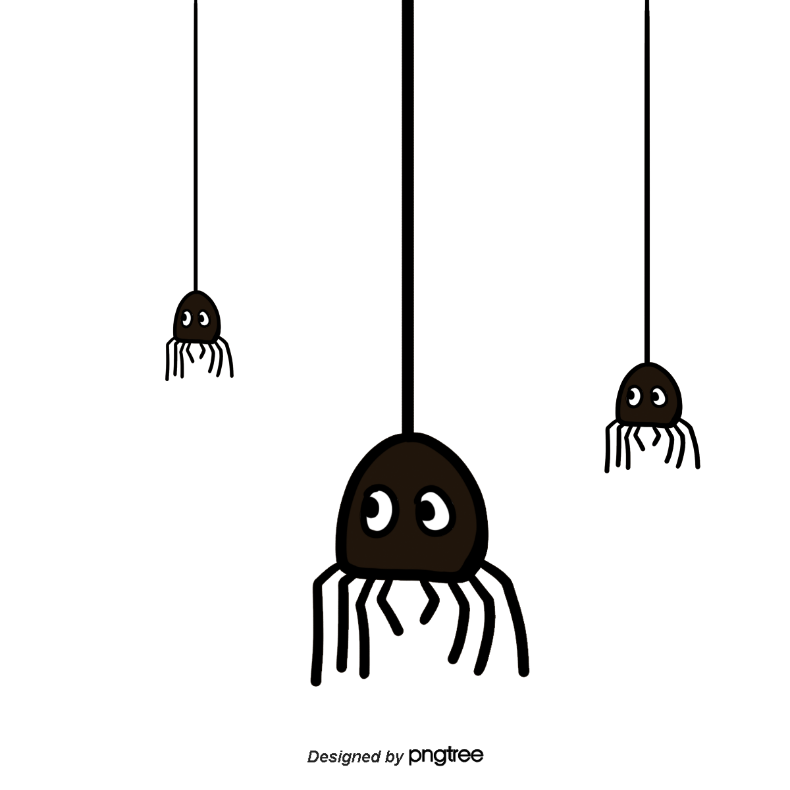 Câu hỏi 3: Dế Mèn đã nói thế nào để bọn nhện nhận ra lẽ phải?
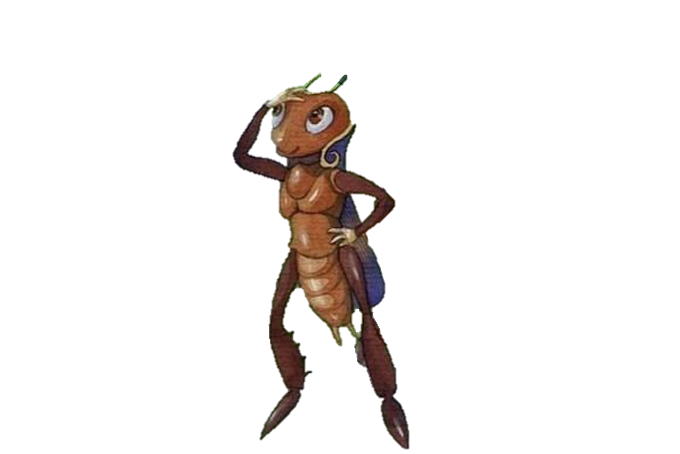 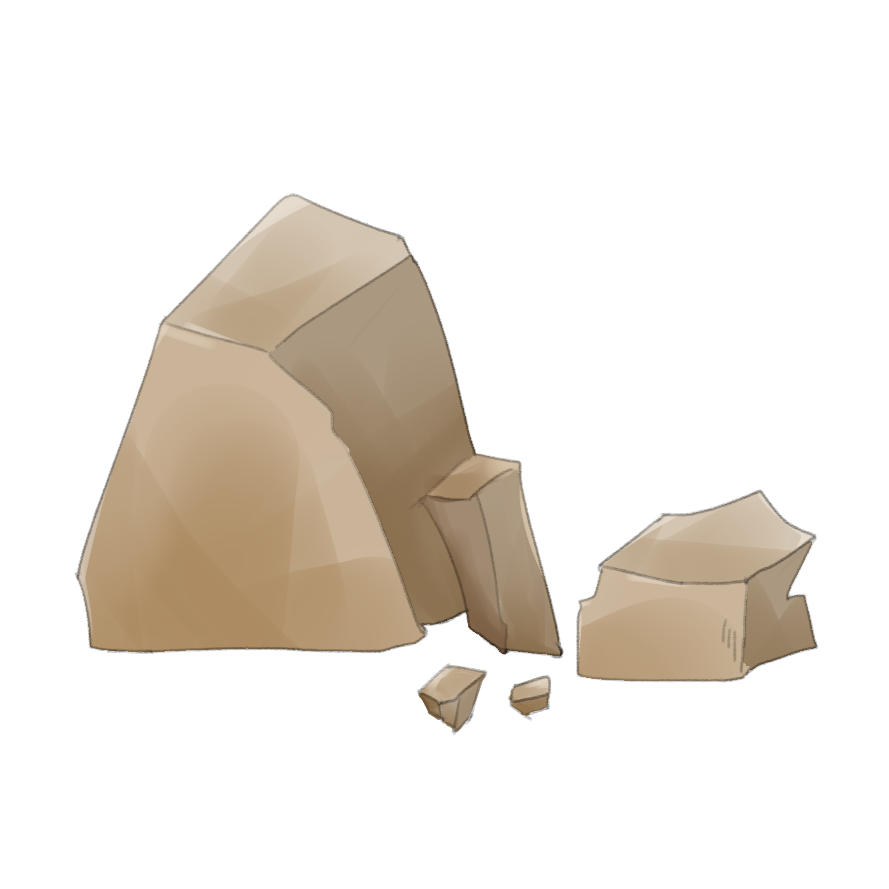 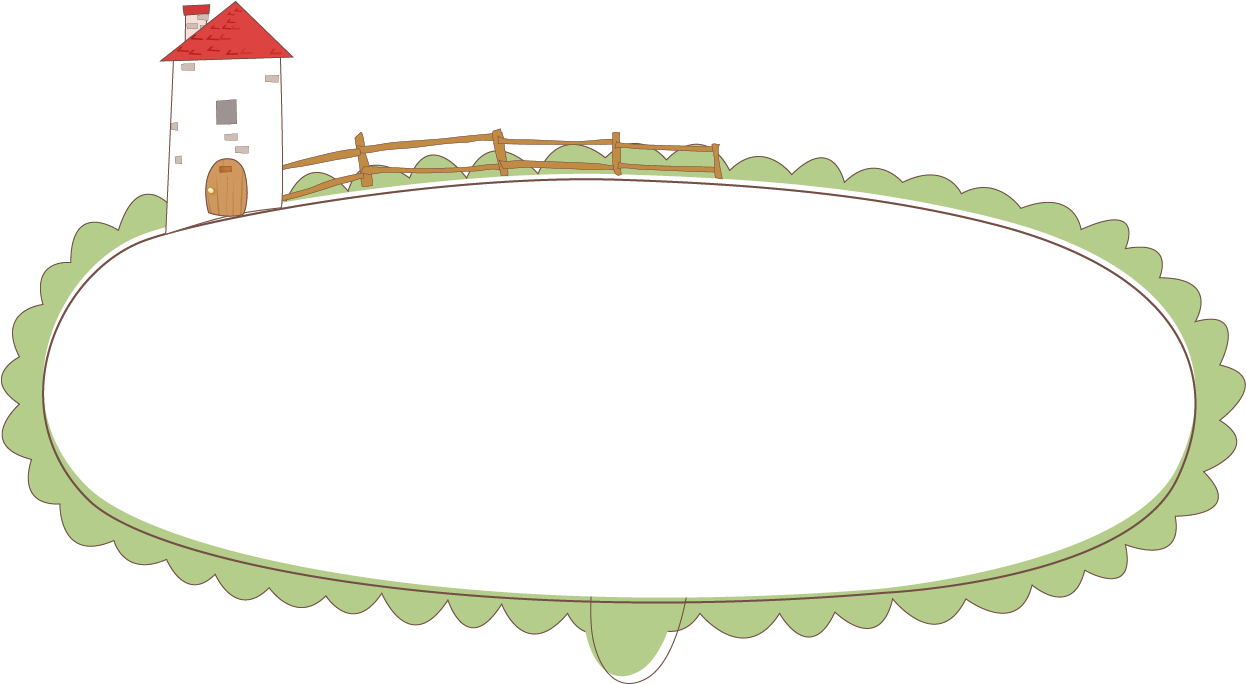 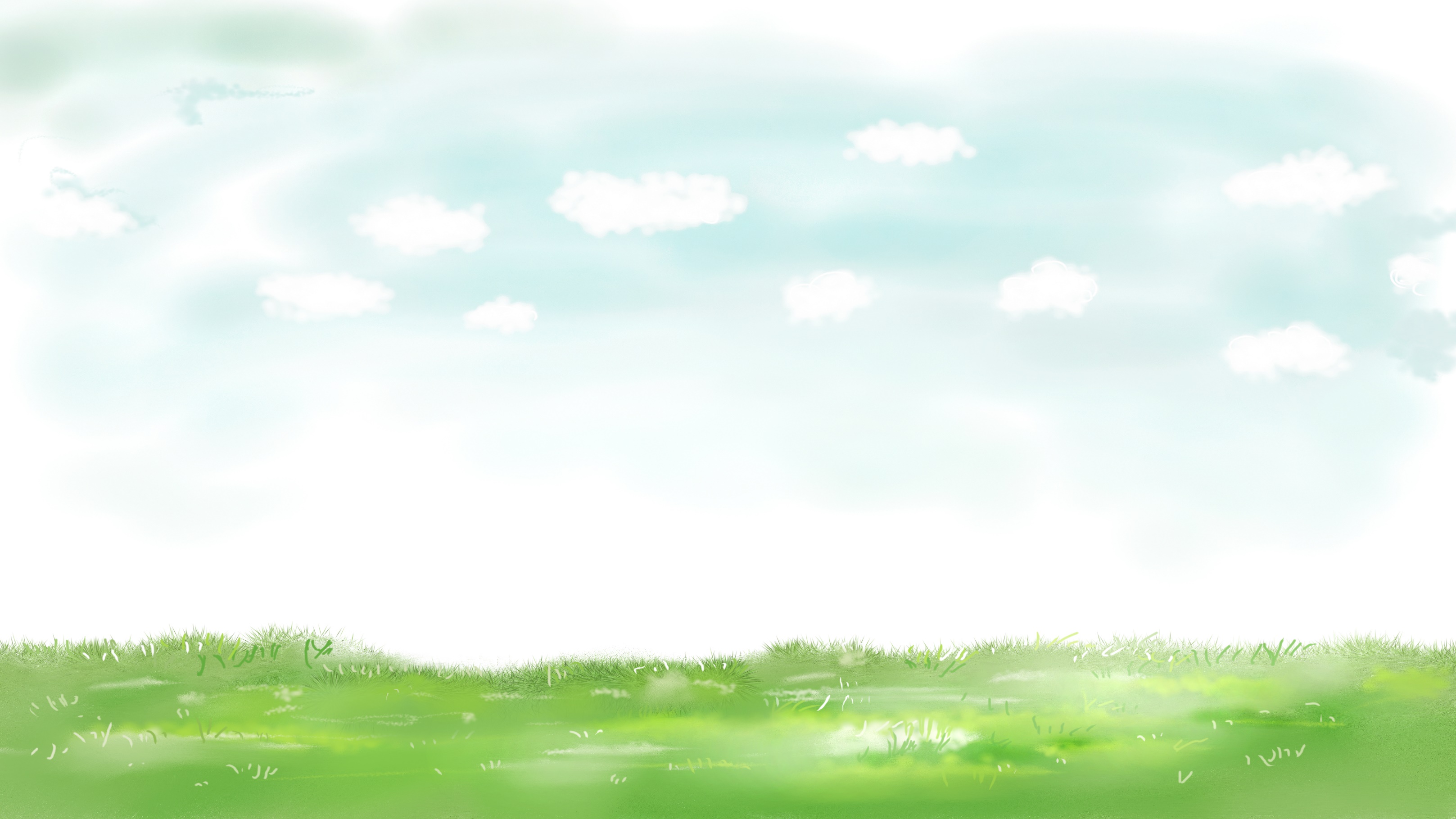 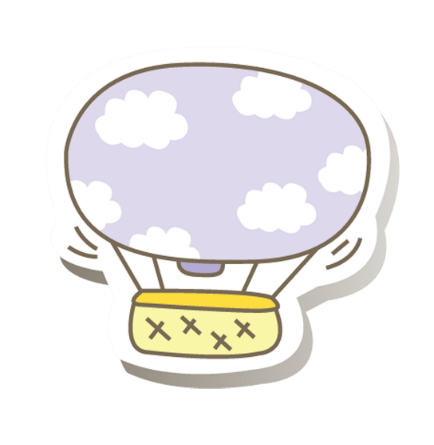 Câu hỏi 4: Em thấy có thể tặng cho Dế Mèn 
danh hiệu nào trong số các danh hiệu sau đây: 
võ sĩ, tráng sĩ, chiến sĩ, hiệp sĩ, dũng sĩ, anh hùng?
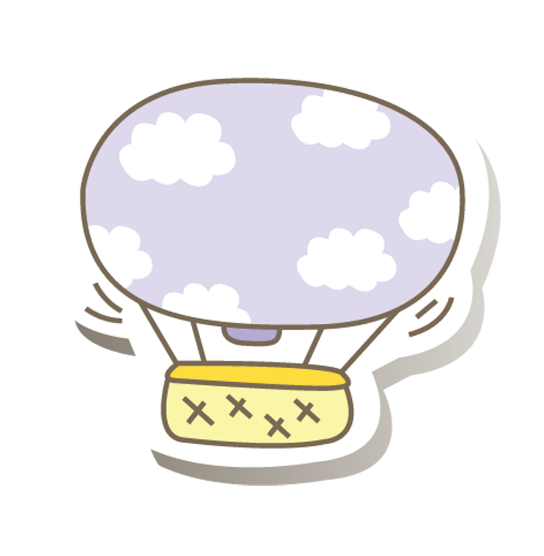 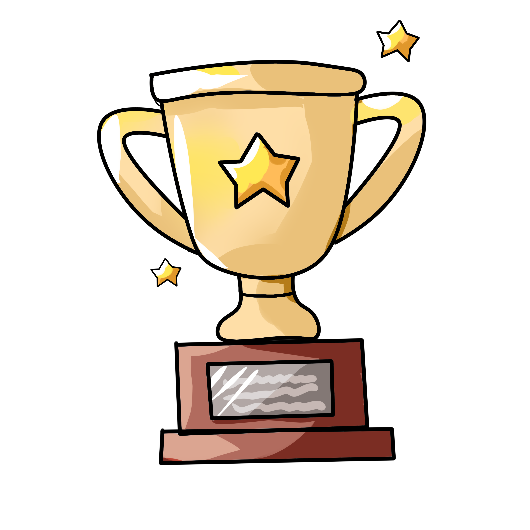 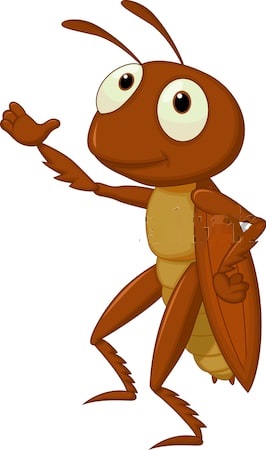 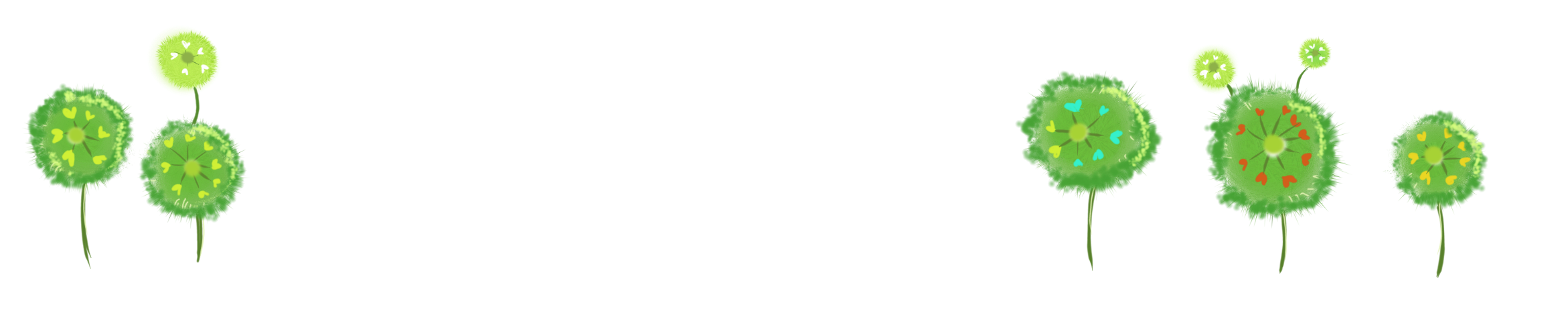 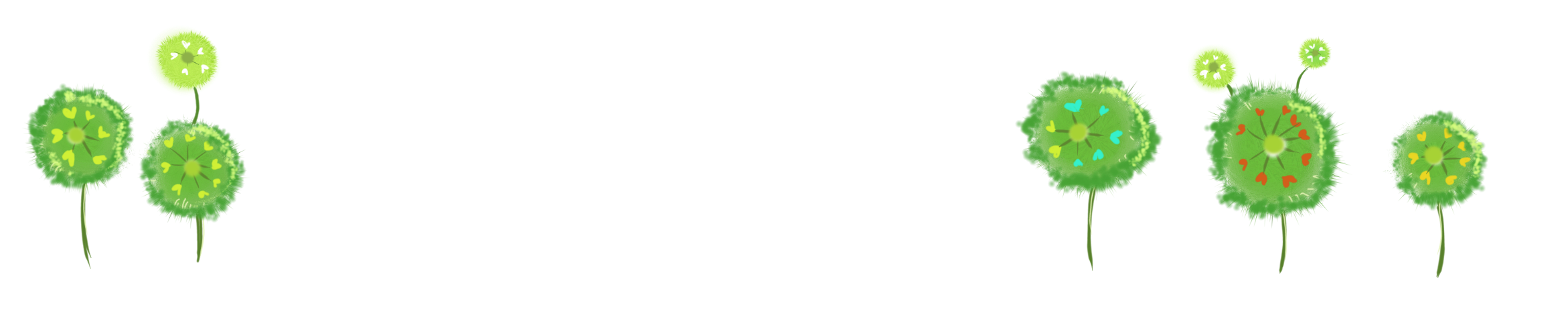 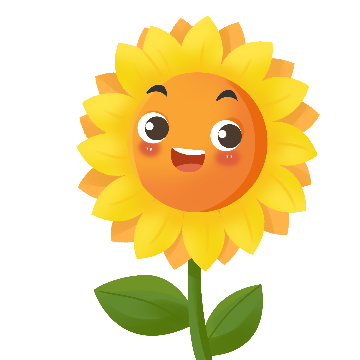 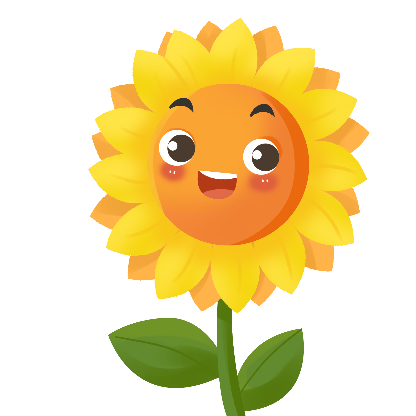 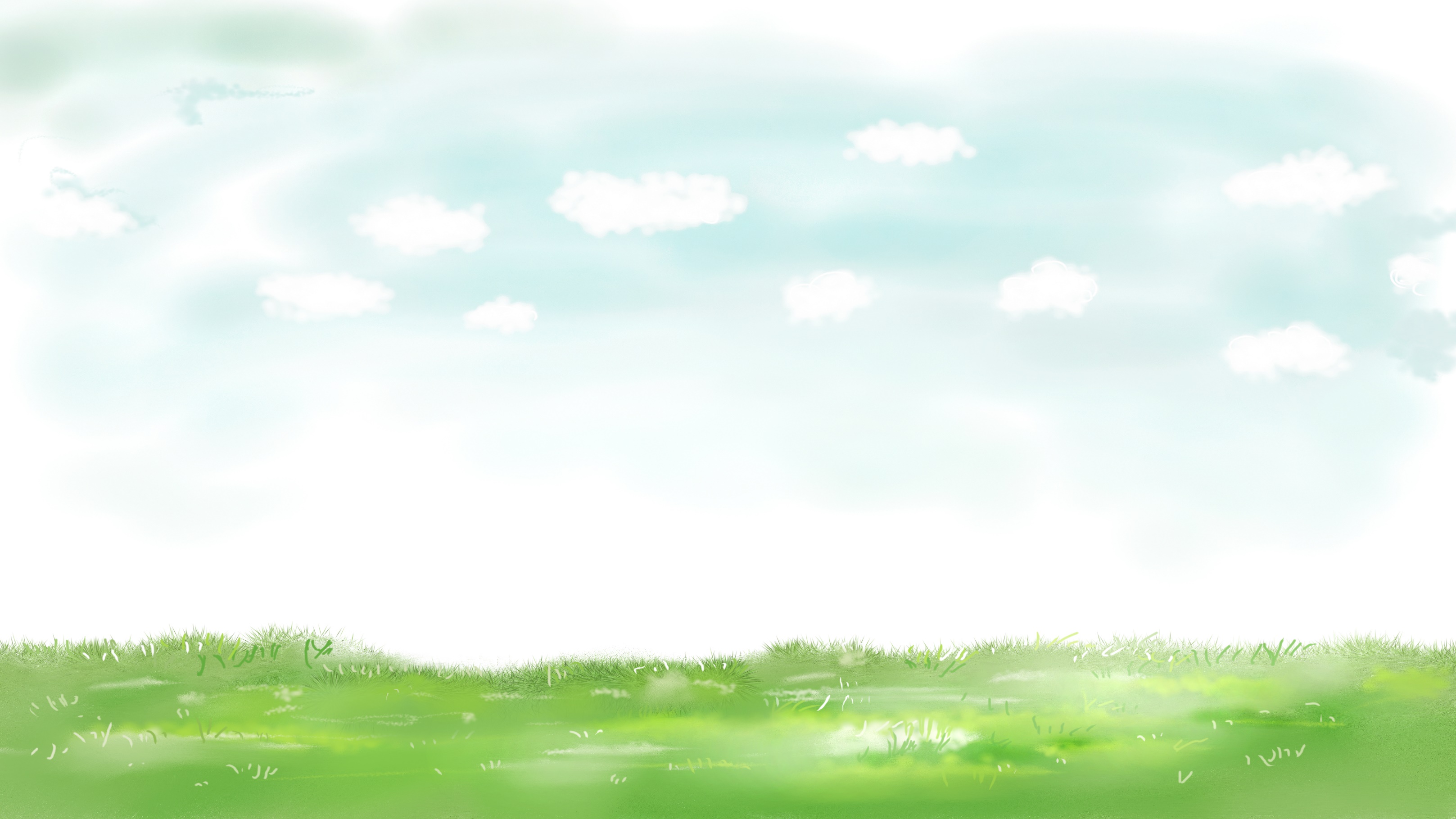 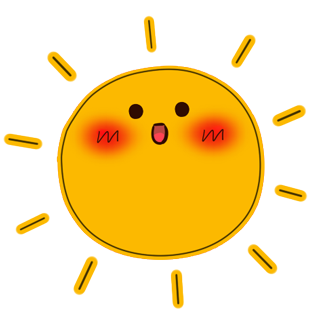 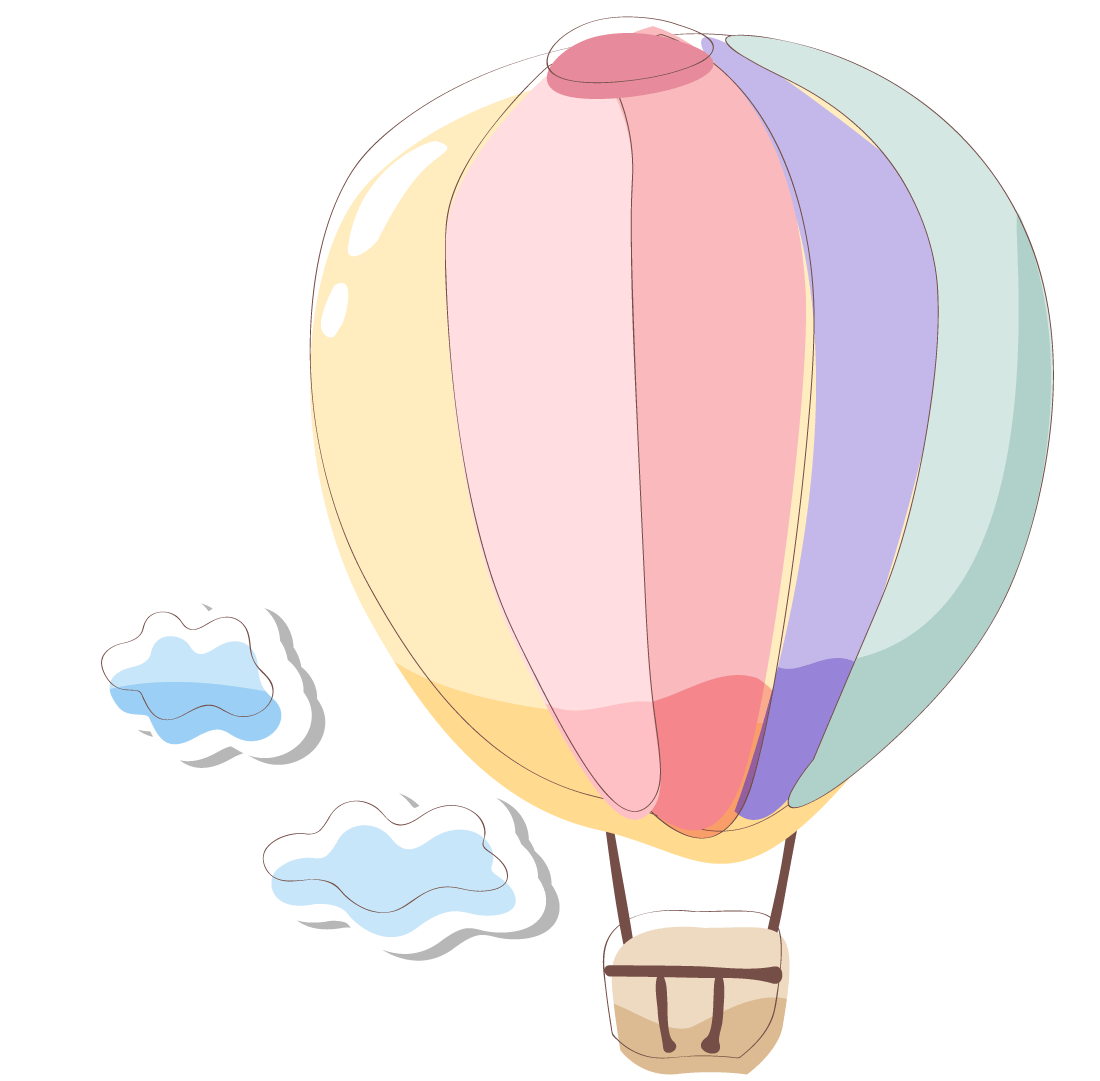 Hiệp sĩ
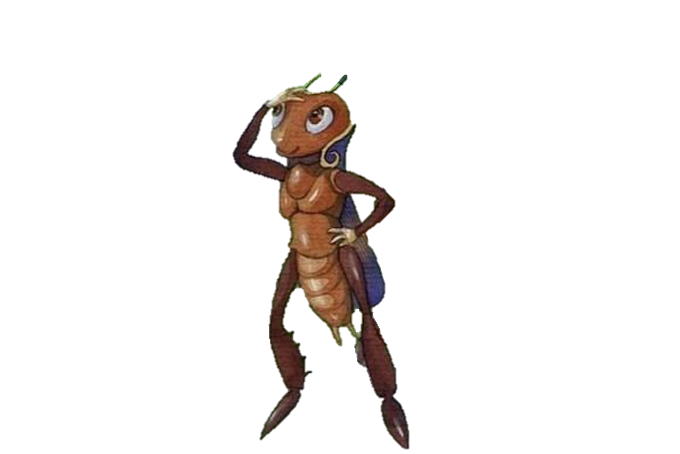 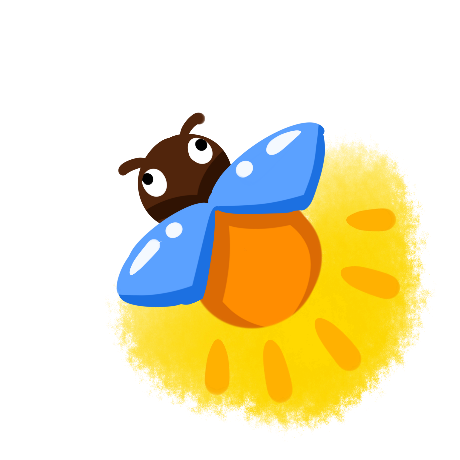 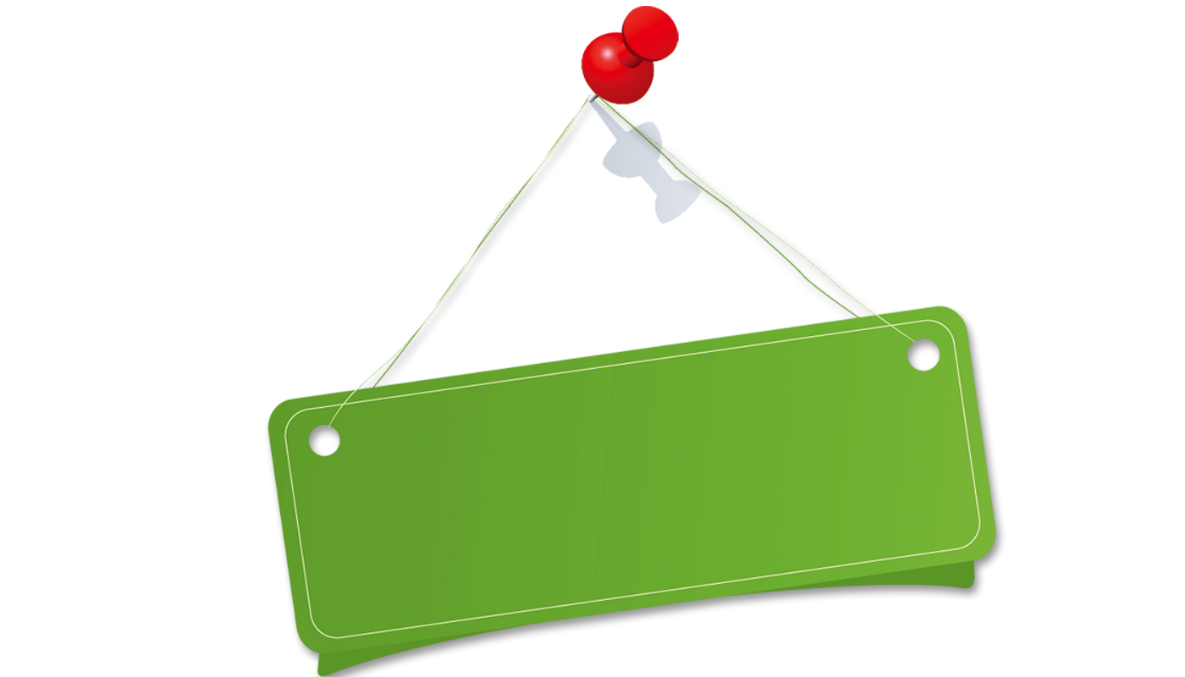 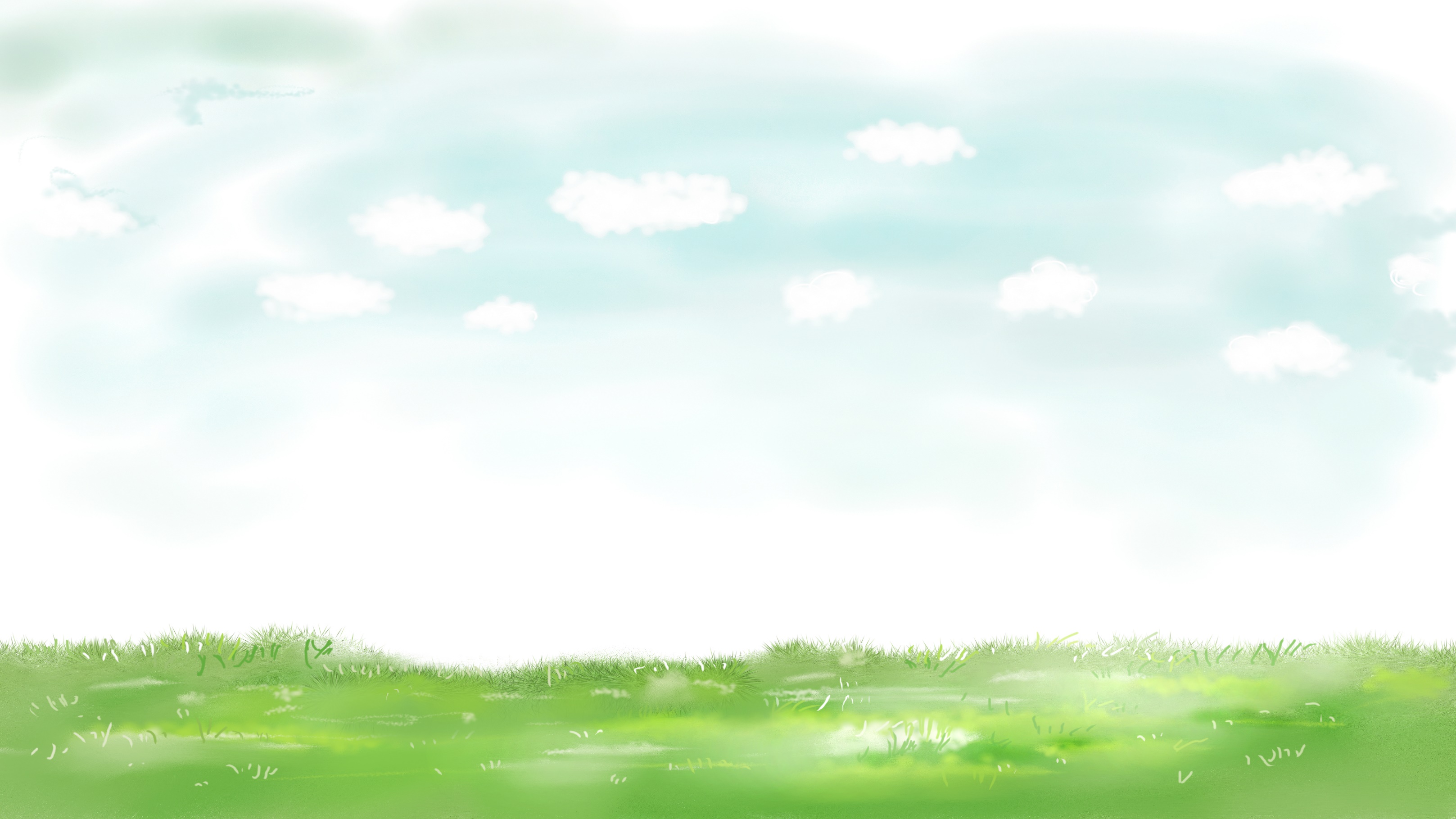 Liên hệ bản thân
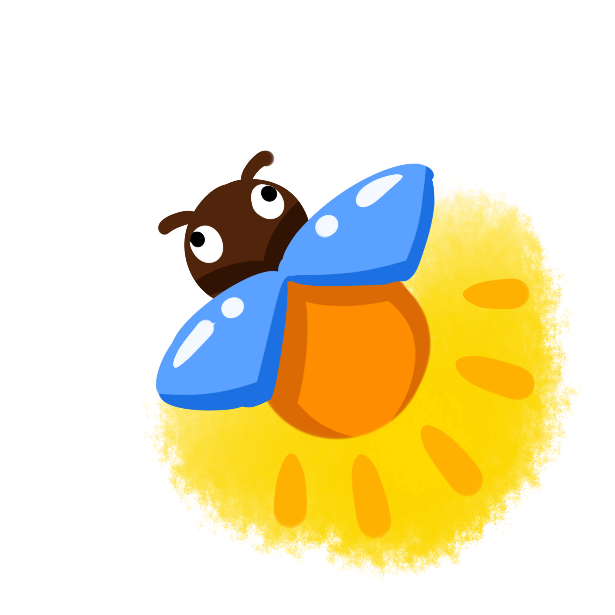 Con học được điều gì từ Dế Mèn?
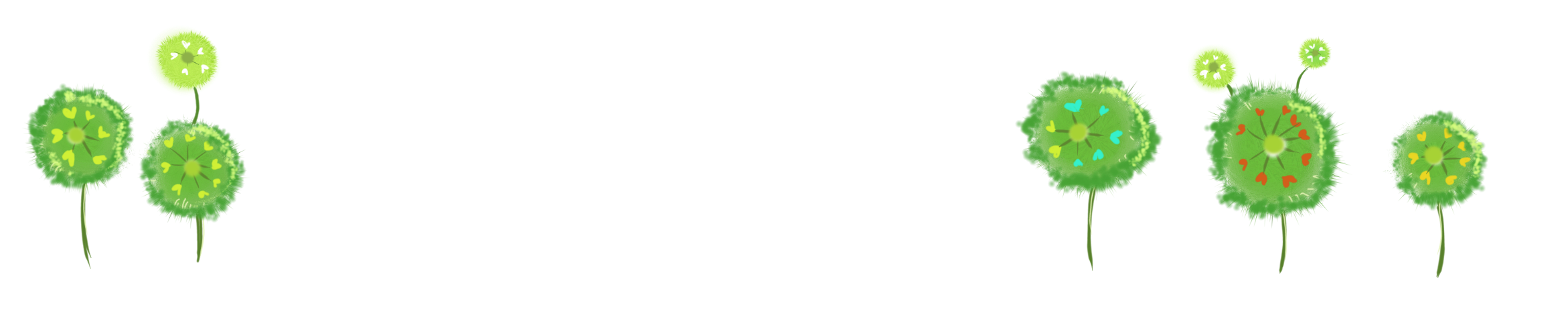 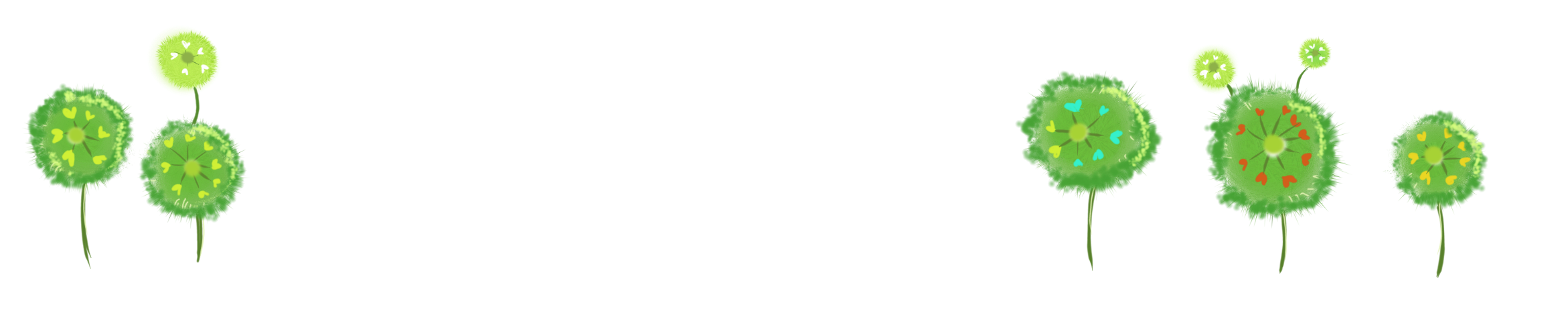 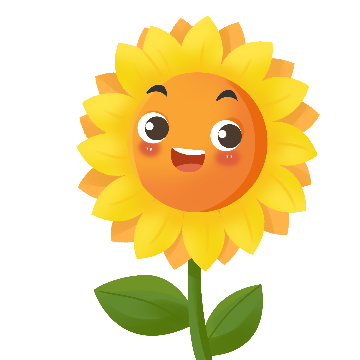 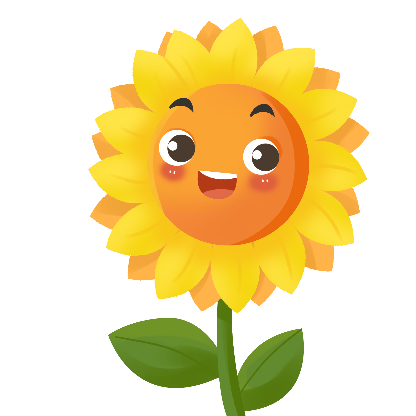 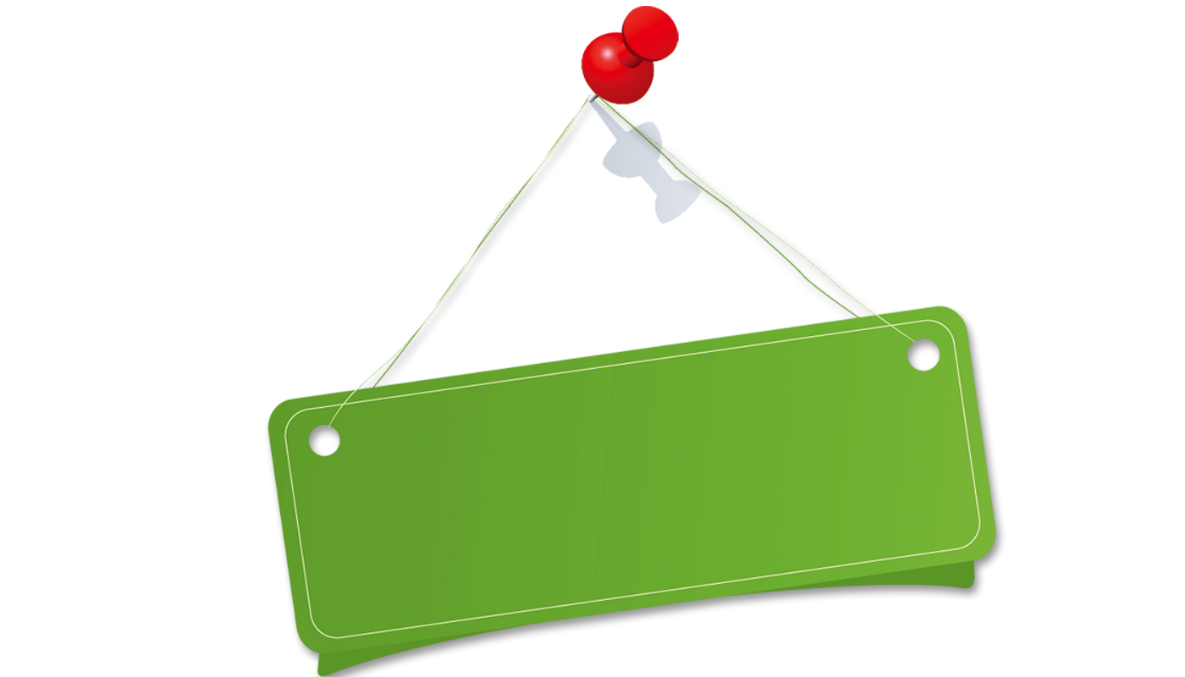 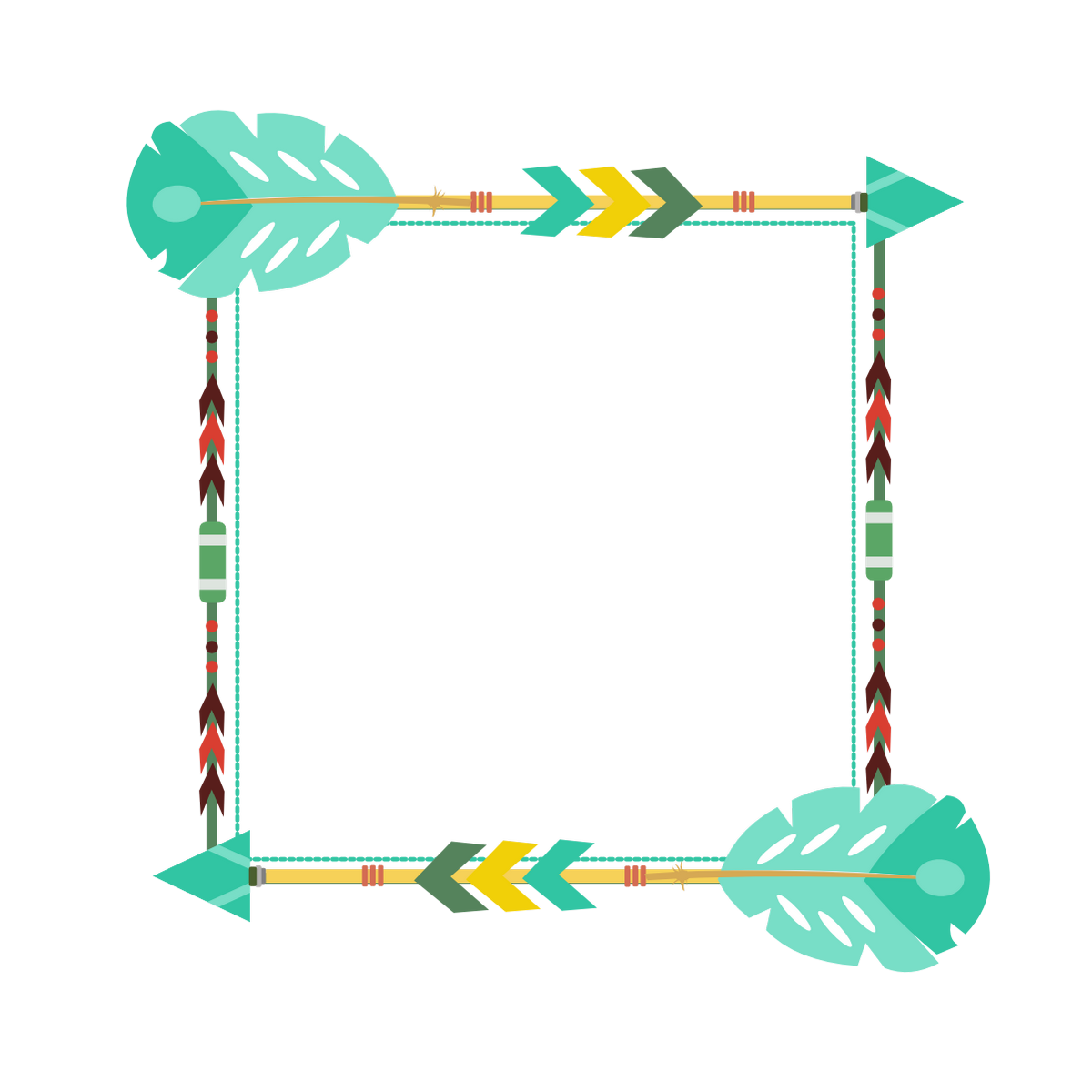 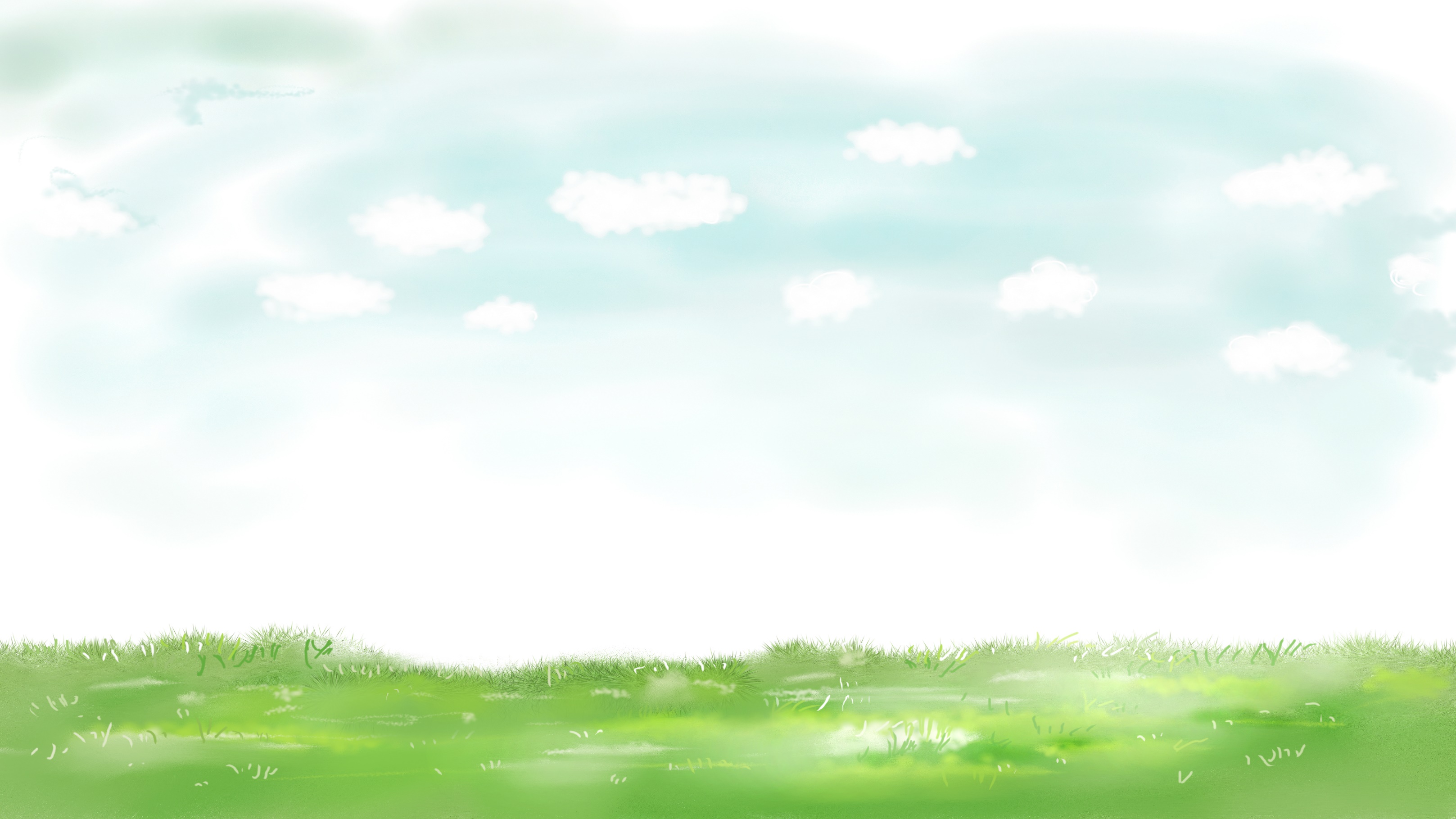 Ca ngợi Dế Mèn có tấm lòng nghĩa hiệp, ghét áp bức bất công, bênh vực chị Nhà Trò yếu đuối, bất hạnh.
Nội dung bài
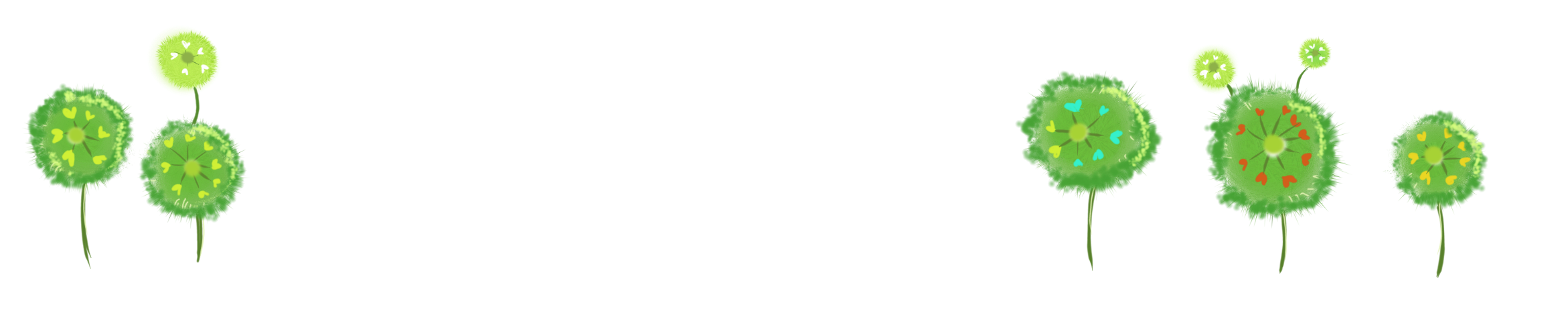 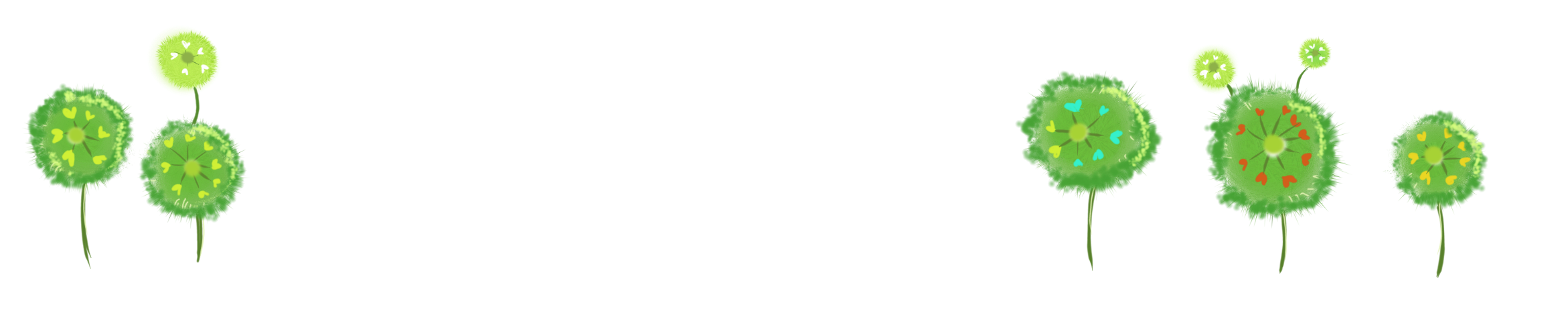 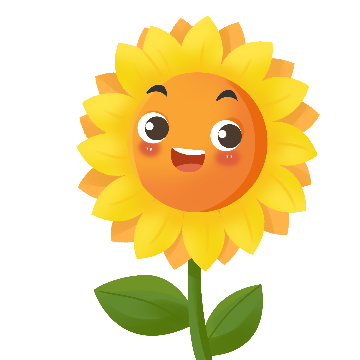 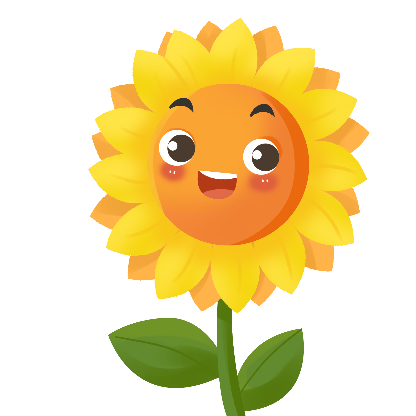 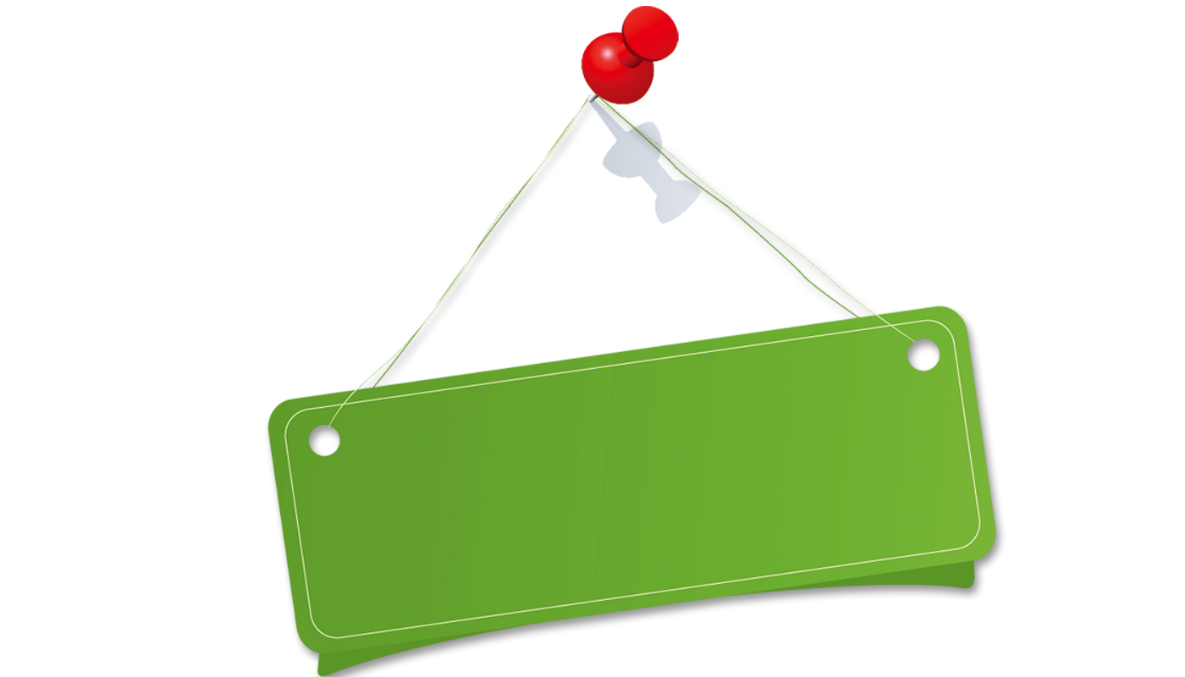 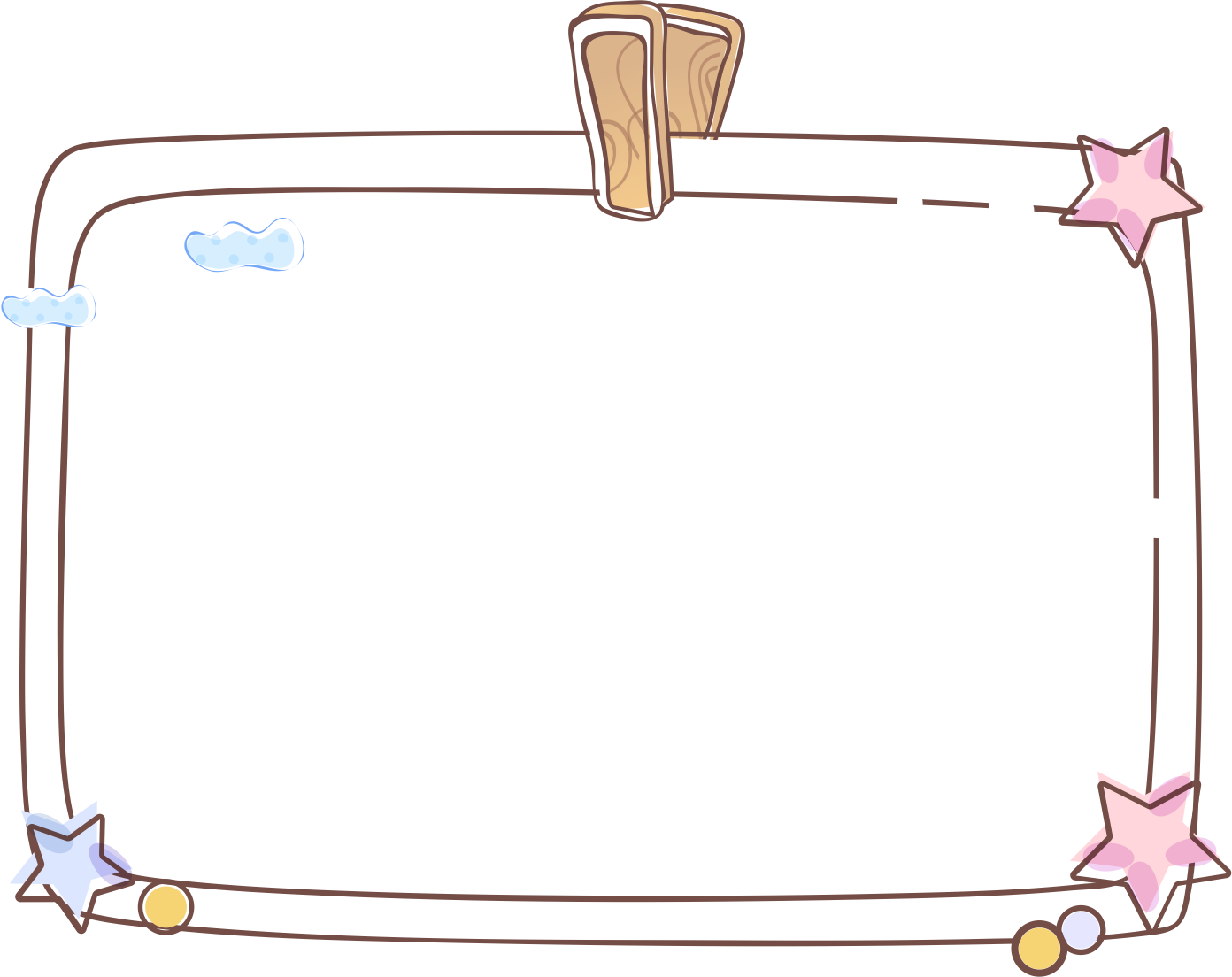 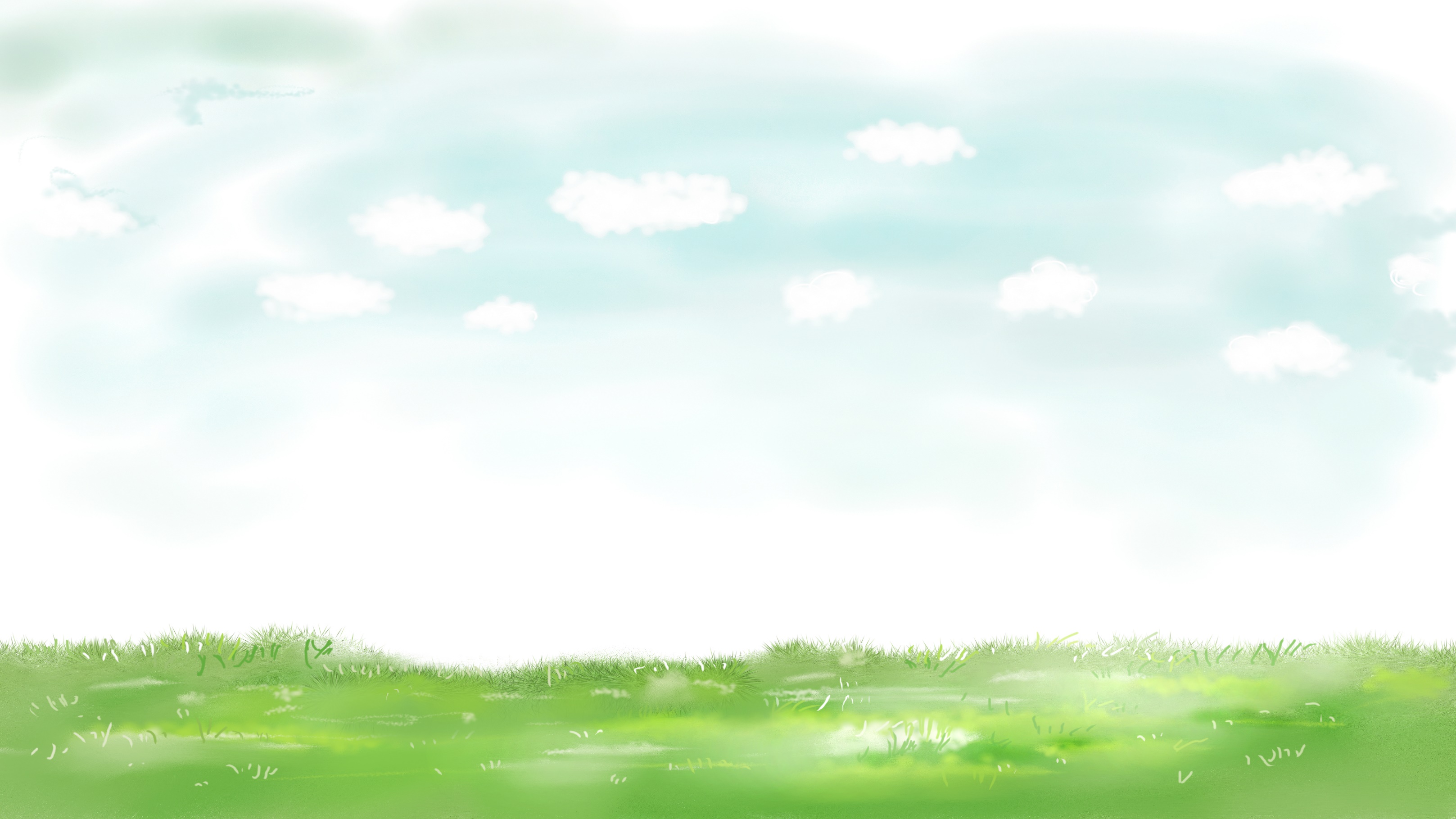 Luyện đọc diễn cảm
Từ trong hốc đá, một mụ nhện cái cong chân nhảy ra, hai bên có hai nhện vách nhảy kèm. Dáng đây là vị chúa trùm nhà nhện. Nom cũng đanh đá, nặc nô lắm. Tôi quay phắt lưng, phóng càng đạp phanh phách ra oai. Mụ nhện co rúm lại   rồi cứ rập đầu xuống đất như cái chày giã gạo. Tôi thét:
/
- Các người có của ăn của để, béo múp béo míp mà cứ đòi mãi một tí tẹo nợ đã mấy đời rồi. Lại còn kéo bè kéo cánh đánh đập một cô gái yếu ớt thế này. Thật đáng xấu hổ! 
Có phá hết các vòng vây đi không?
/
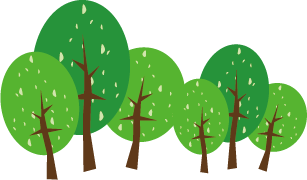 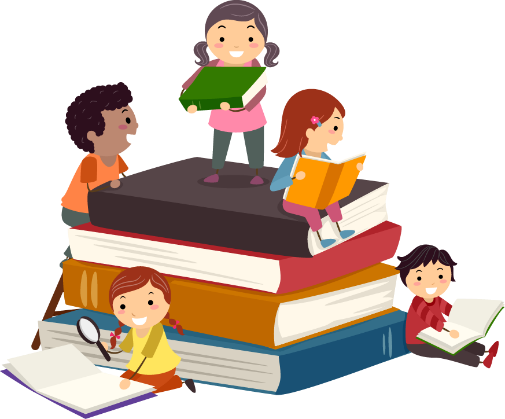 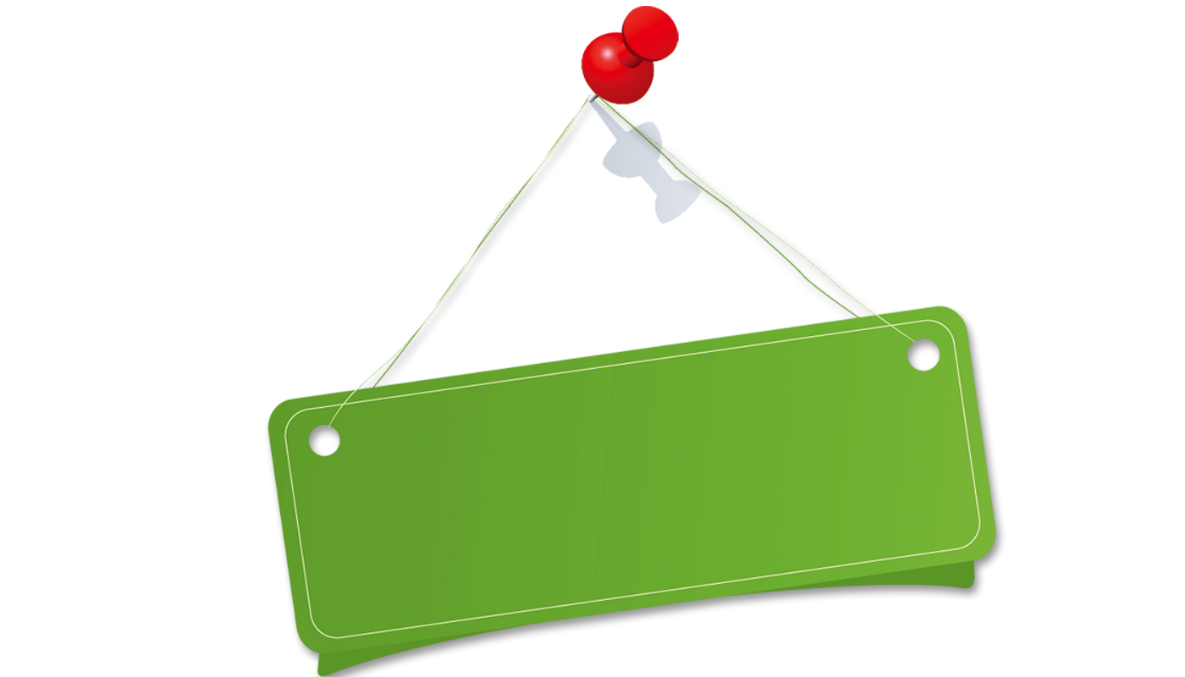 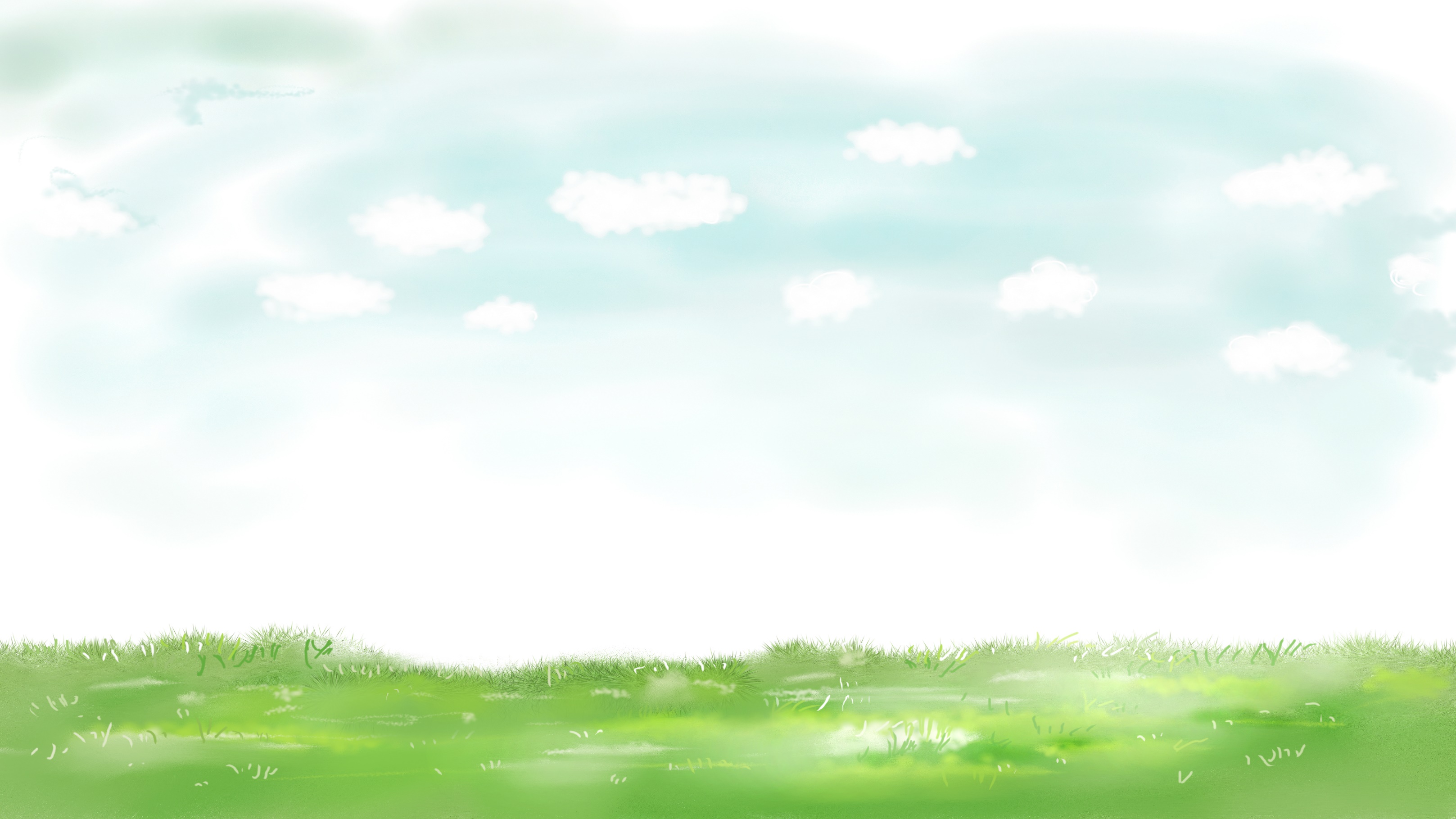 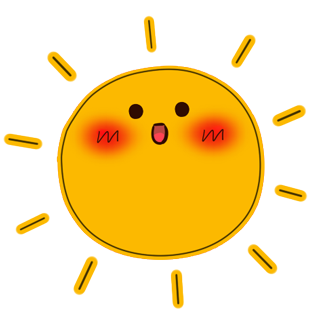 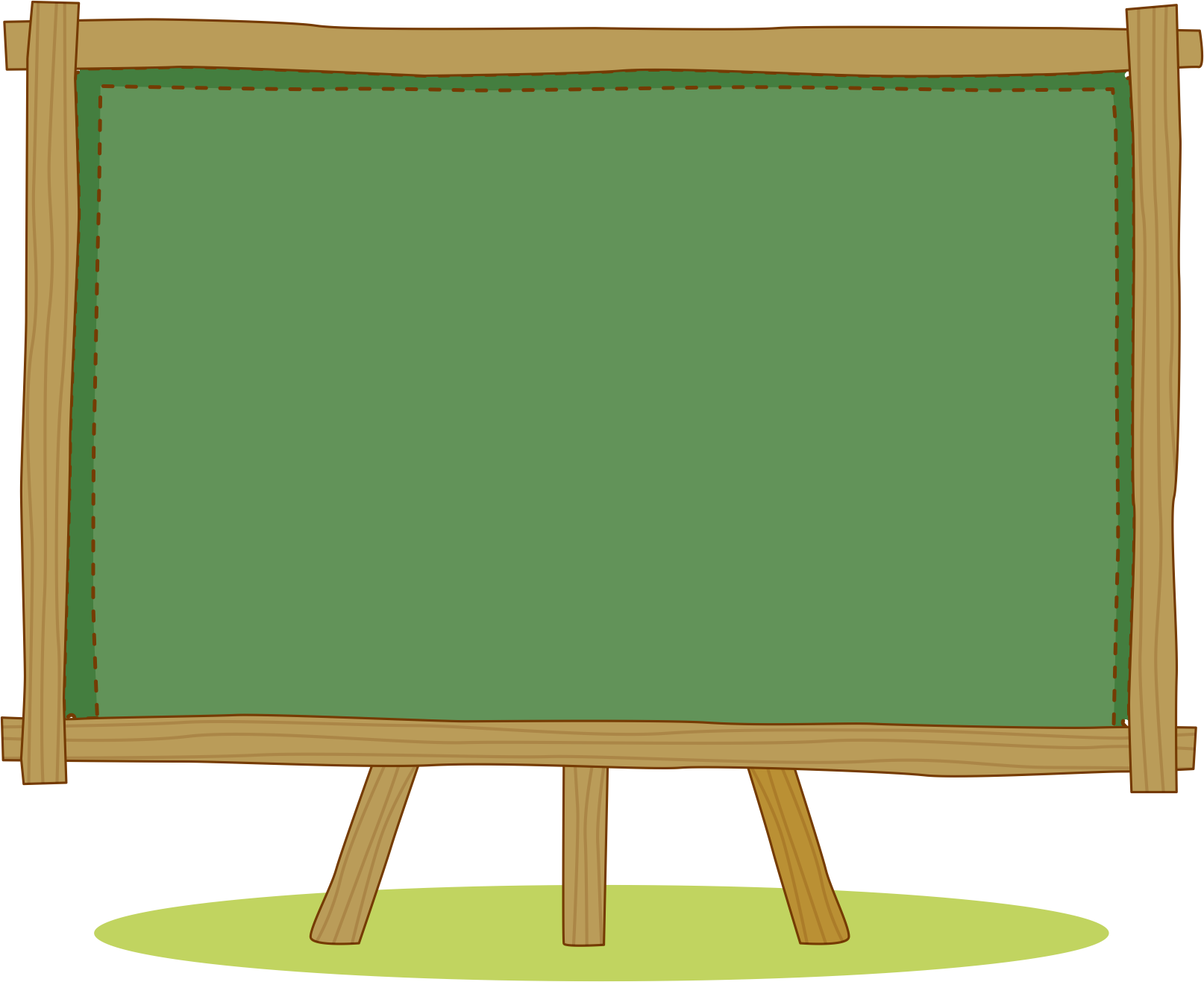 Dặn dò
Luyện đọc diễn cảm
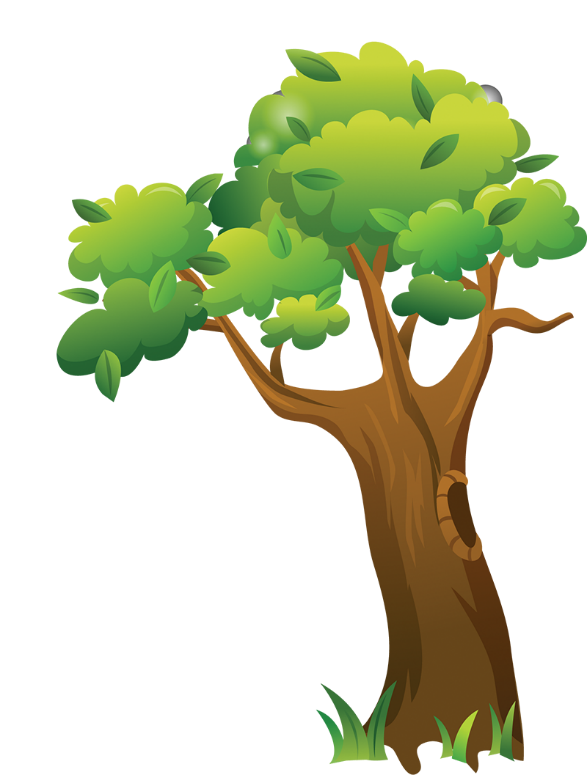 - Xem bài tiếp theo
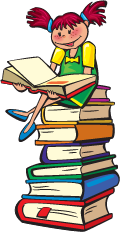 - Tìm đọc tác phẩm
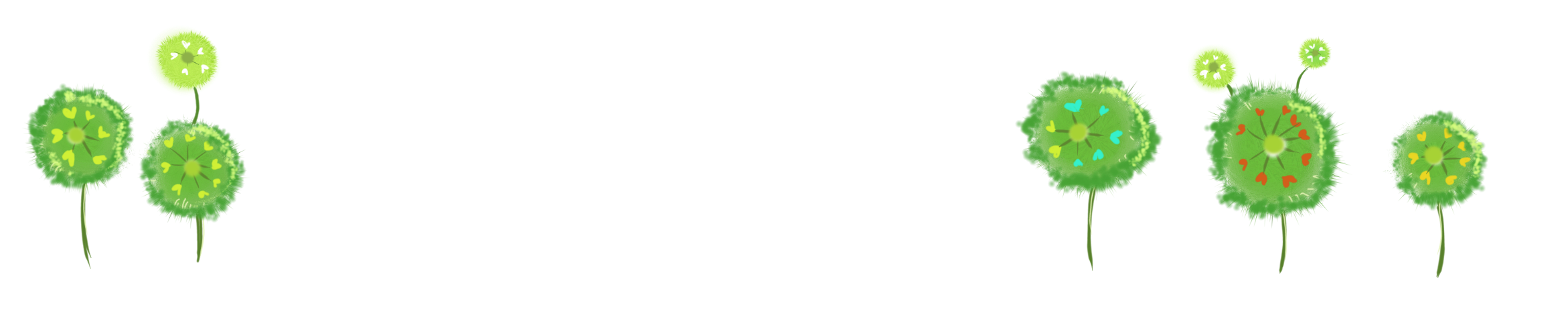